٢- ٣
المستوى الأحداثي
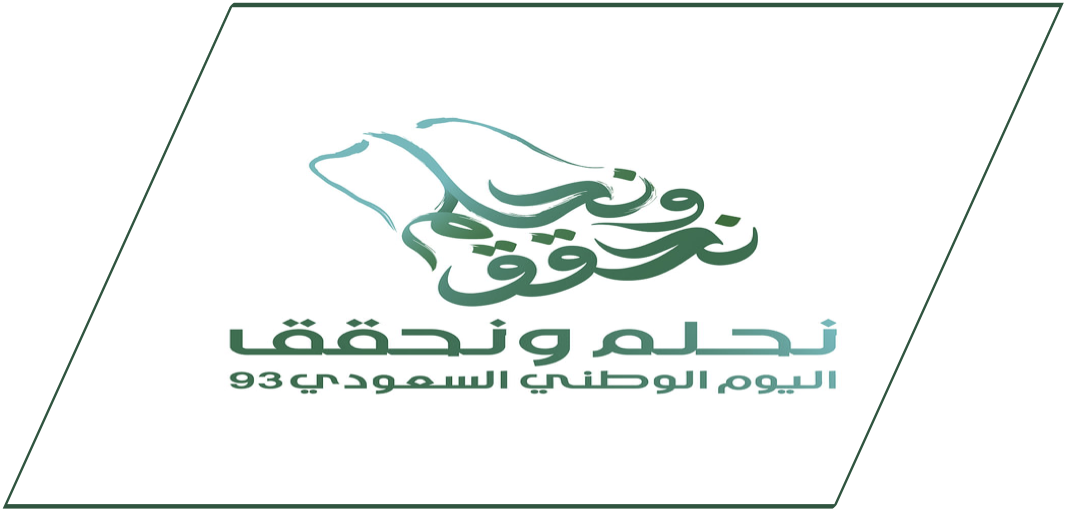 صباح الخير ياوطني 
صباح المجد والعلياء
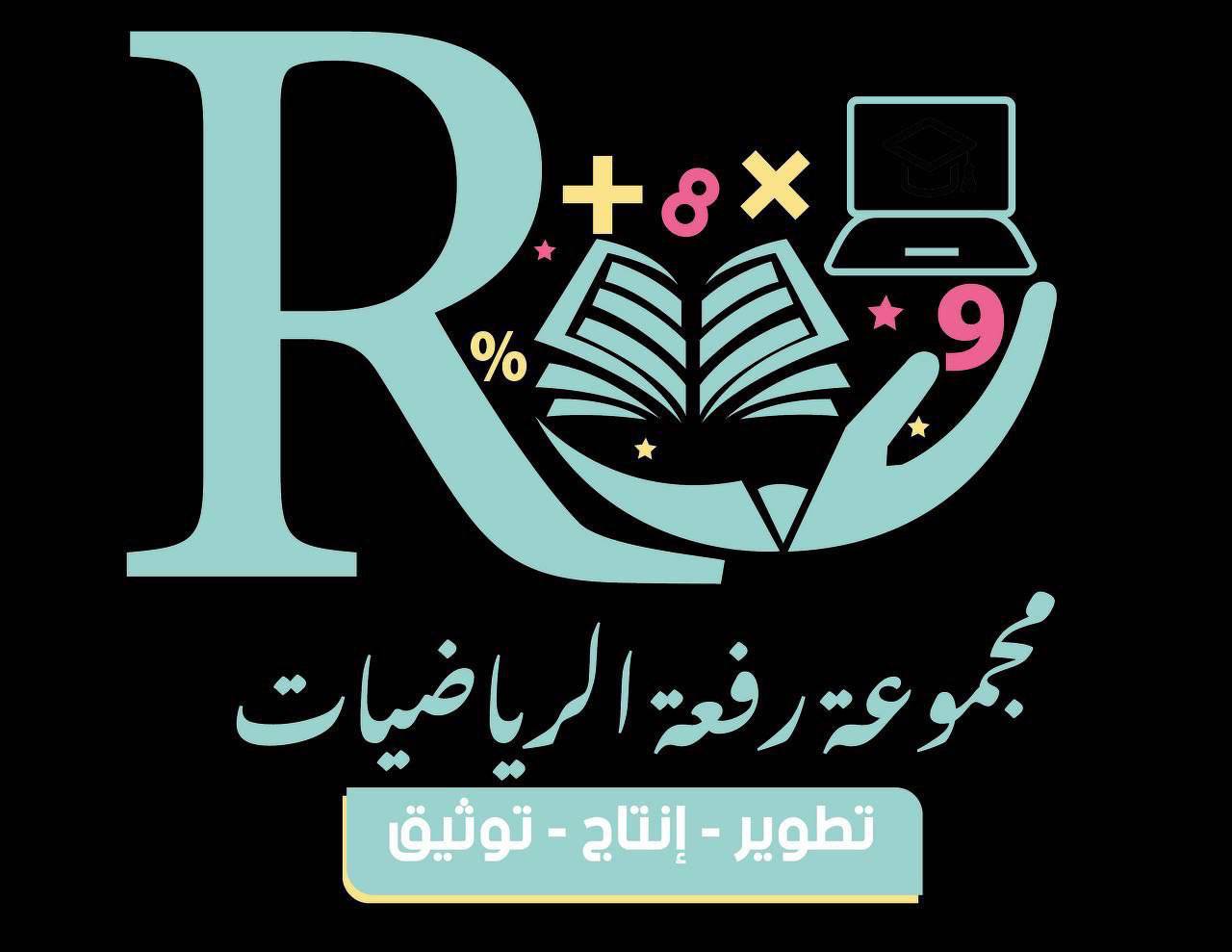 hasnaa-2
حل الواجب
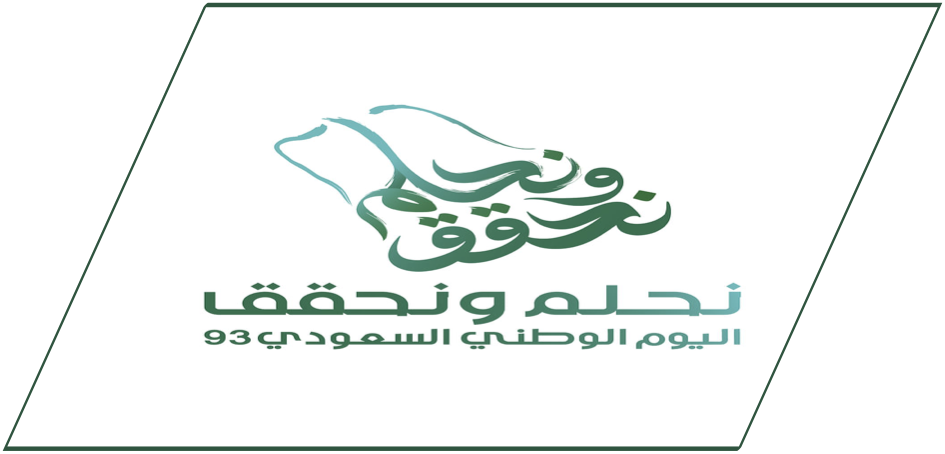 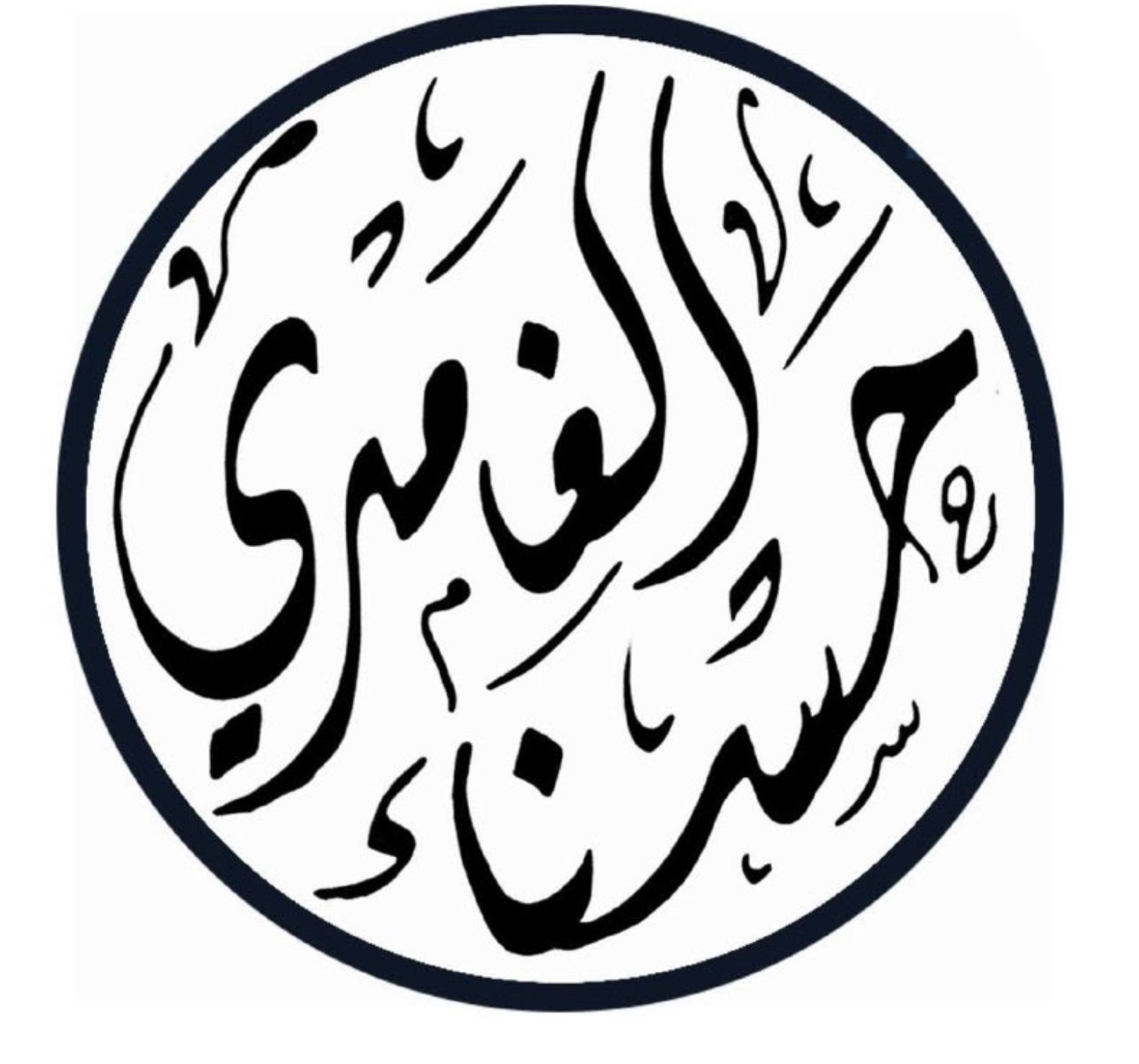 سلسلة عروض رِفعة الرياضيات
الاعداد الصحيحة والقيمة المطلقة
مقارنة الاعداد الصحيحة وترتيبها
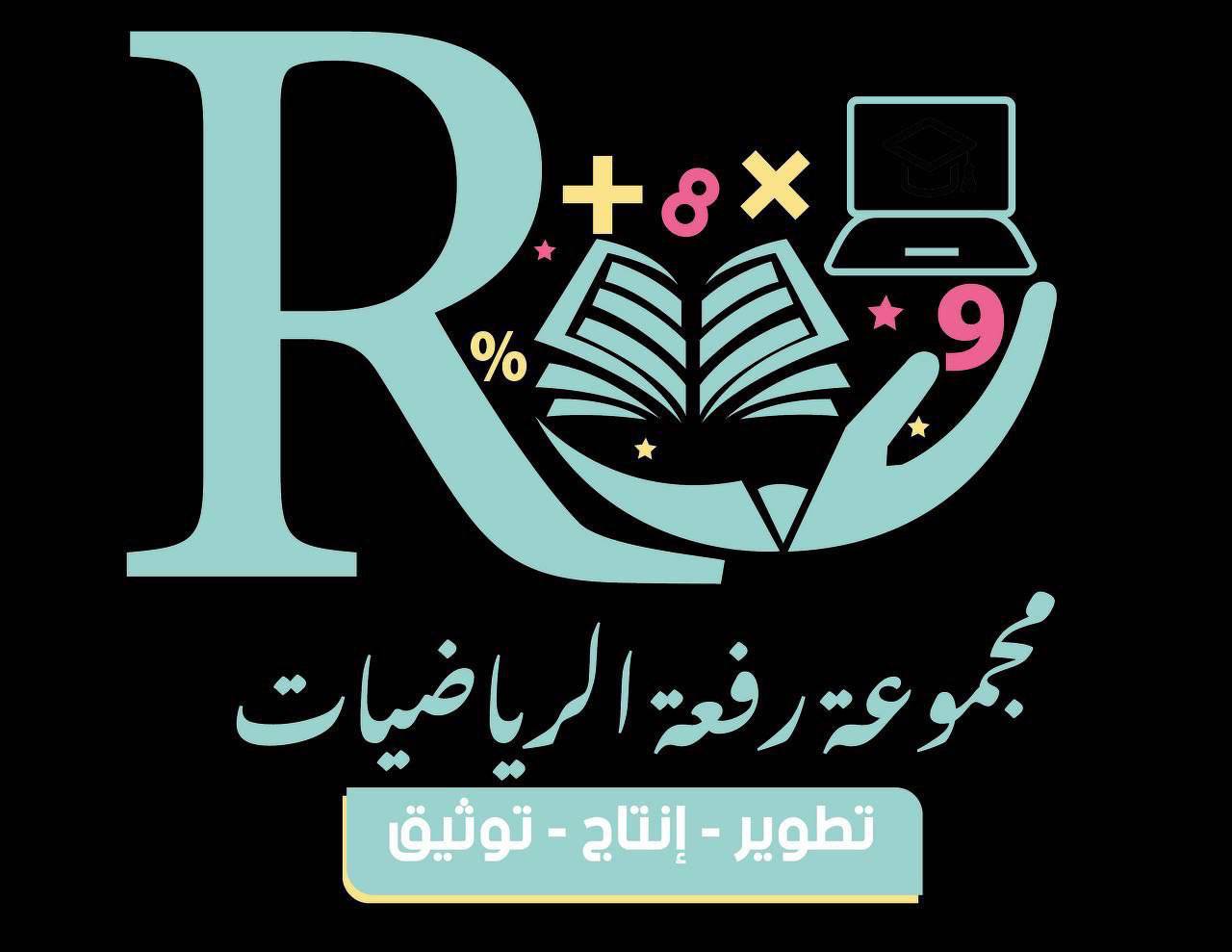 شريط الذكريات
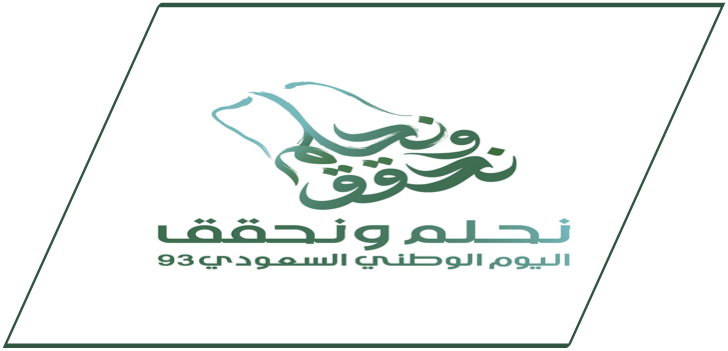 hasnaa-2
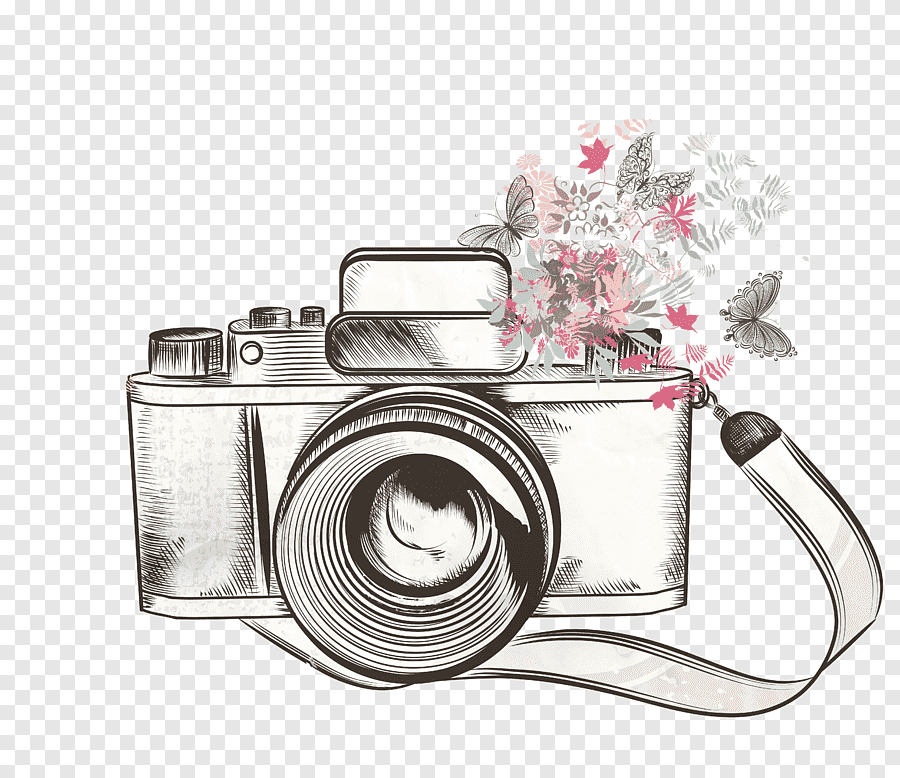 تعلمنا في هذا الفصل
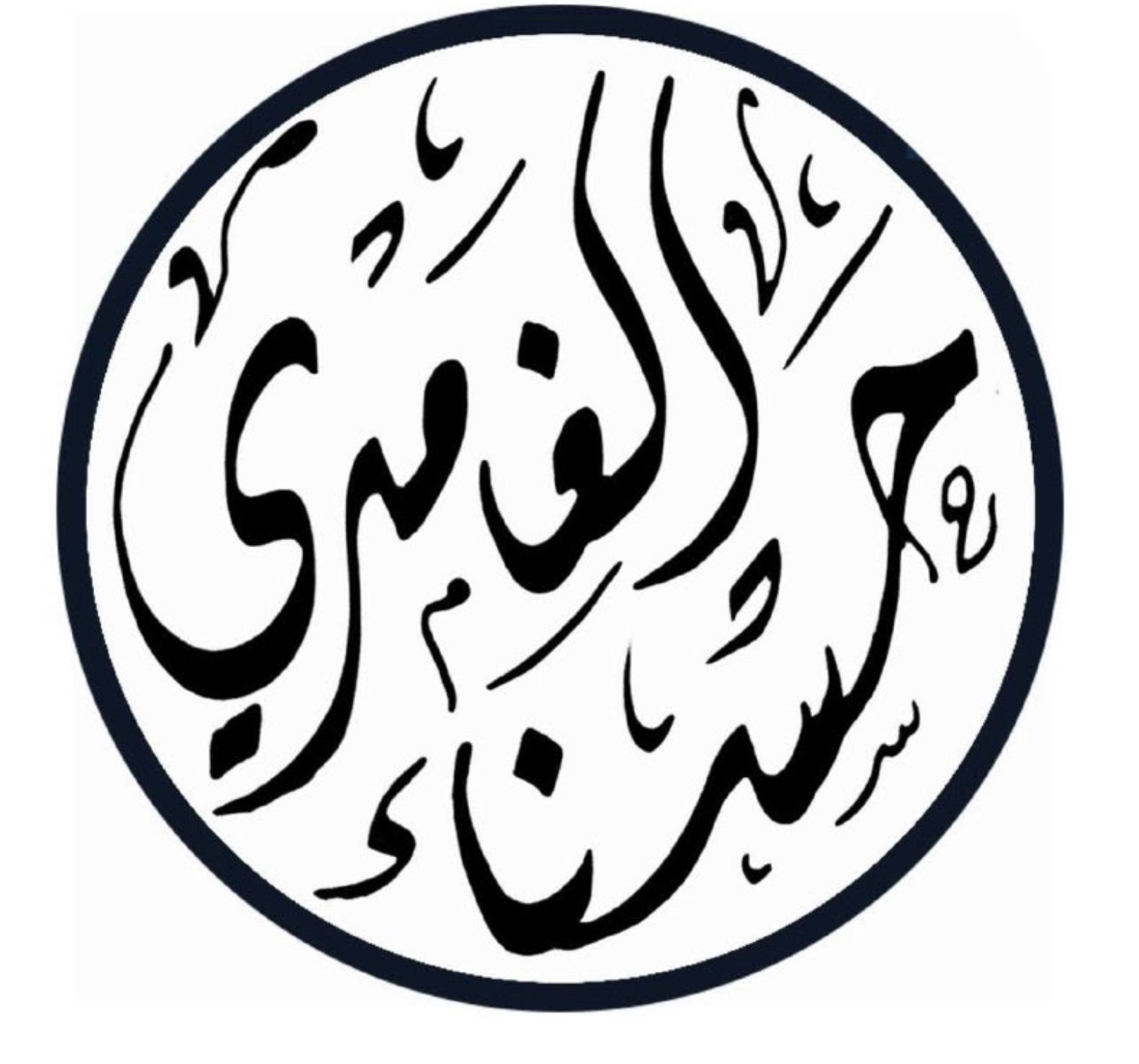 سلسلة عروض رِفعة الرياضيات
٢
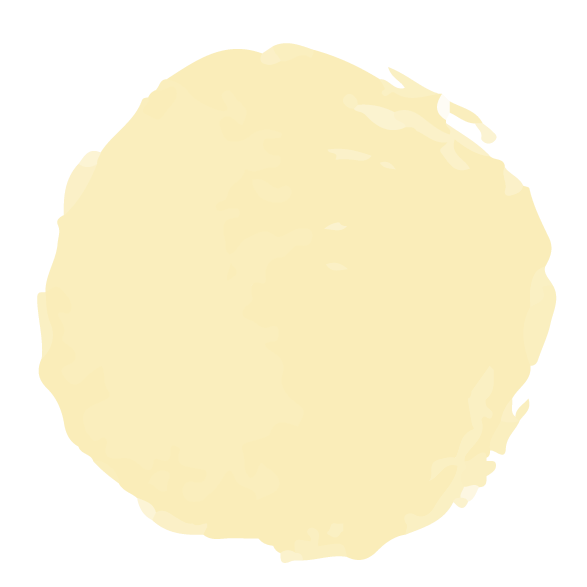 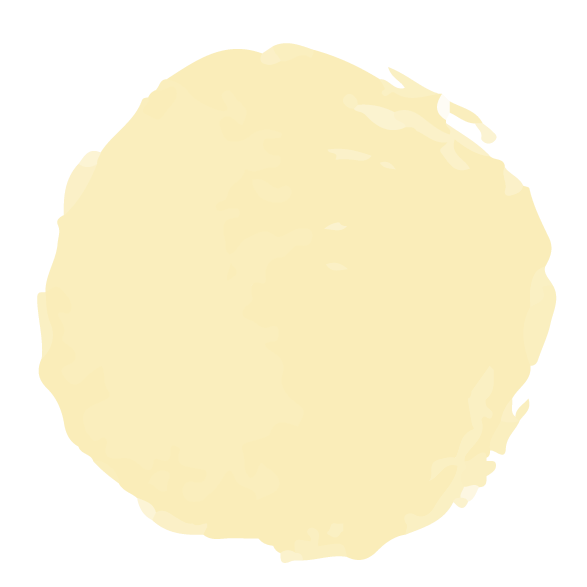 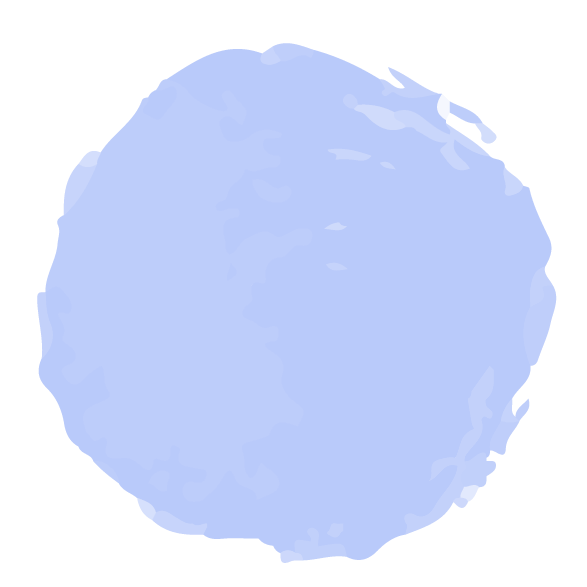 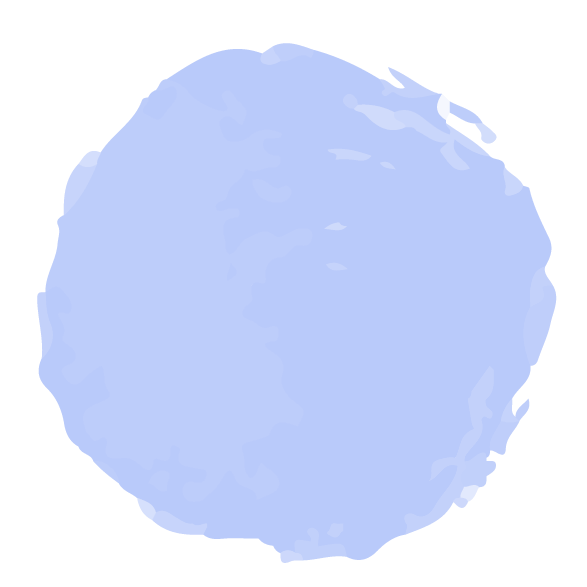 ١
٢
٣
٥
= ١٠
يعبر عن خسارة ٣ريالات بالعدد -٣
تحصلين على درجة
المجال هو قيم المخرجات
٤
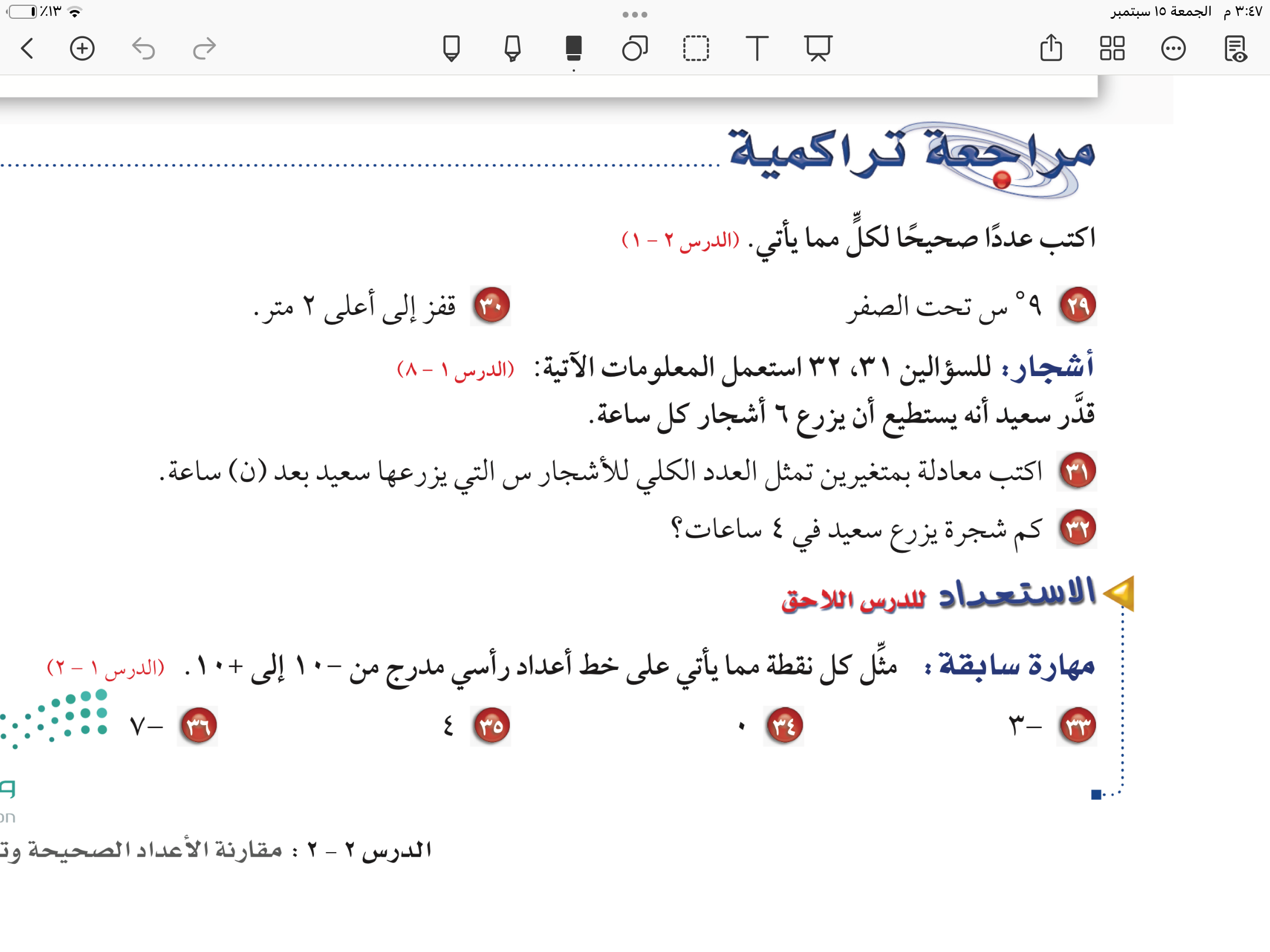 مهارة سابقة
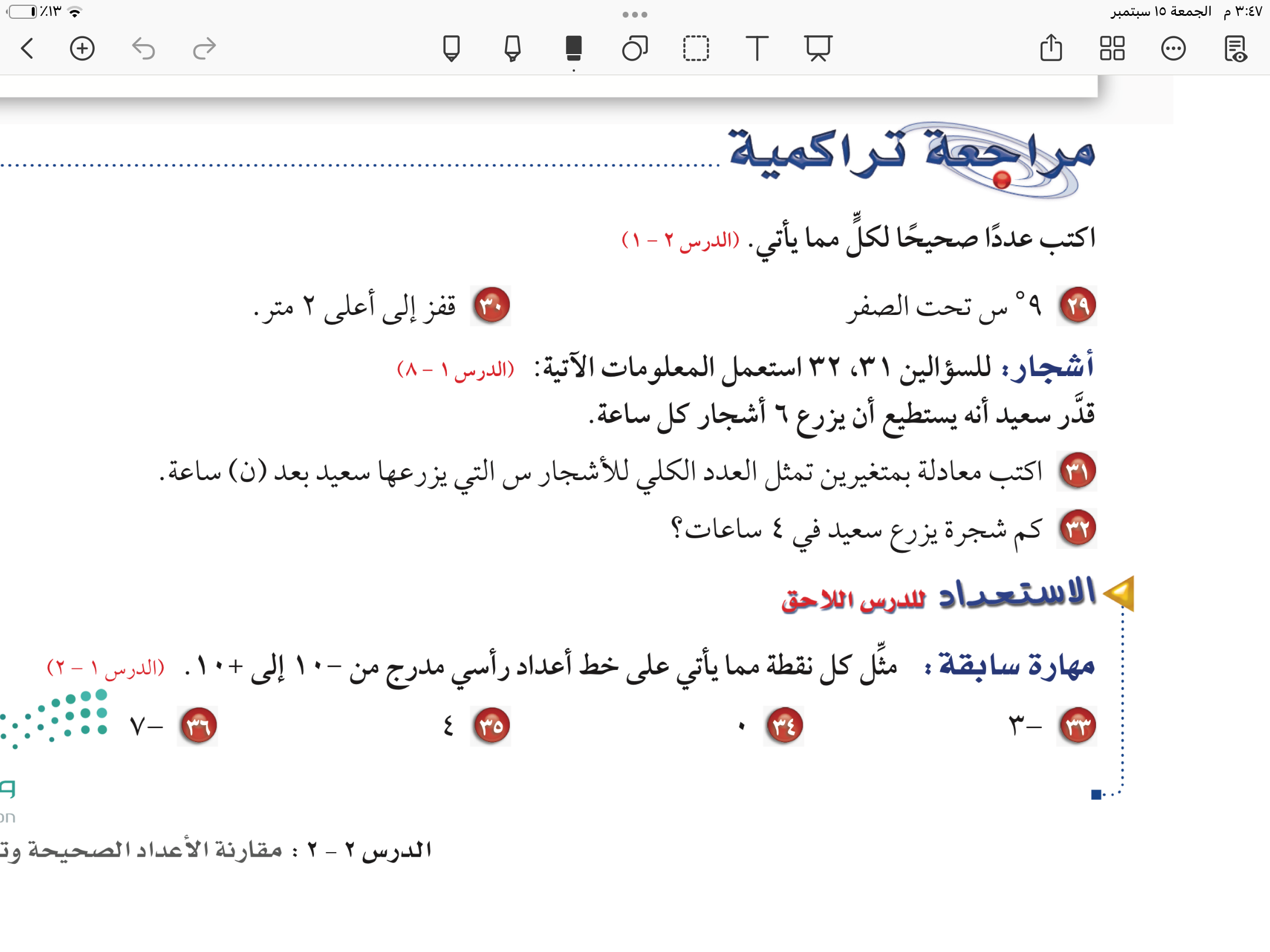 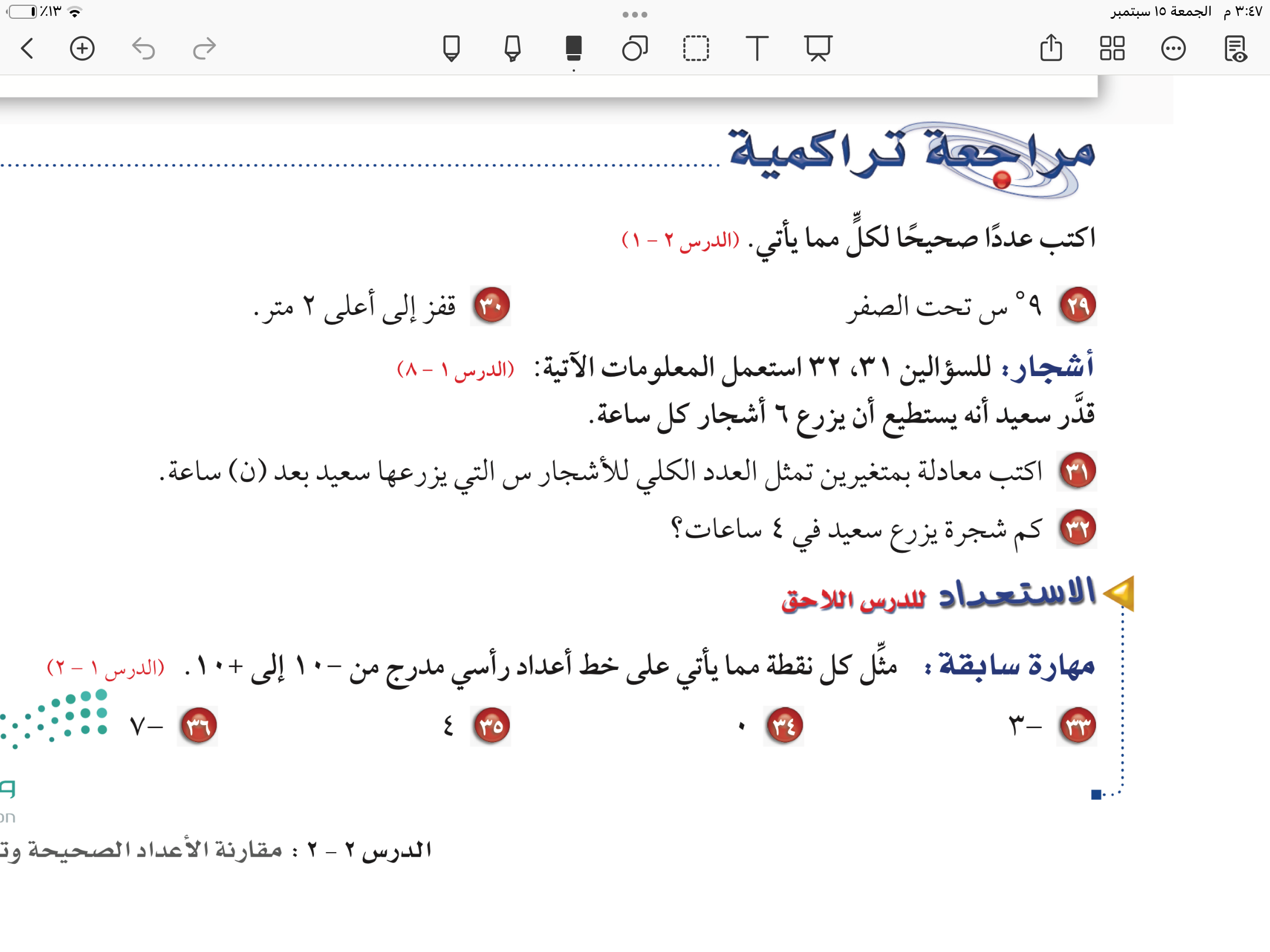 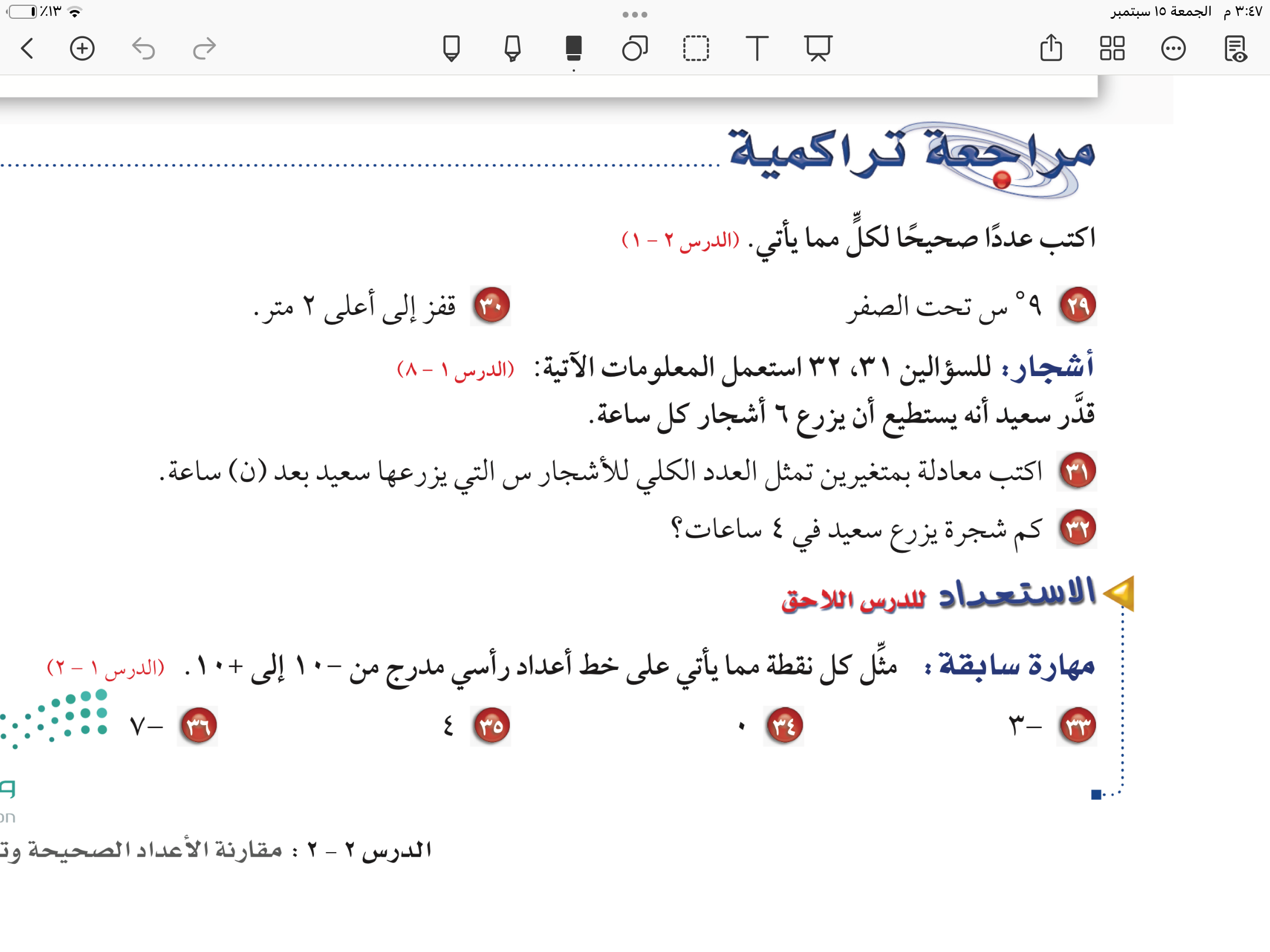 علمتني الرياضيات
انه في شي اسمه مالانهاية 
فلا تكن محدود الفكر والطموح
التاريخ
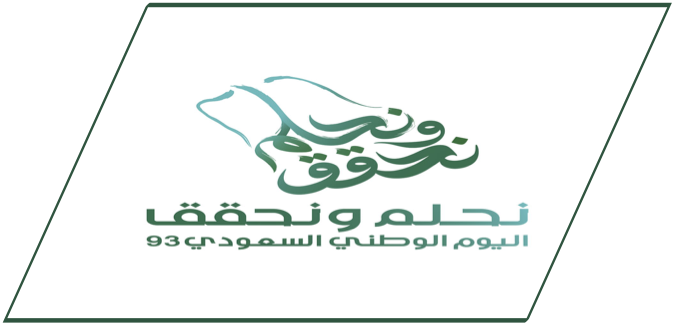 الحصة
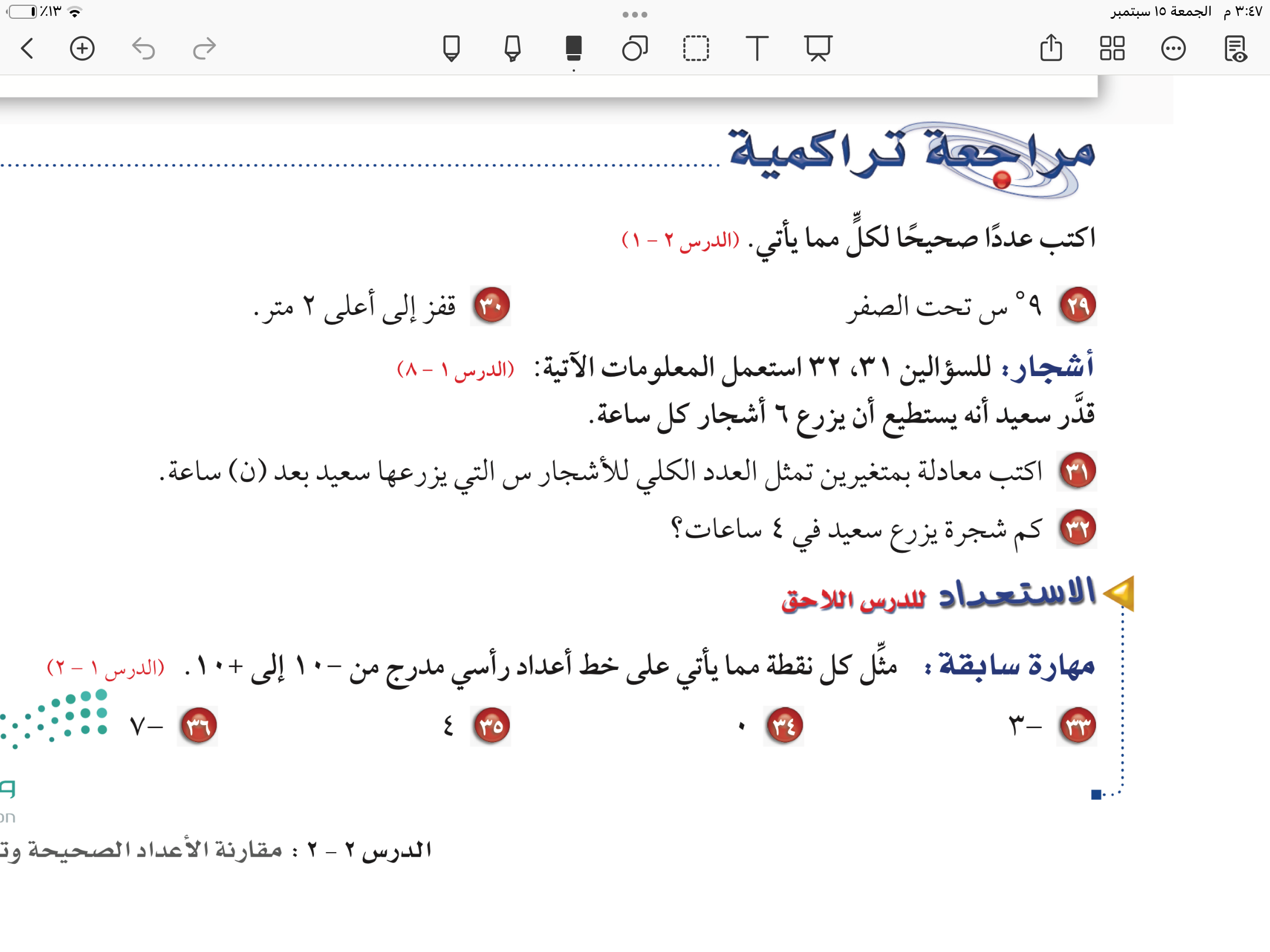 صفحة
٥٨
استراتيجية التصفح
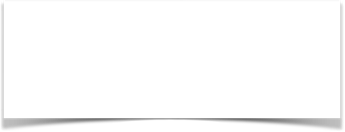 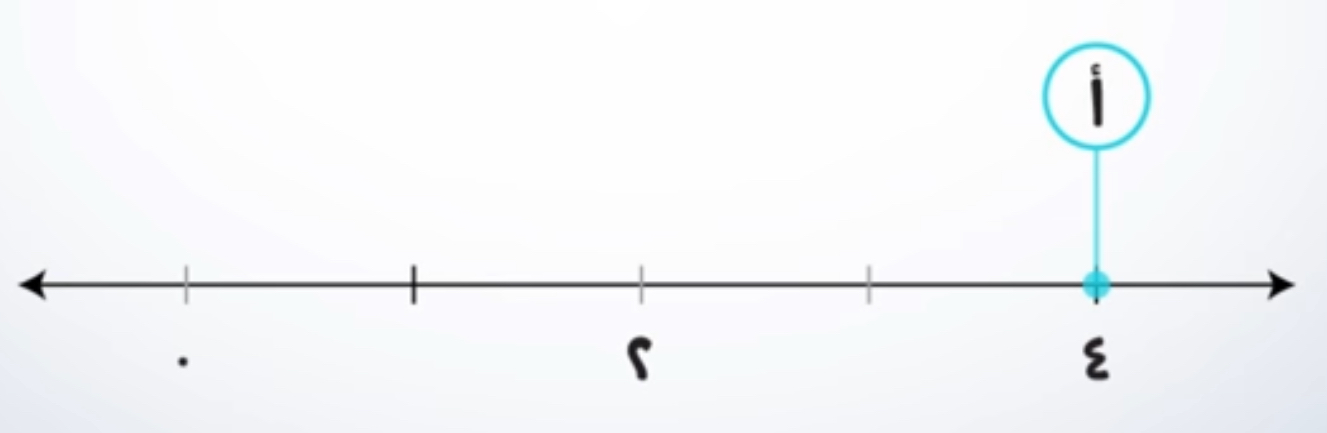 (  ، …)
المستوى
مرادف كلمة
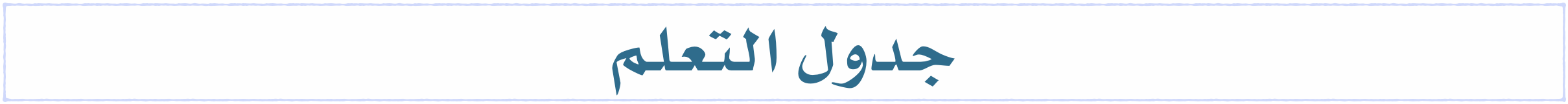 ماذاسنتعلم
ماذا نعرف
ماذا تعلمنا
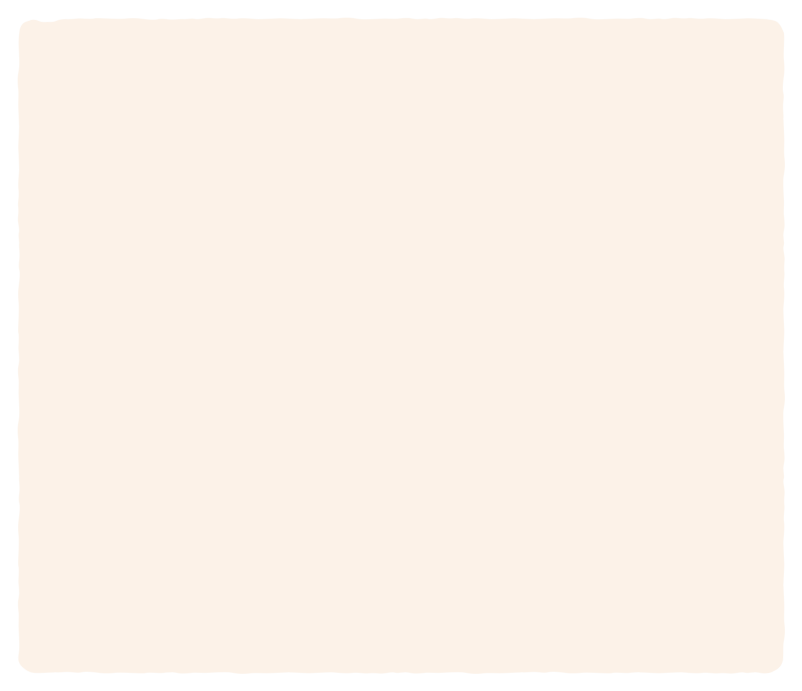 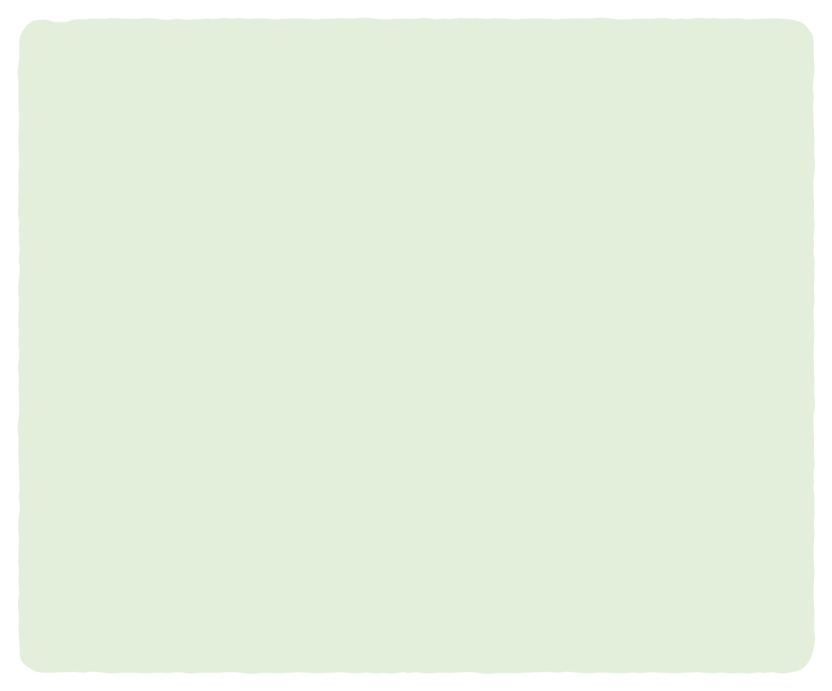 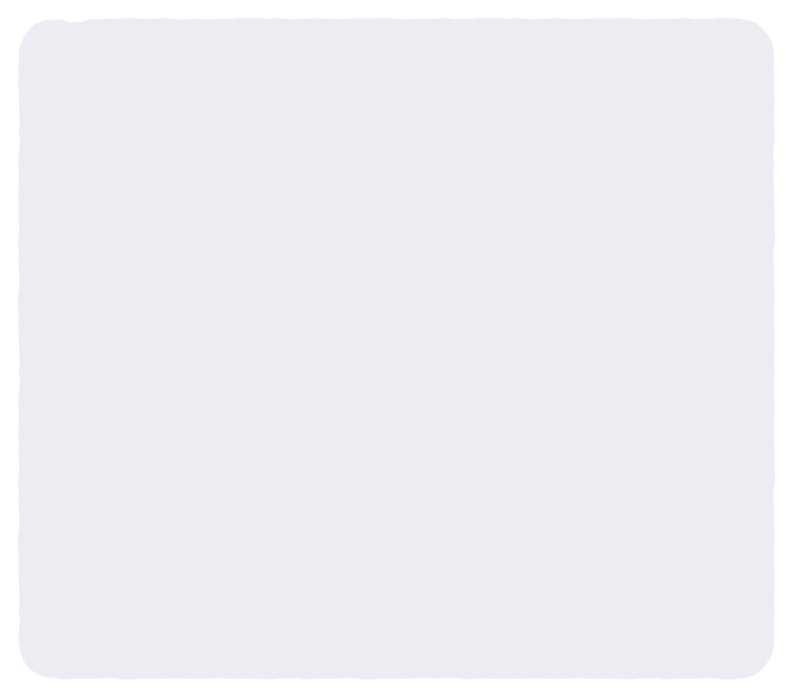 تحديد النقاط على خط الاعداد
🎯 أمثل نقاط في المستوى الأحداثي
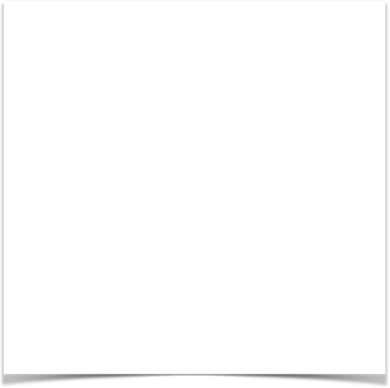 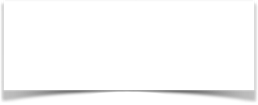 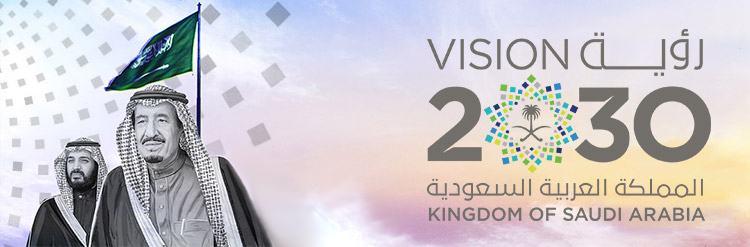 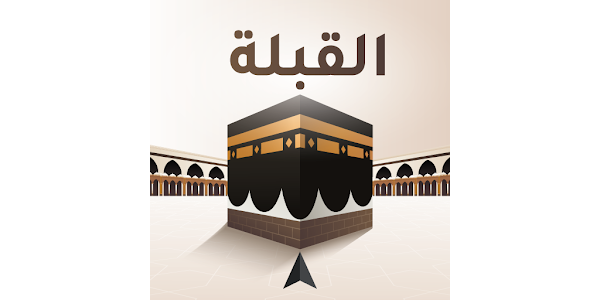 تحديد المواقع في الحياة
تحديد المواقع في الدين
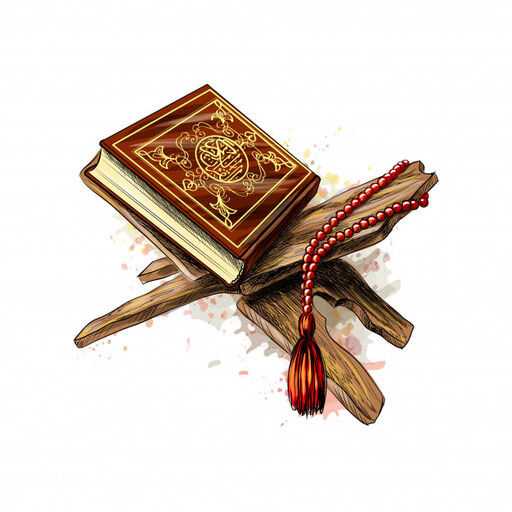 كما تعرفنا في مادة الاجتماعيات على اهمية خطوط الطول والعرض في تحديد المواقع
📌مثل مواقع الدول 
حيث ان
موقع المملكة العربية السعودية في الجنوب الغربي من قارة آسيا
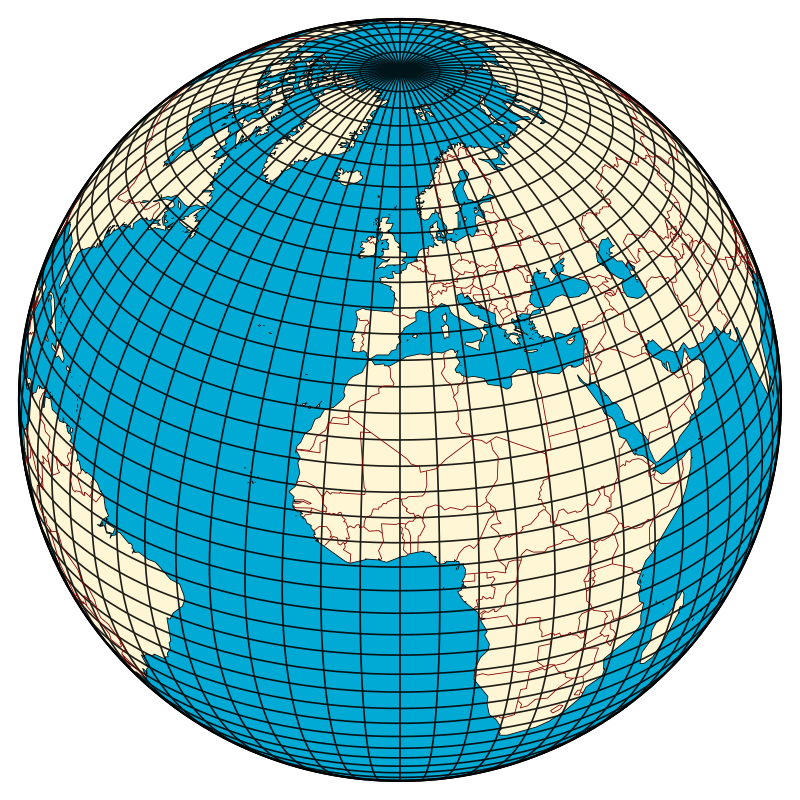 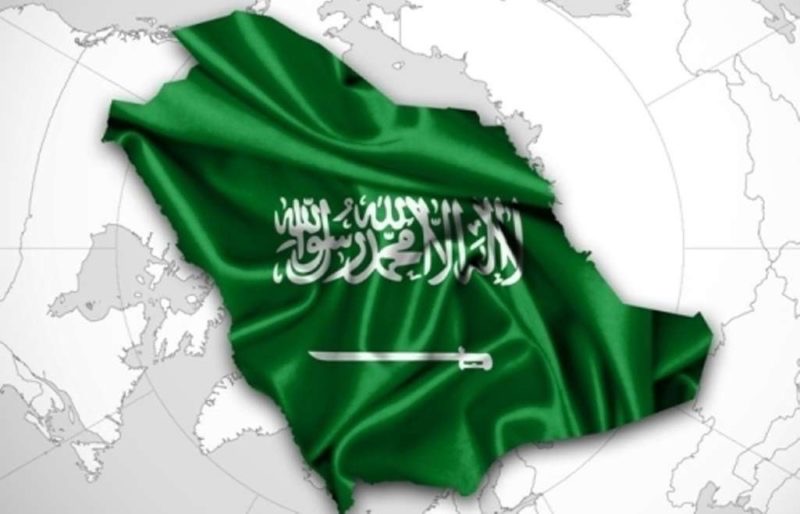 والمملكة العربية السعودية تقود العالم الى التحول الرقمي في تقنية كشف المواقع
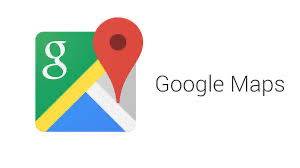 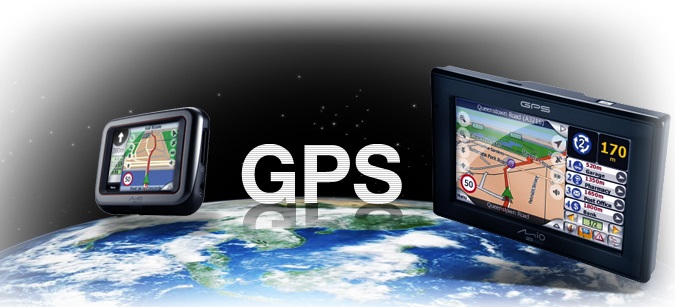 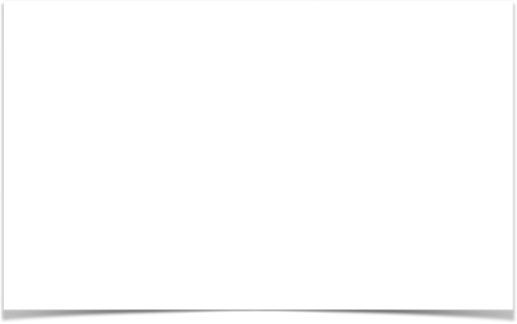 ٥٨
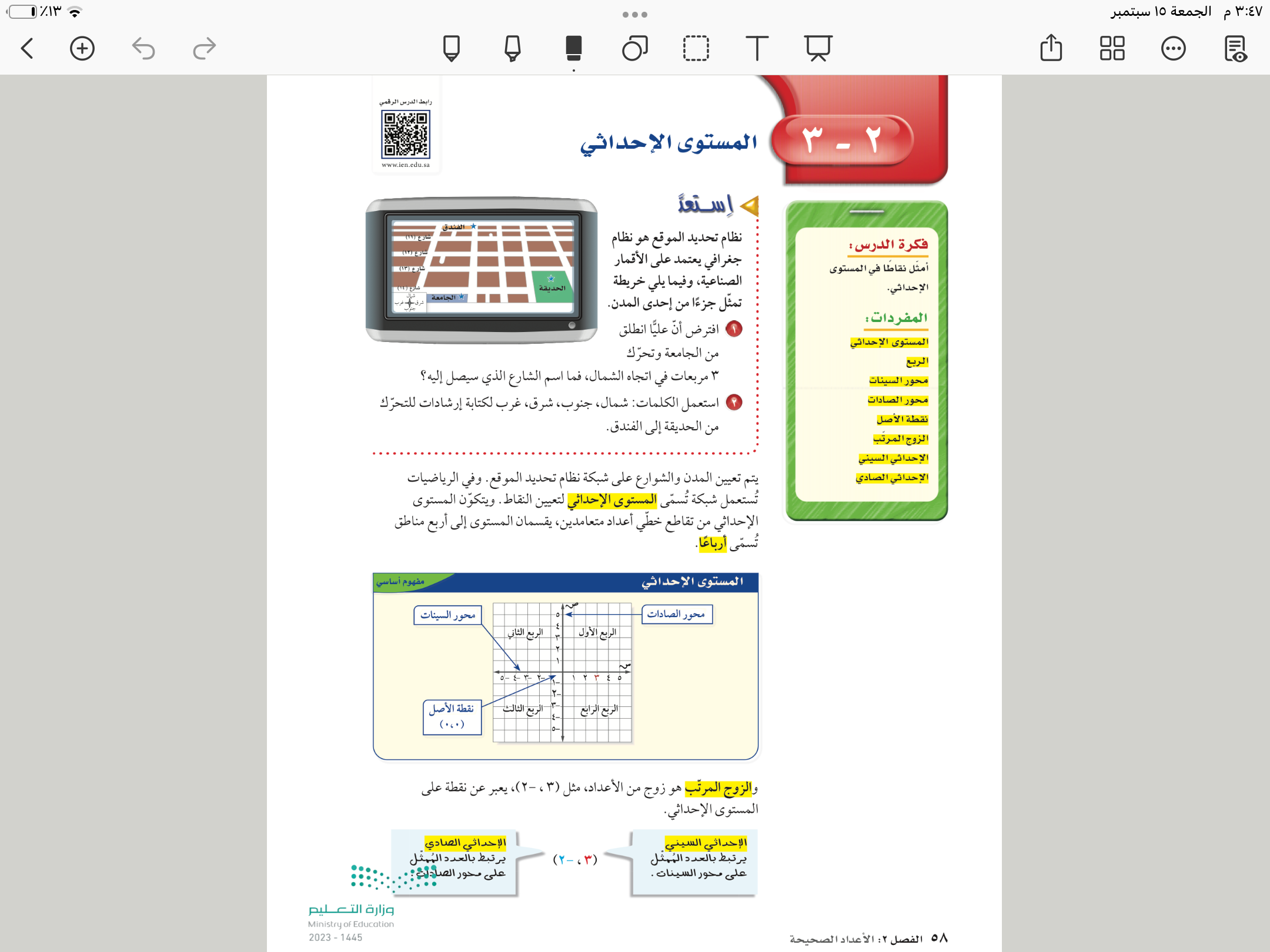 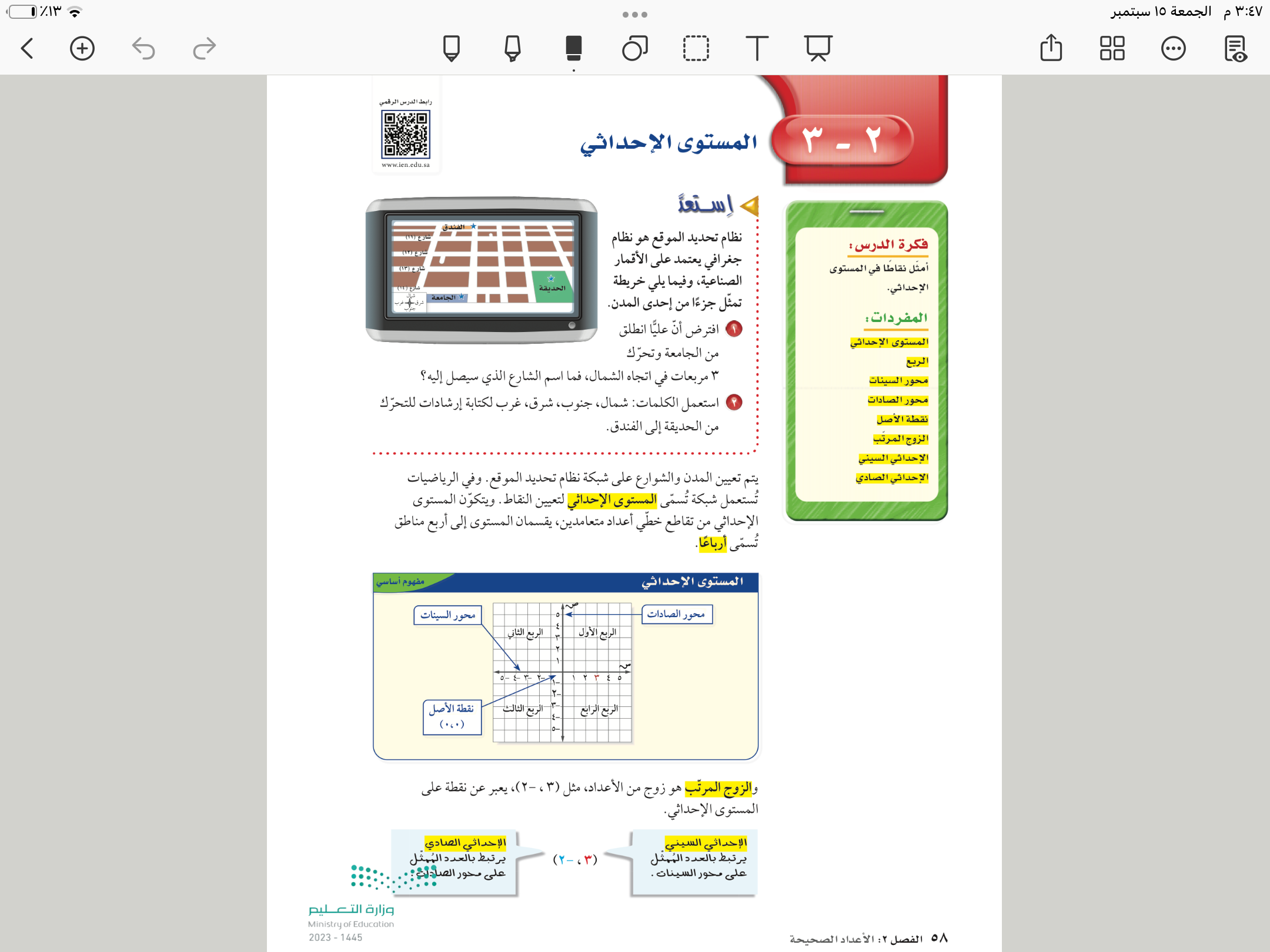 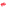 استعد
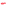 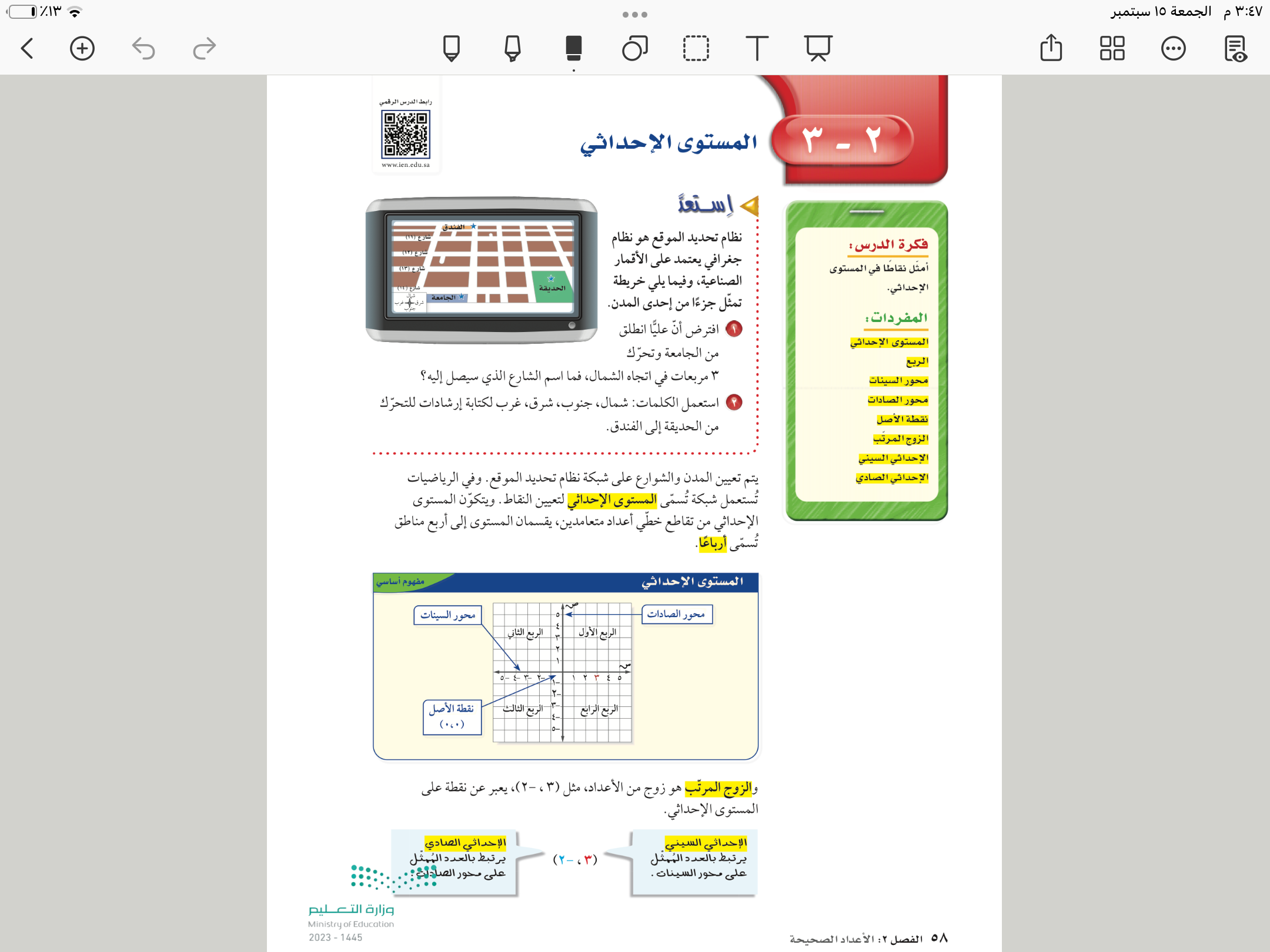 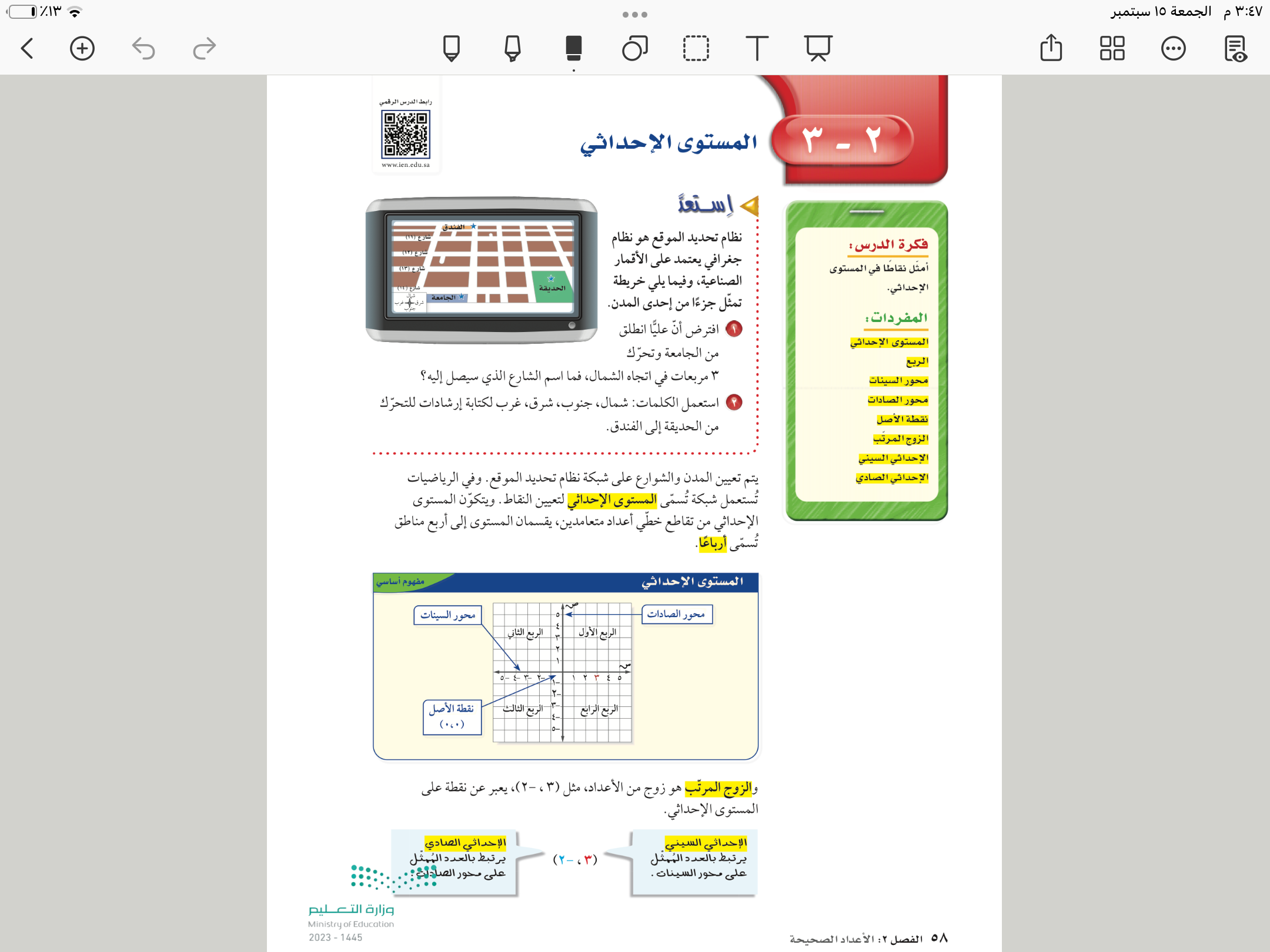 ١١
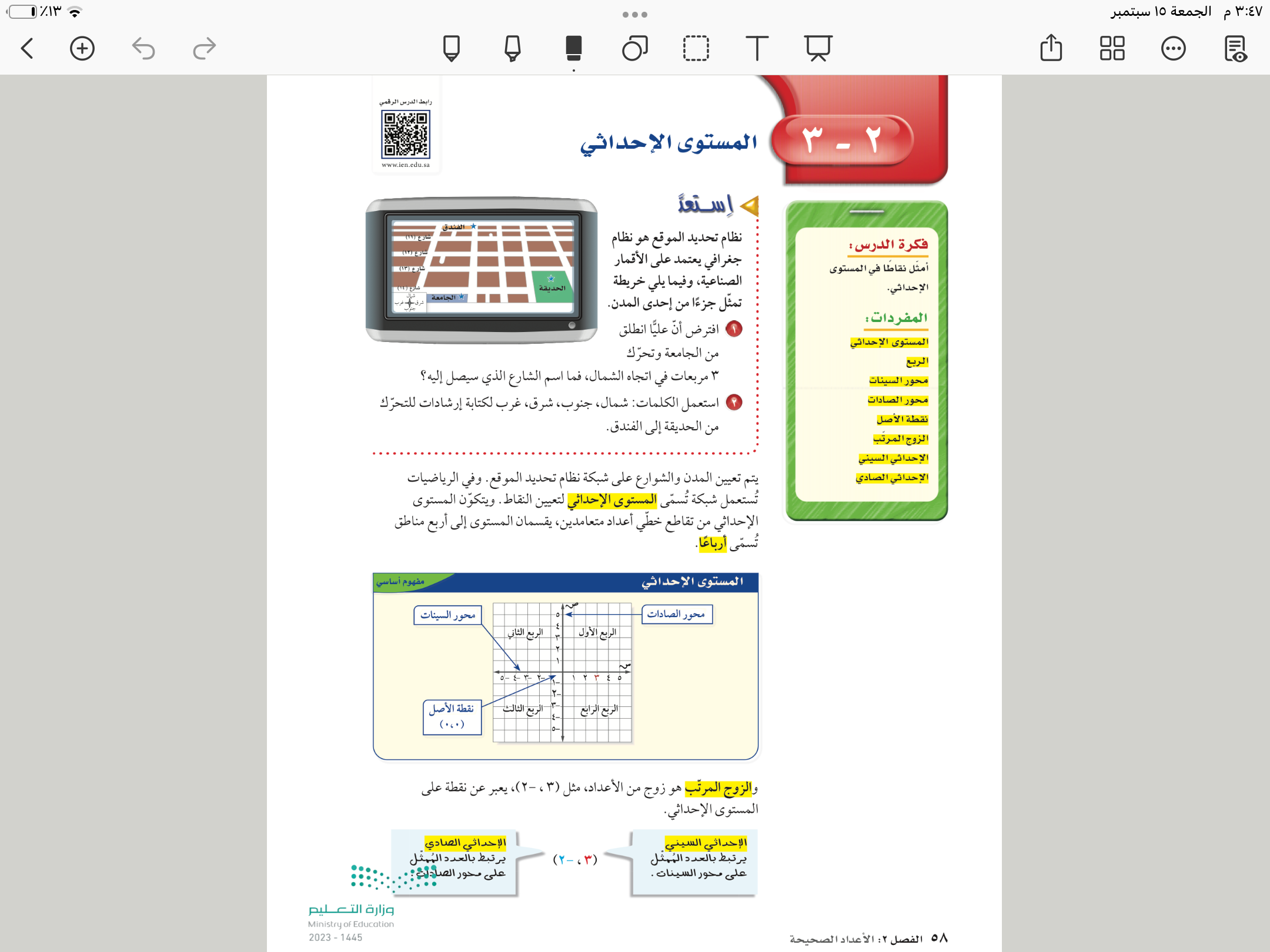 تحرك ٣ مربعات غربًا 
ثم ٤ مربعات شمالًا
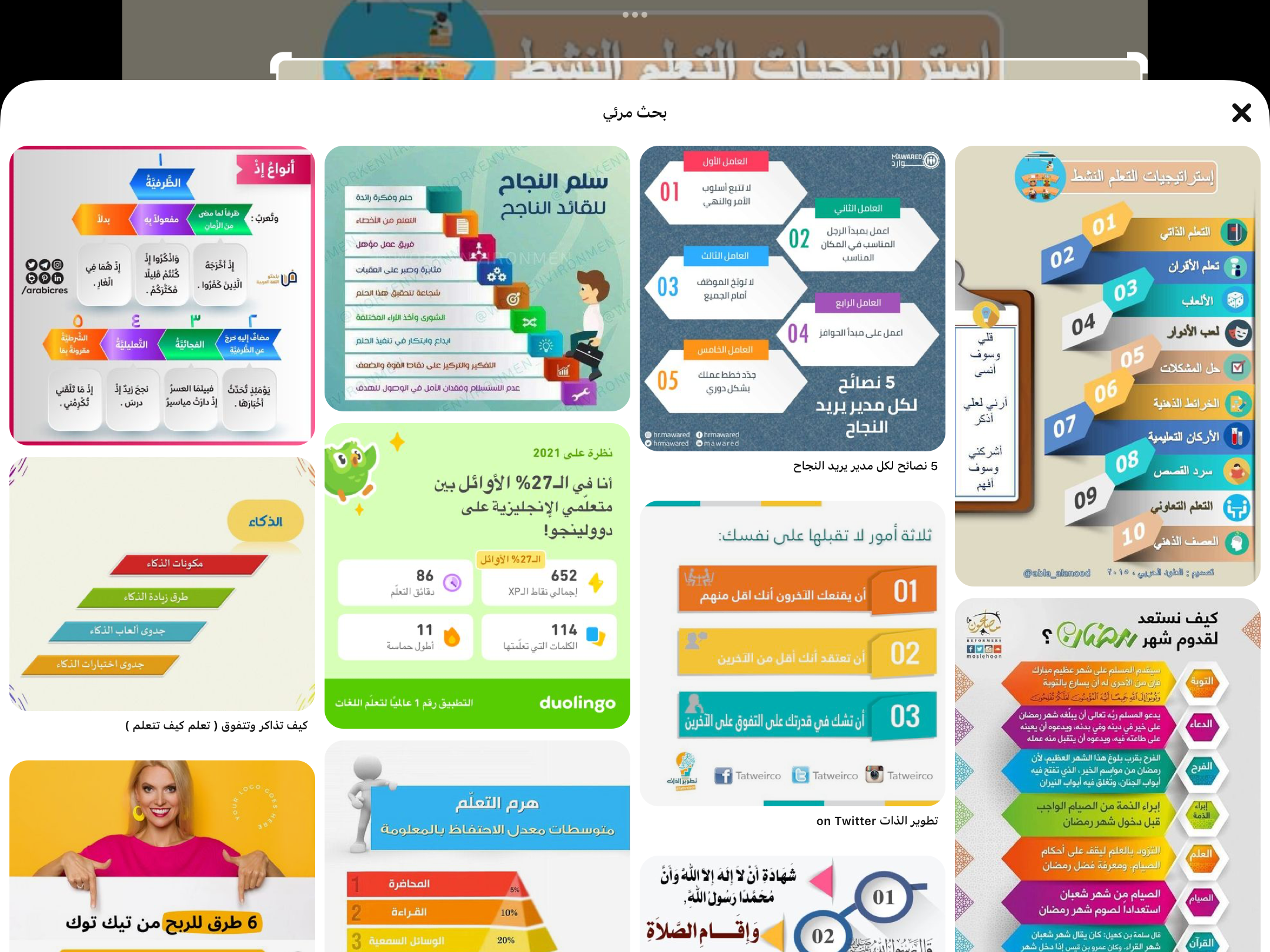 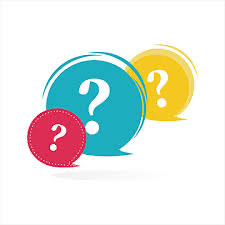 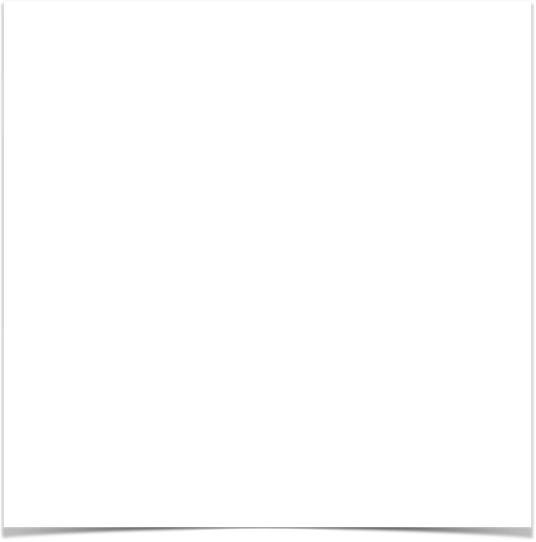 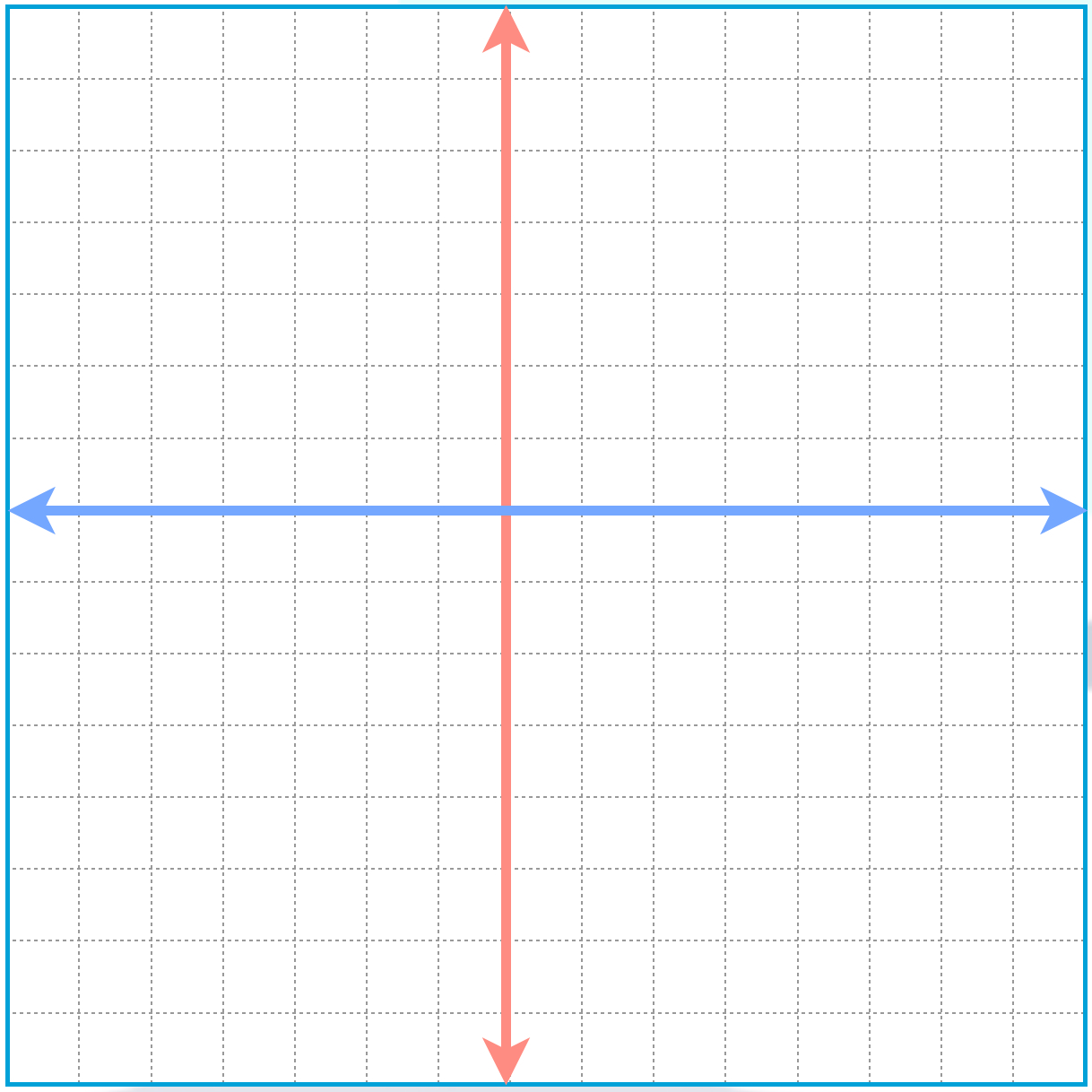 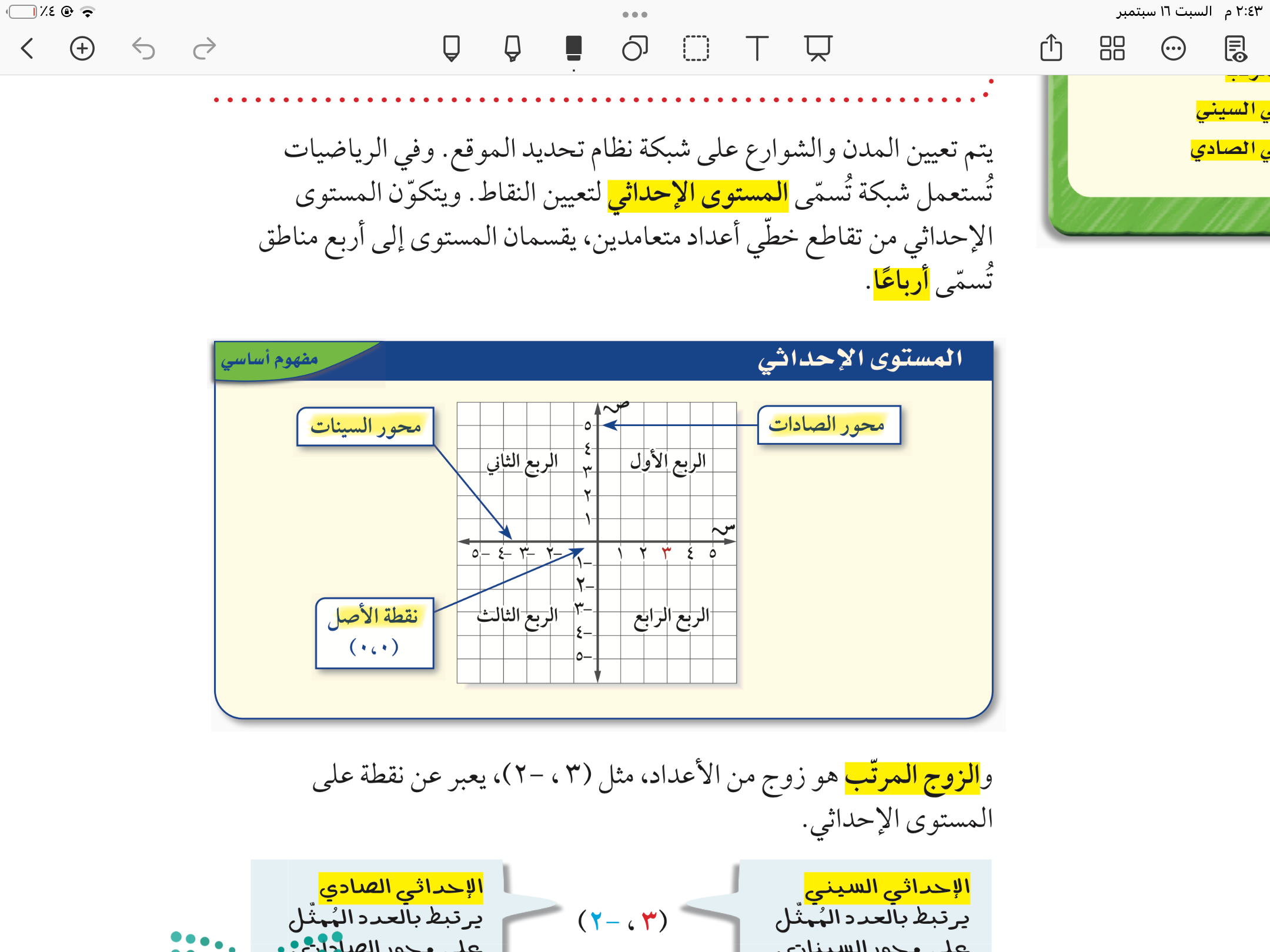 وفي الرياضيات تستعمل شبكة تسمى المستوى الاحداثي لتعيين النقاط
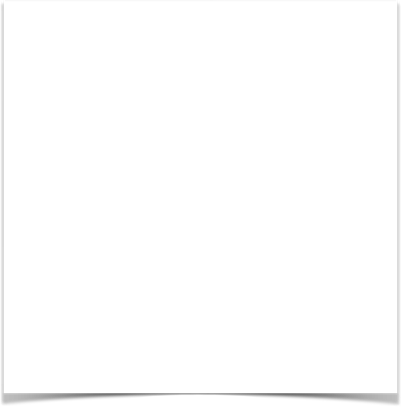 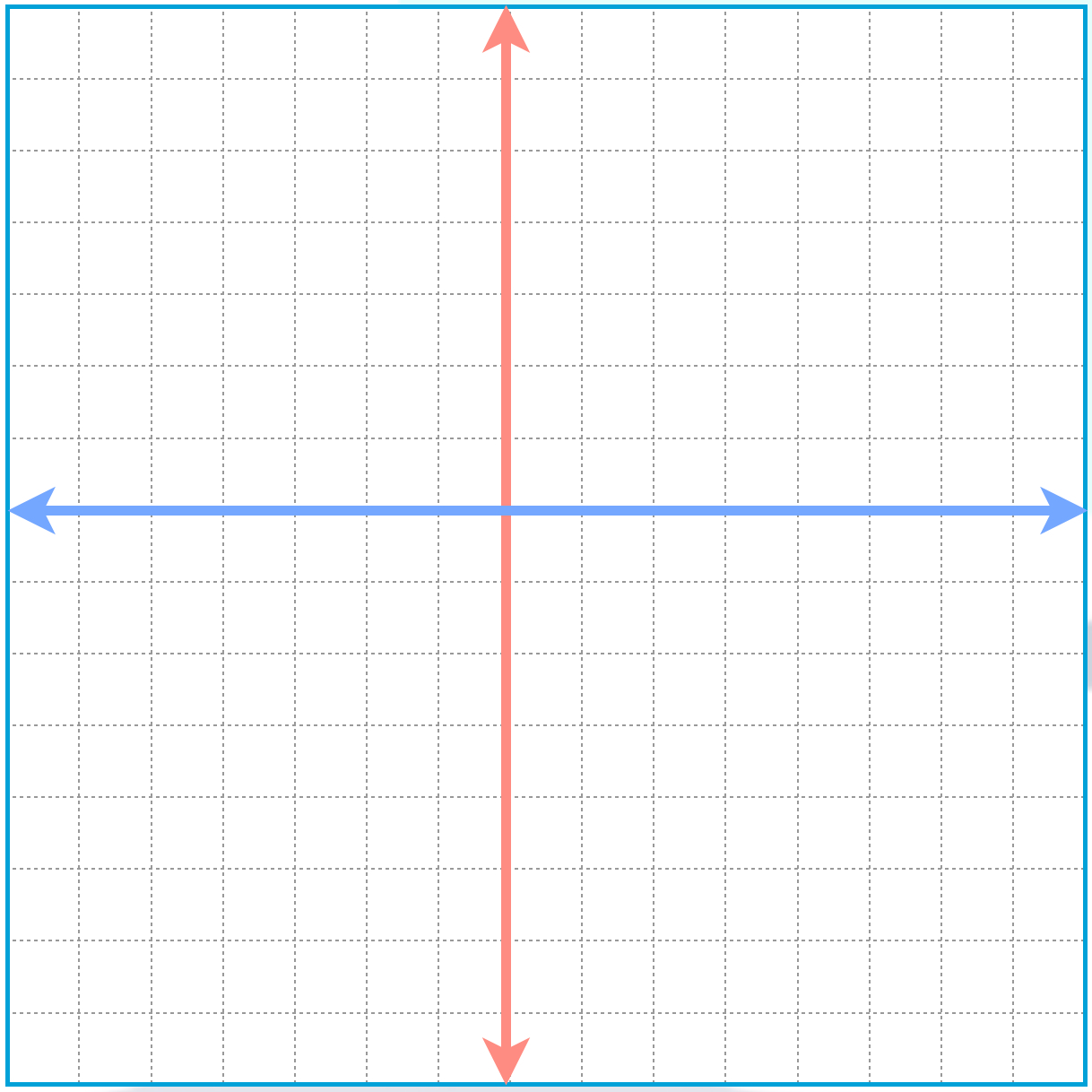 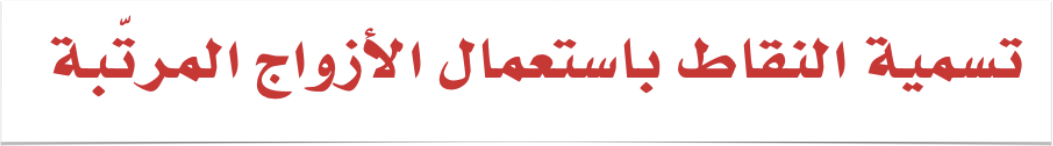 الزوج المرتب
 ( الاحداثي السيني ،الأحداثي الصادي )
موجب
🟣
🟣
🟣
🟣
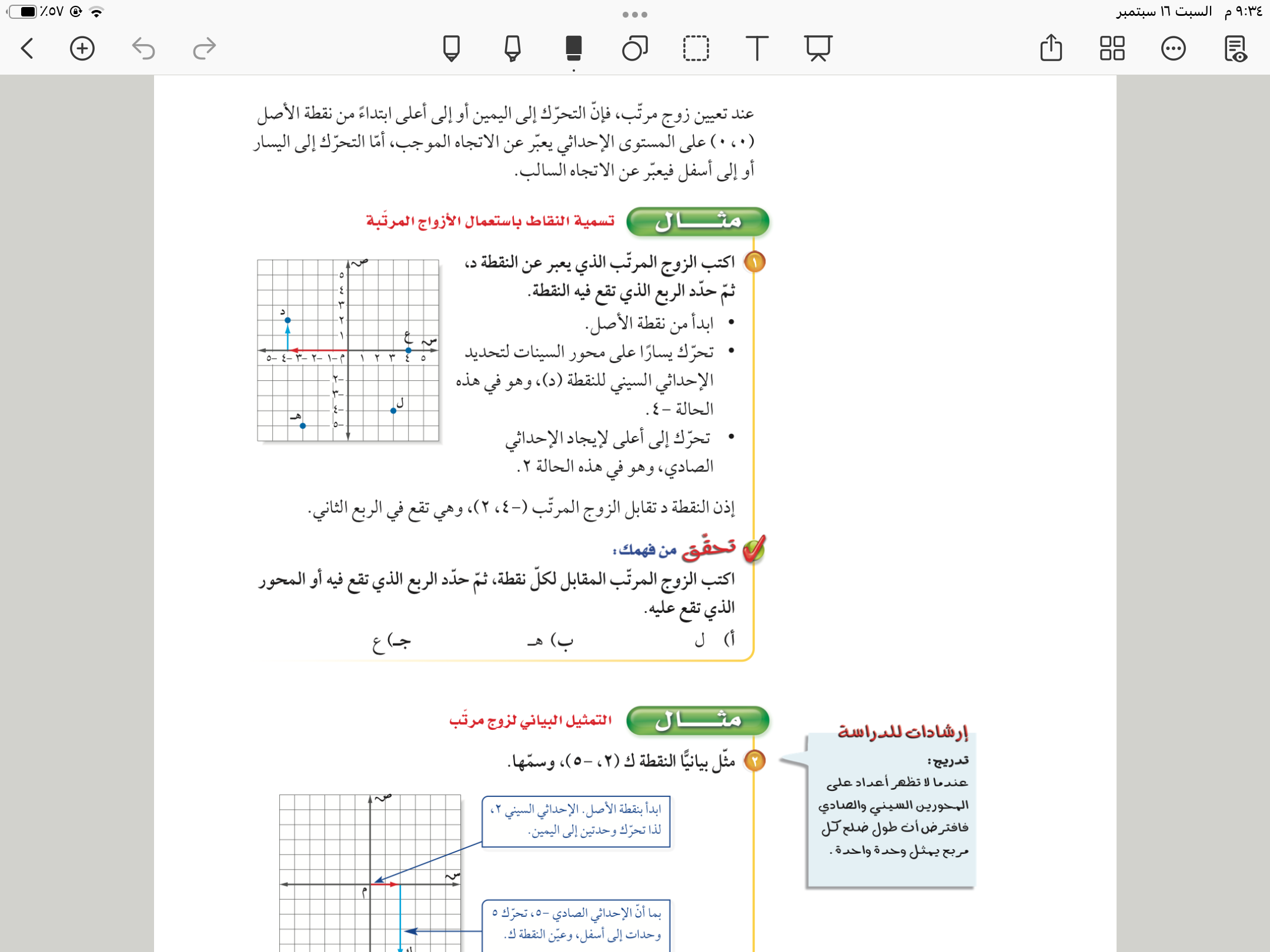 سالب
مثال
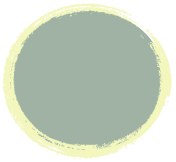 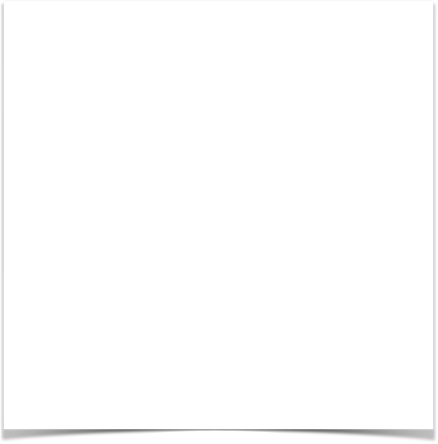 ٥٩
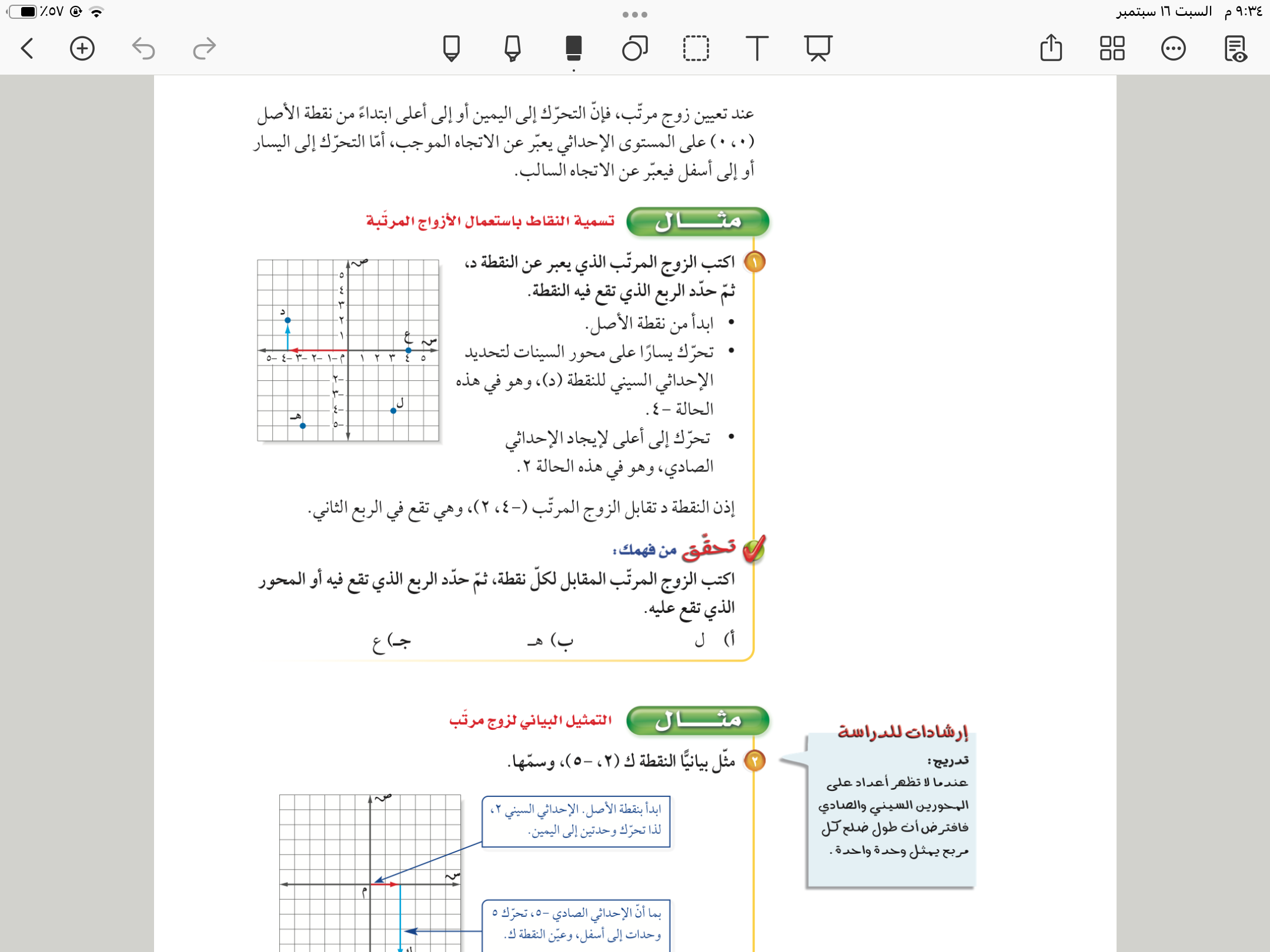 ١
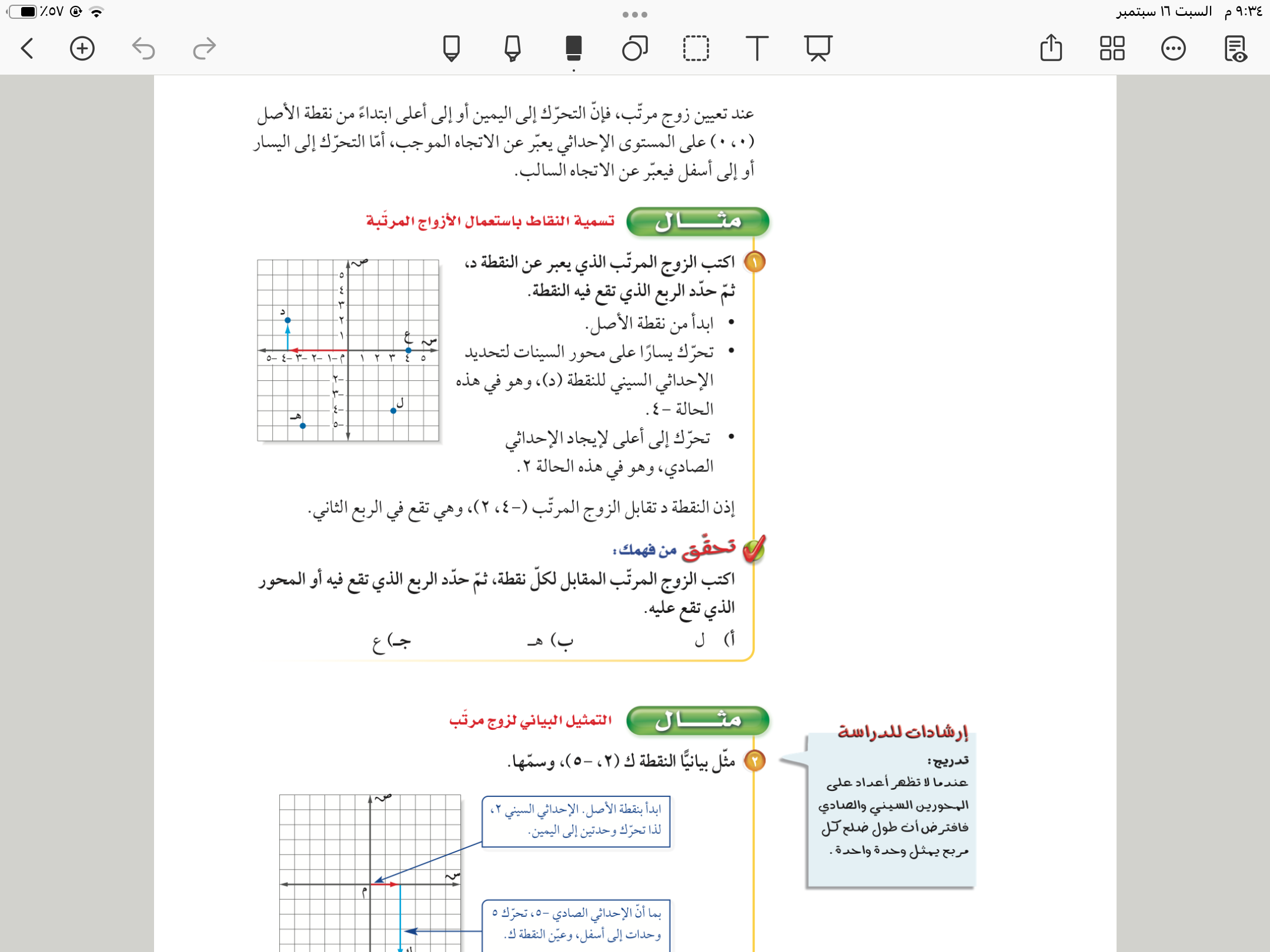 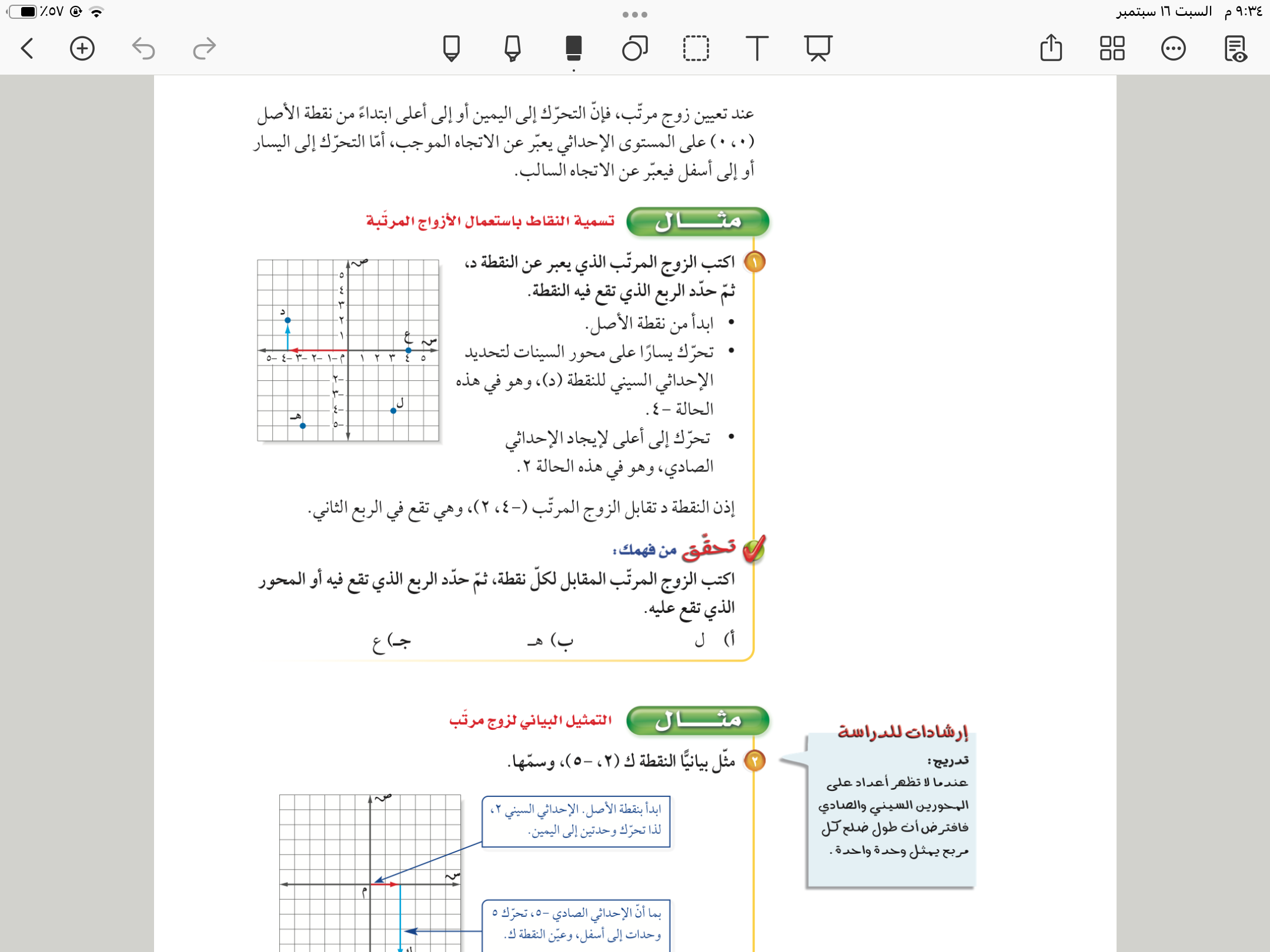 🔵
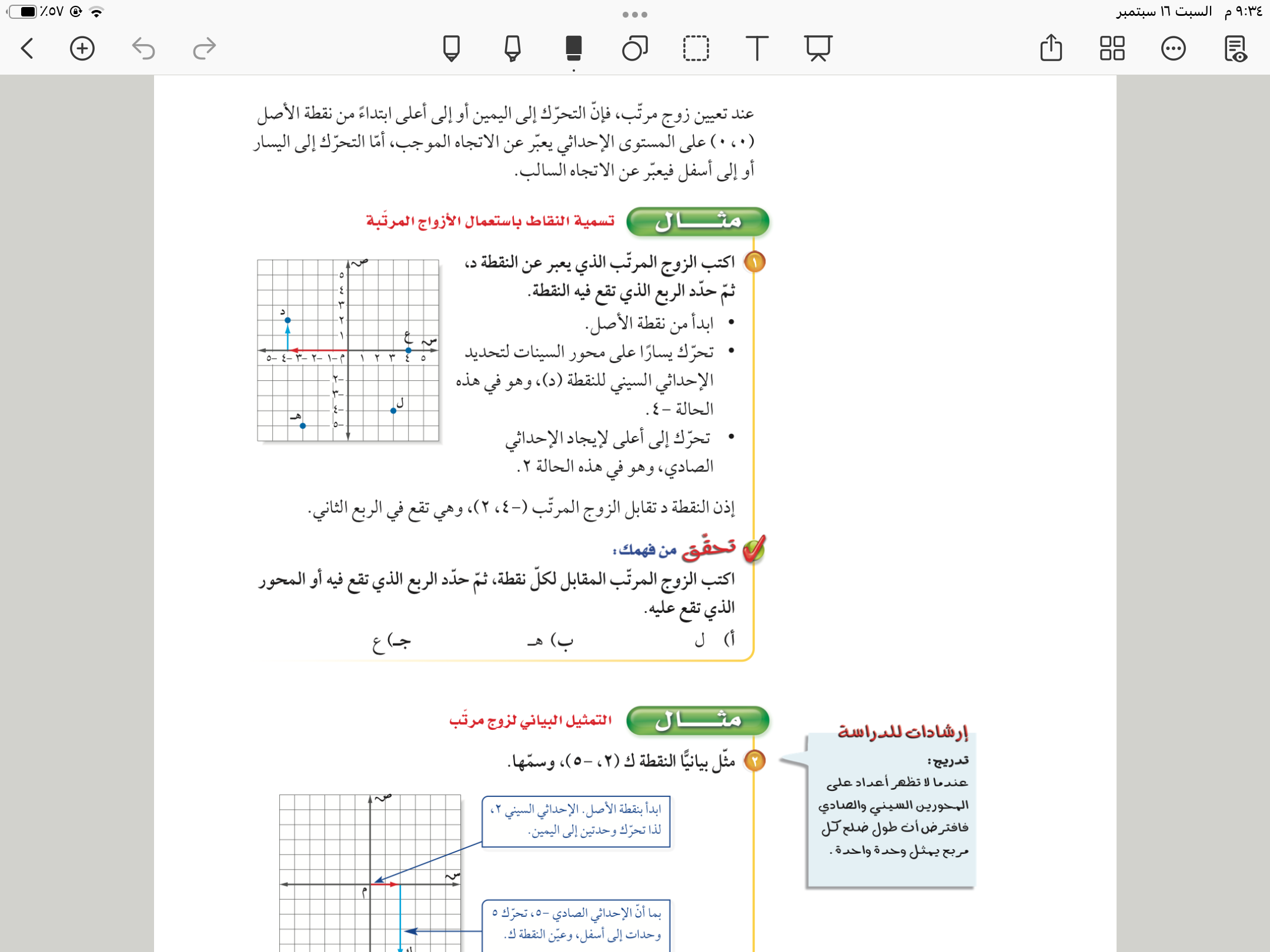 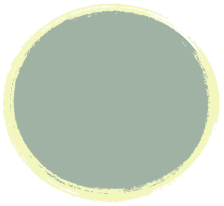 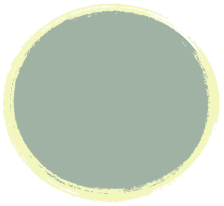 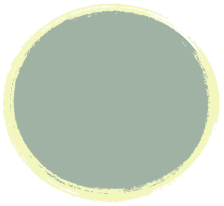 ٥٩
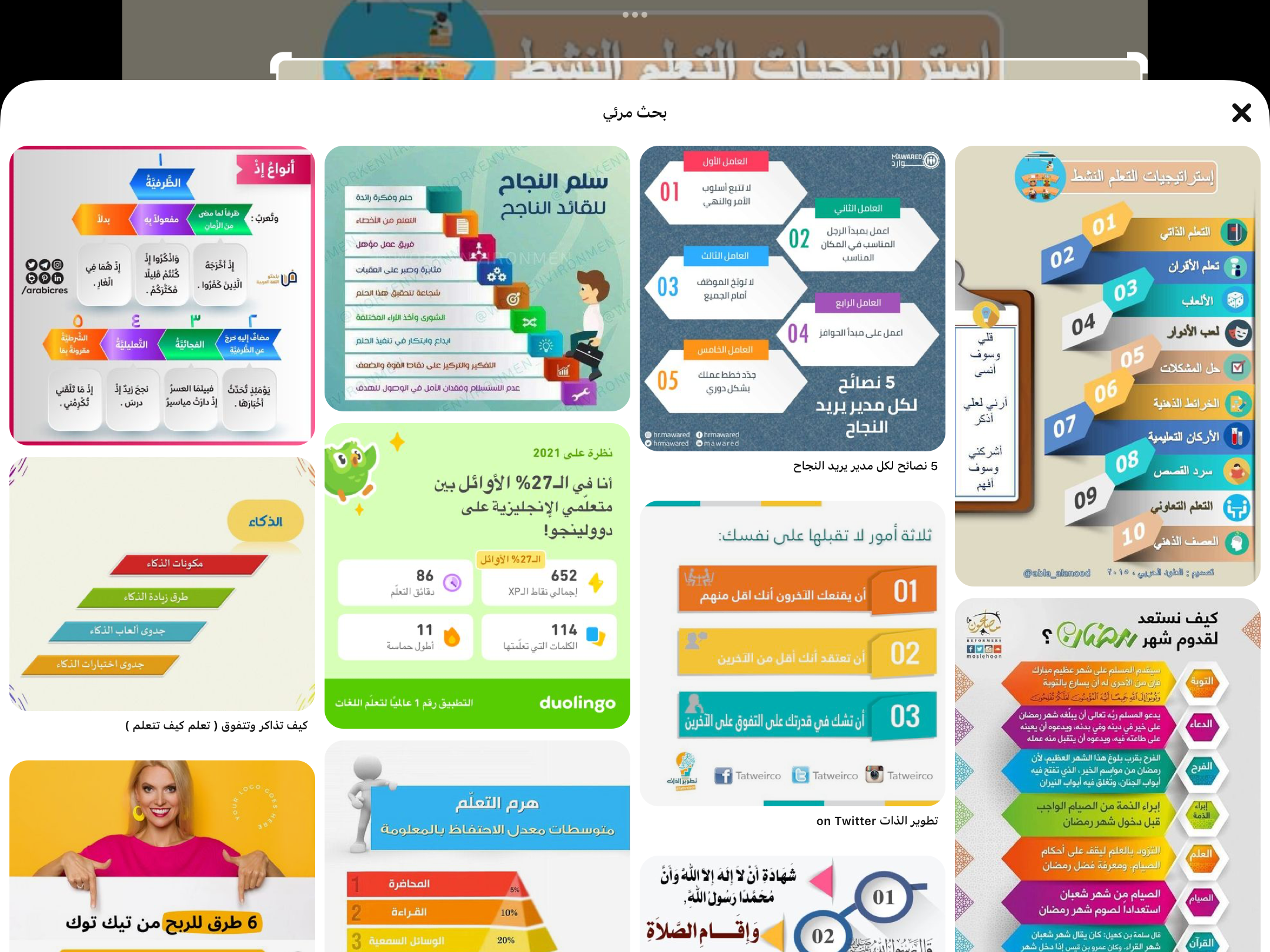 فكر 
زاوج 
شارك
تحقق من فهمك
أ
ب
ج
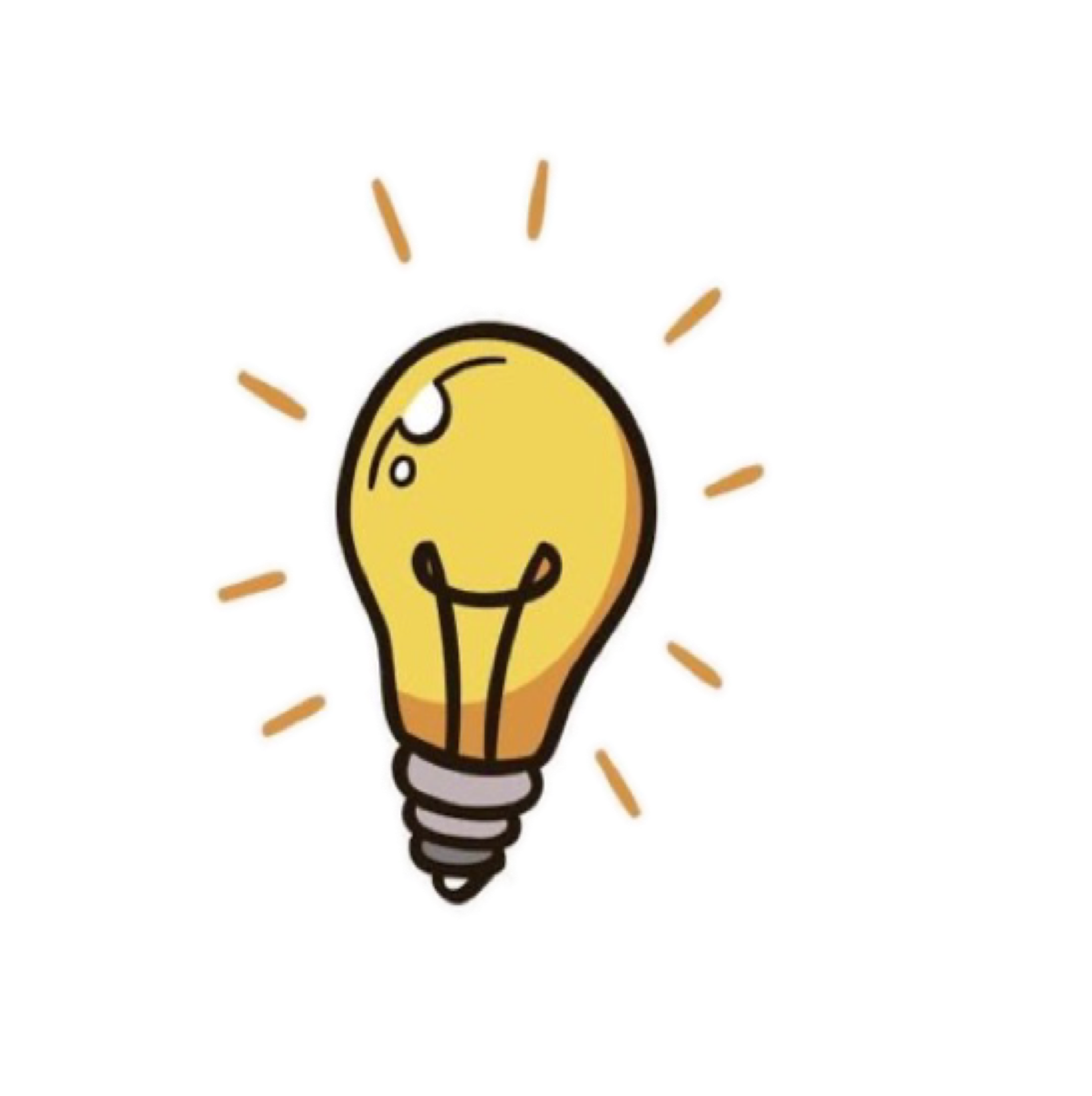 اكتب الزوج المرتب المقابل لكل نقطة ثم حدد الربع الذي تقع فيه او المحور الذي تقع عليه
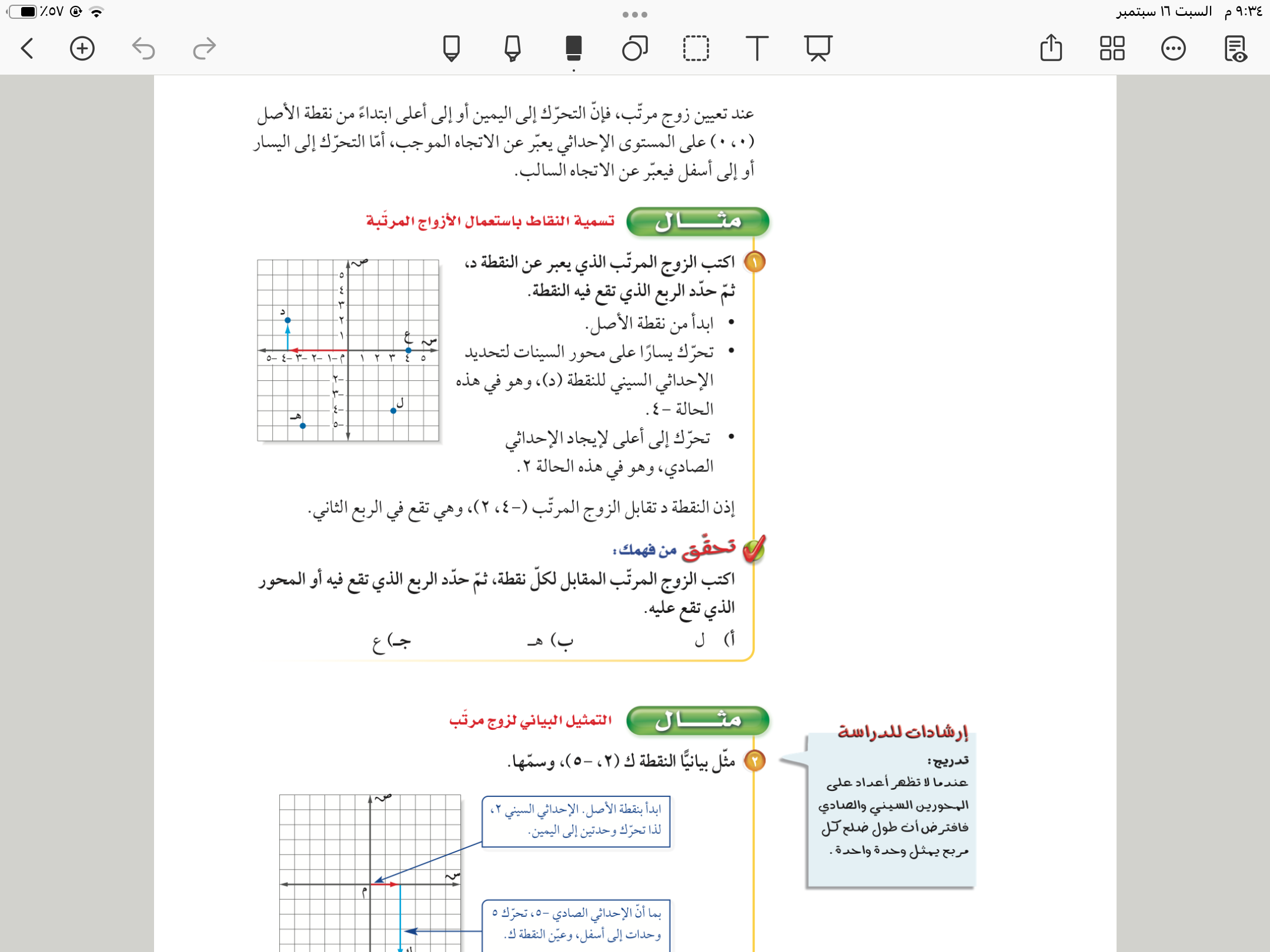 ل
(٣ ، -٤)
تقع في الربع الرابع
هـ
(-٣،-٥)
تقع في الربع الثالث
🟣
🟠
🟢
ع
(٤، ٠)
تقع على محور السينات
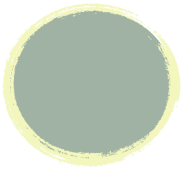 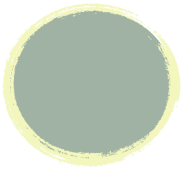 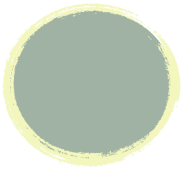 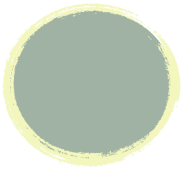 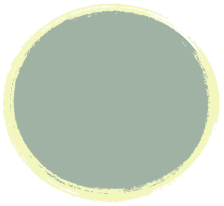 ٦٠
تأكد
١
٢
٣
٤
٣
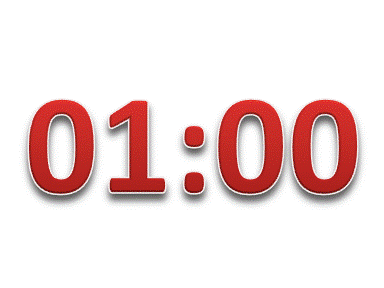 اكتب الزوج المرتب المقابل لكل نقطة ثم حدد الربع الذي تقع فيه او المحور الذي تقع عليه
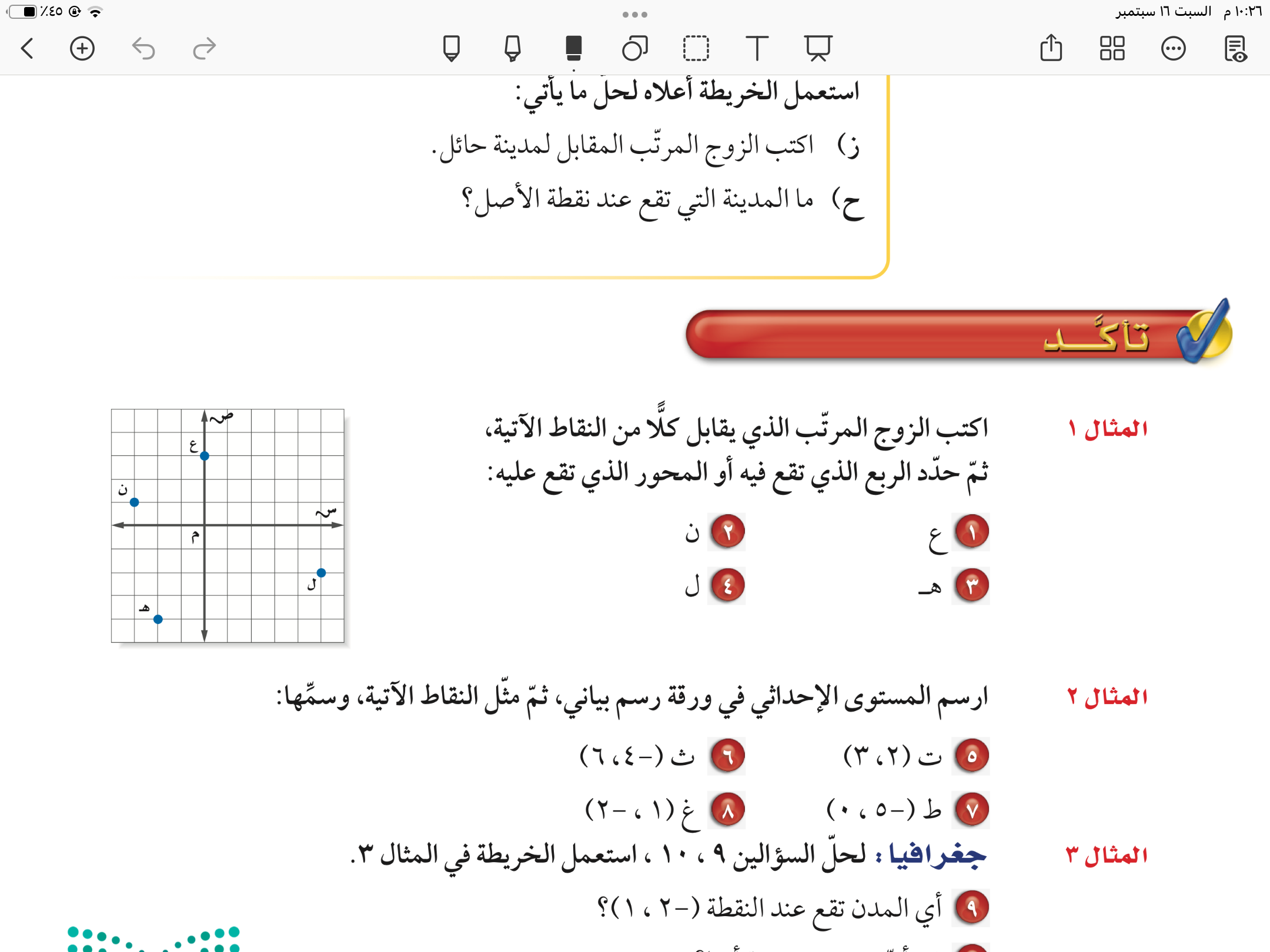 ع
ن
هـ
ل
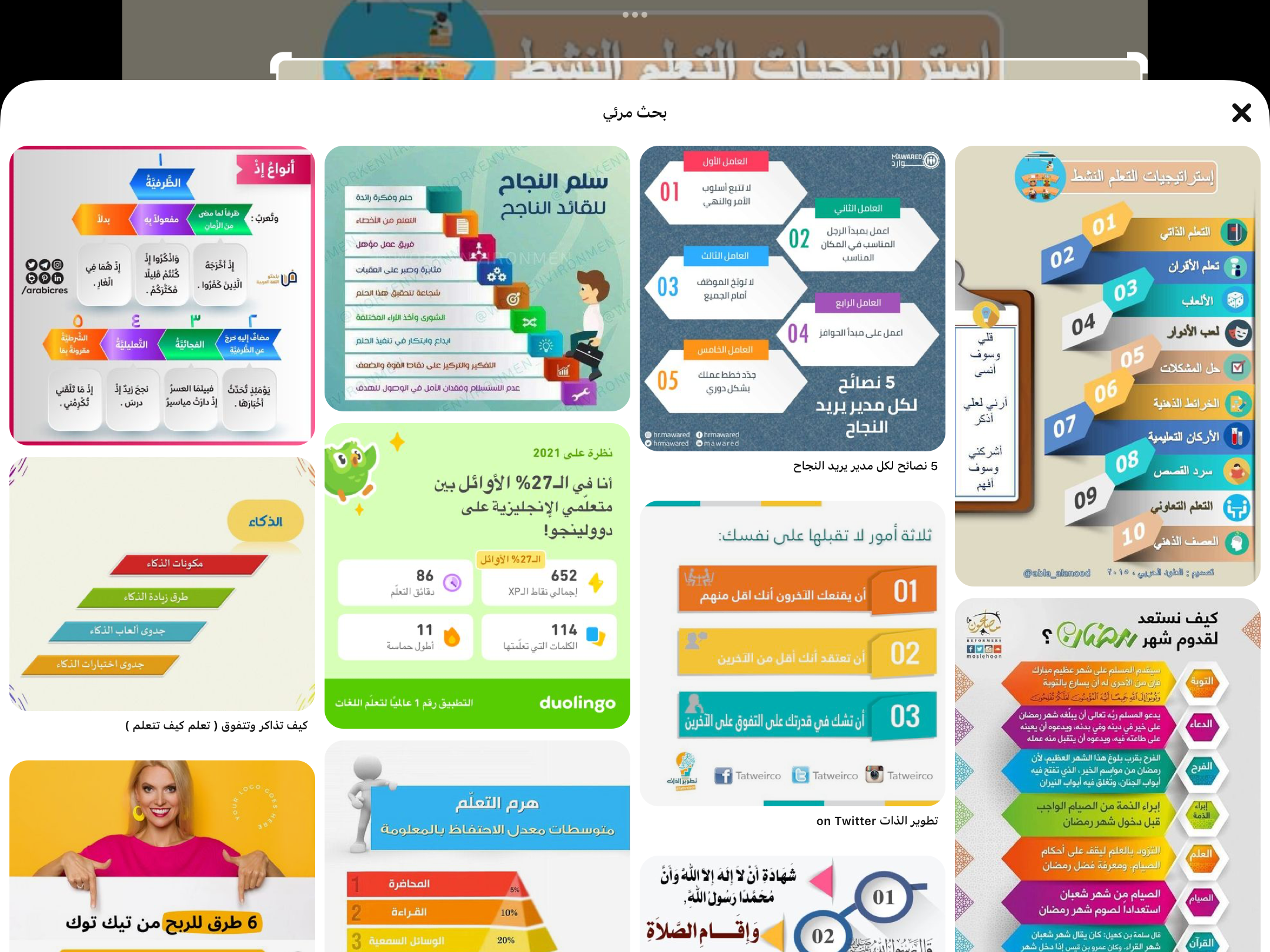 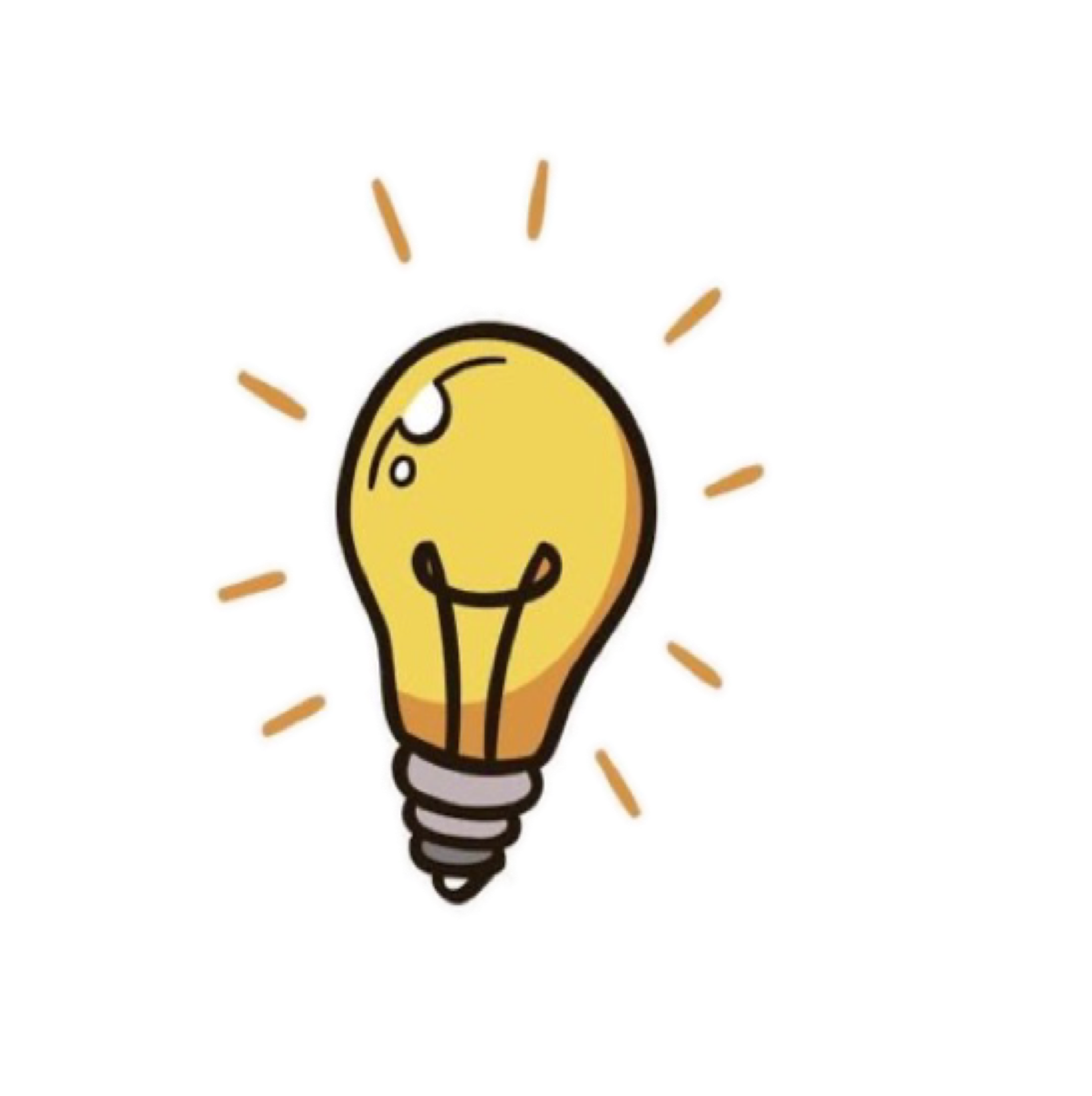 ٦٢
مهارة تفكير عليا
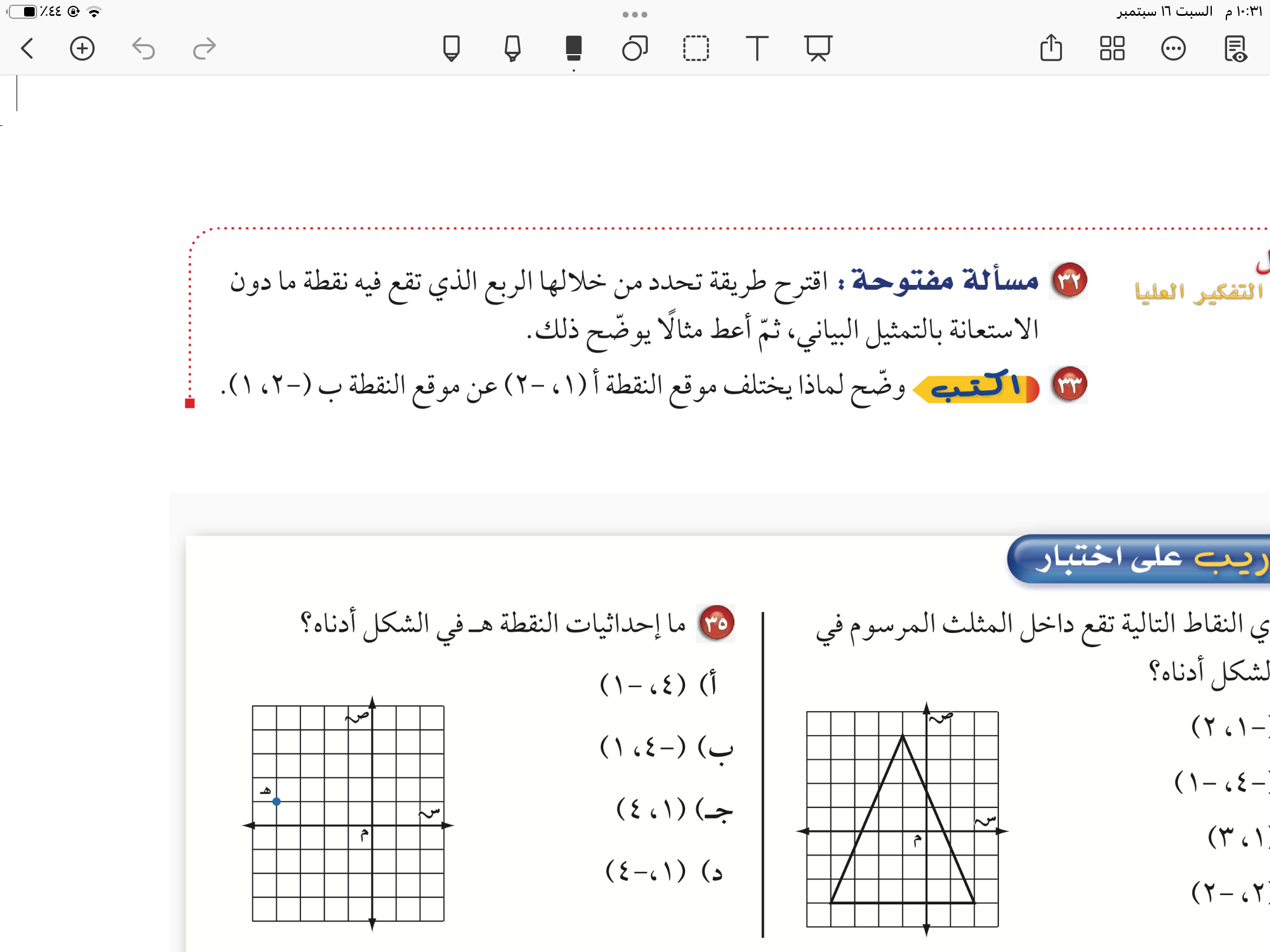 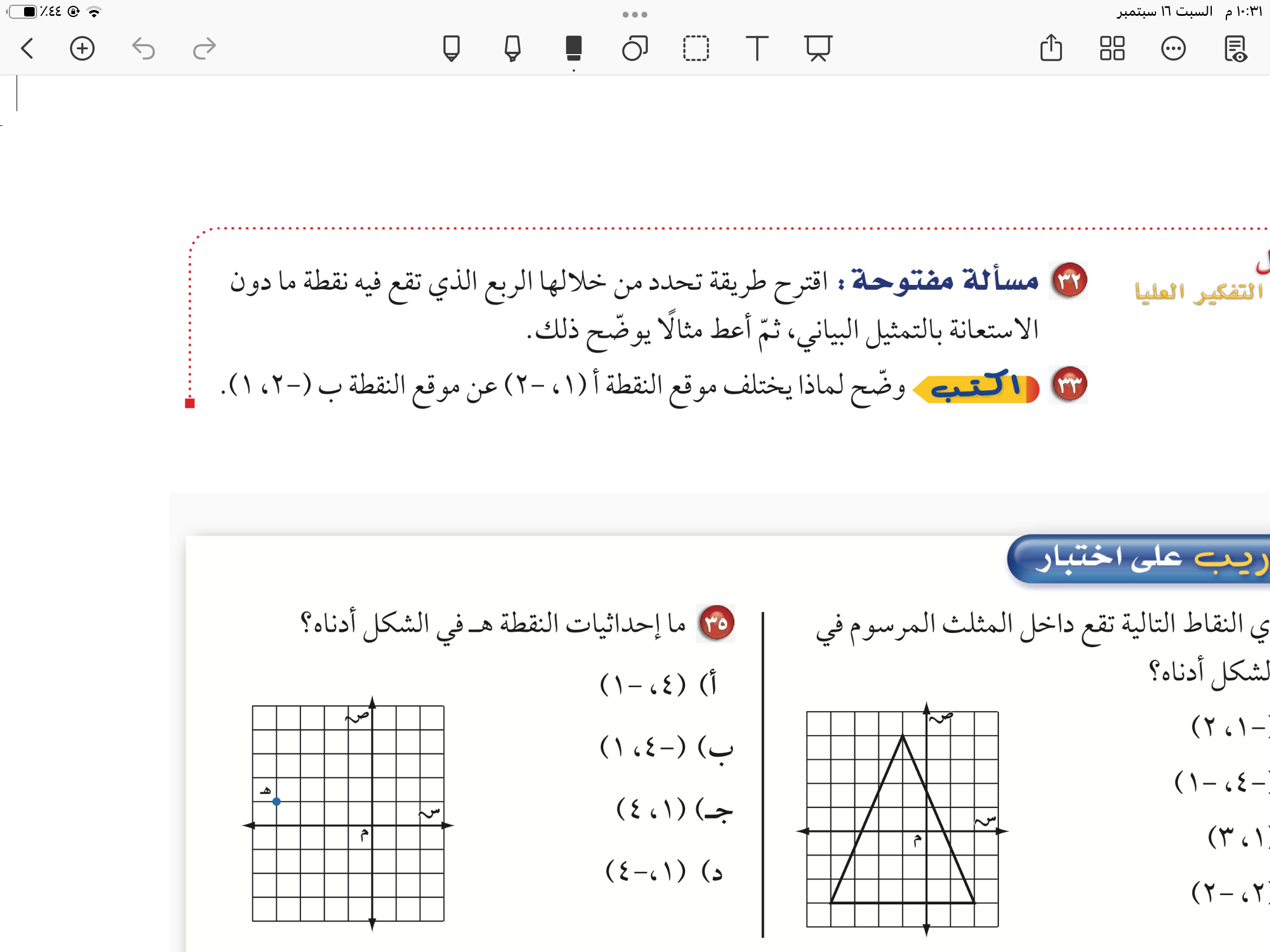 ٦٢
تدريب على الاختبارات الدولية
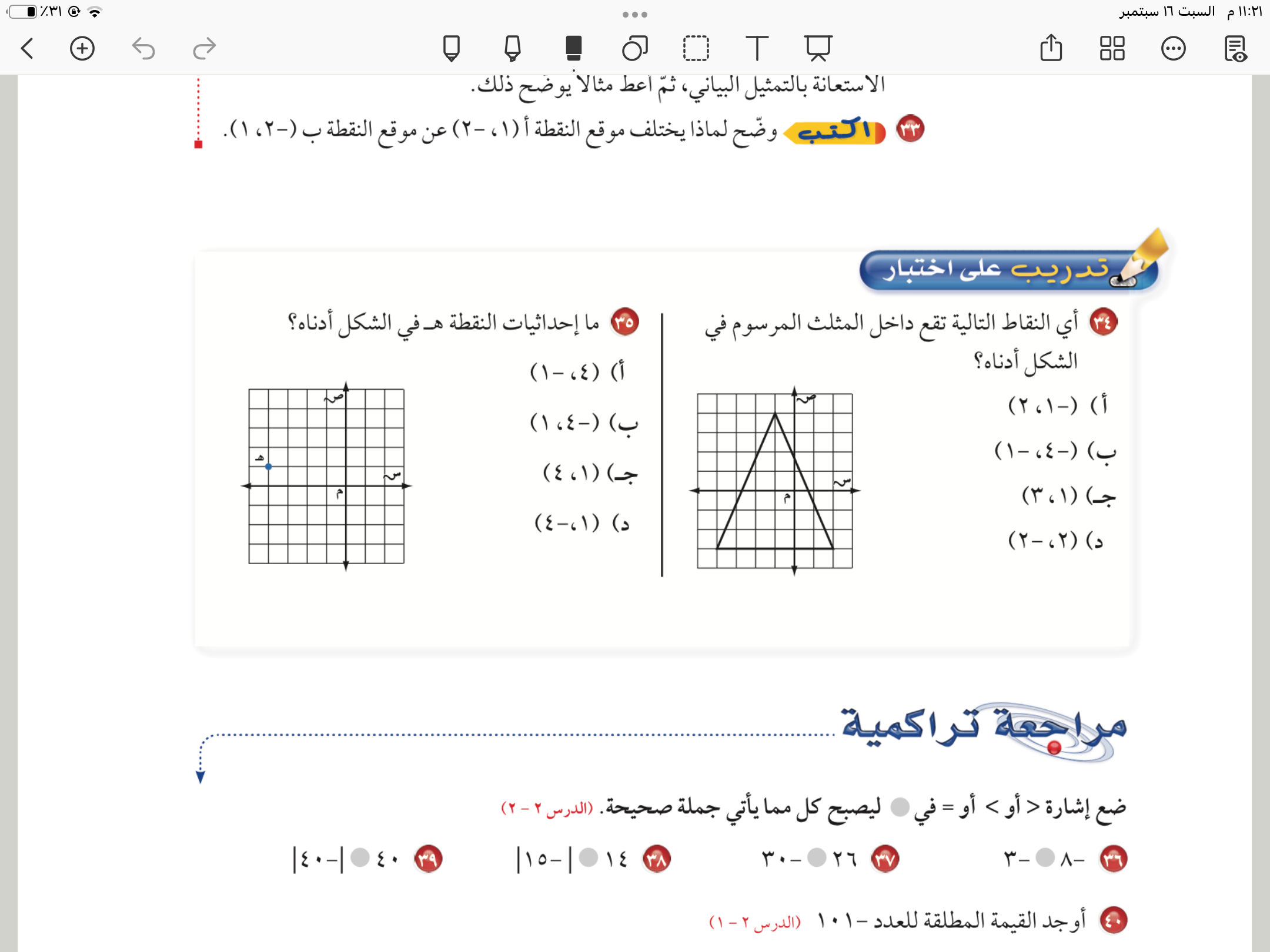 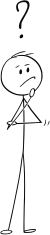 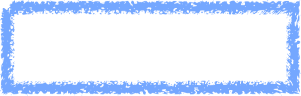 ٦١
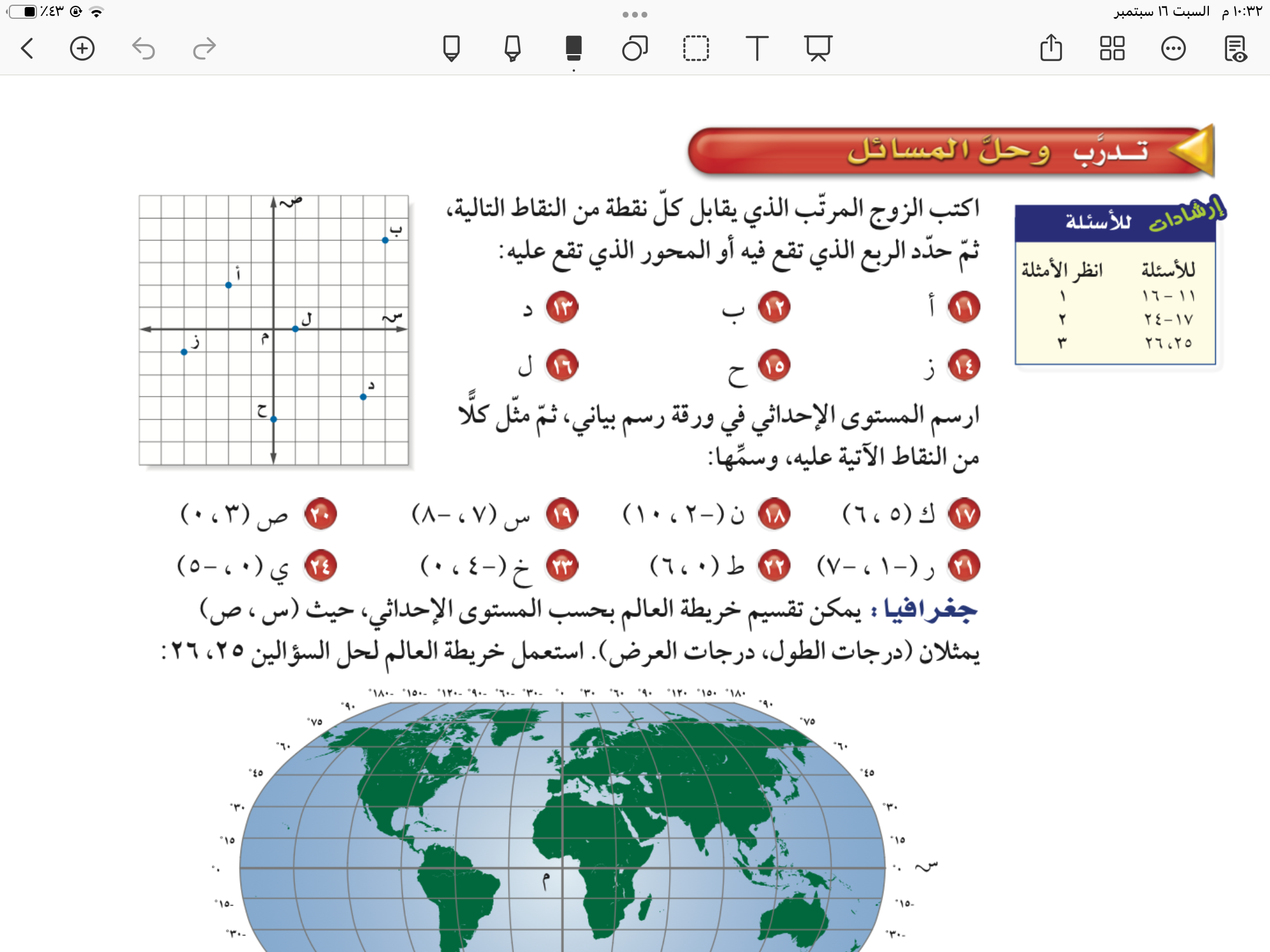 تدرب وحل المسائل
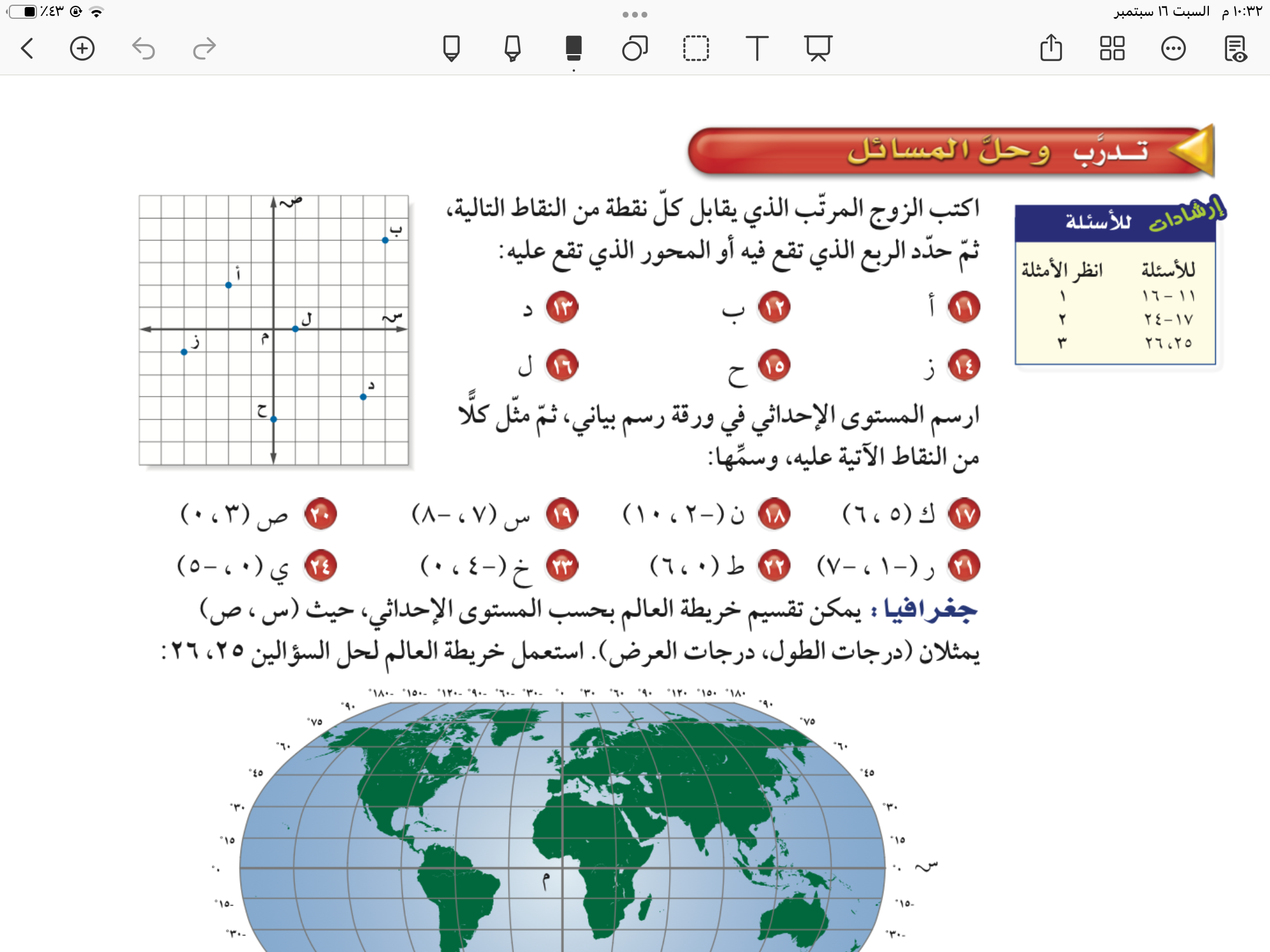 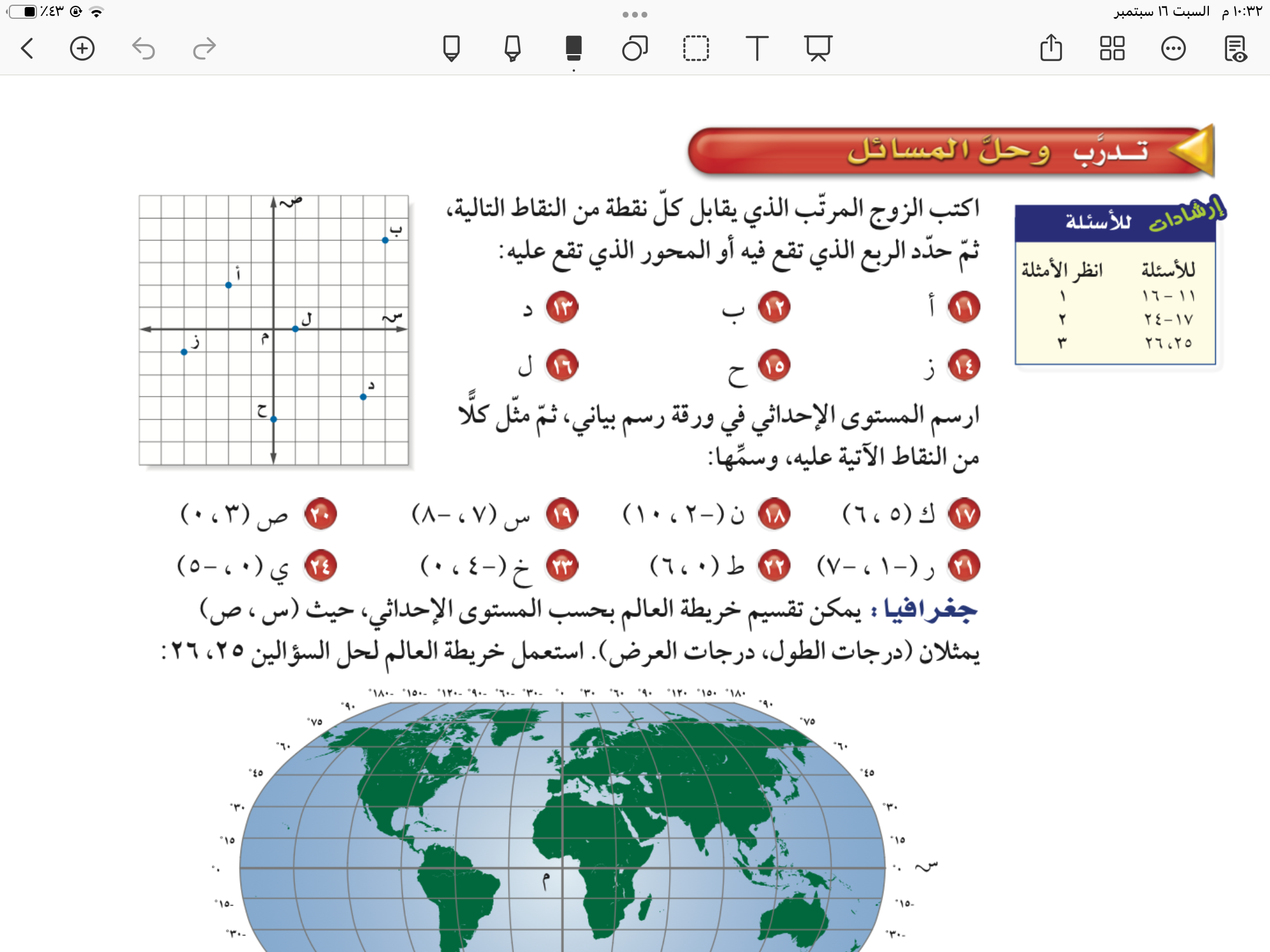 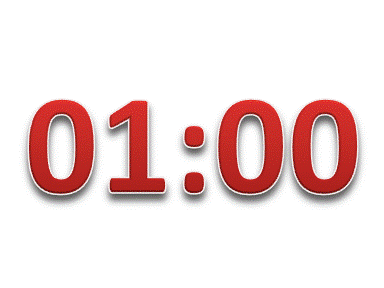 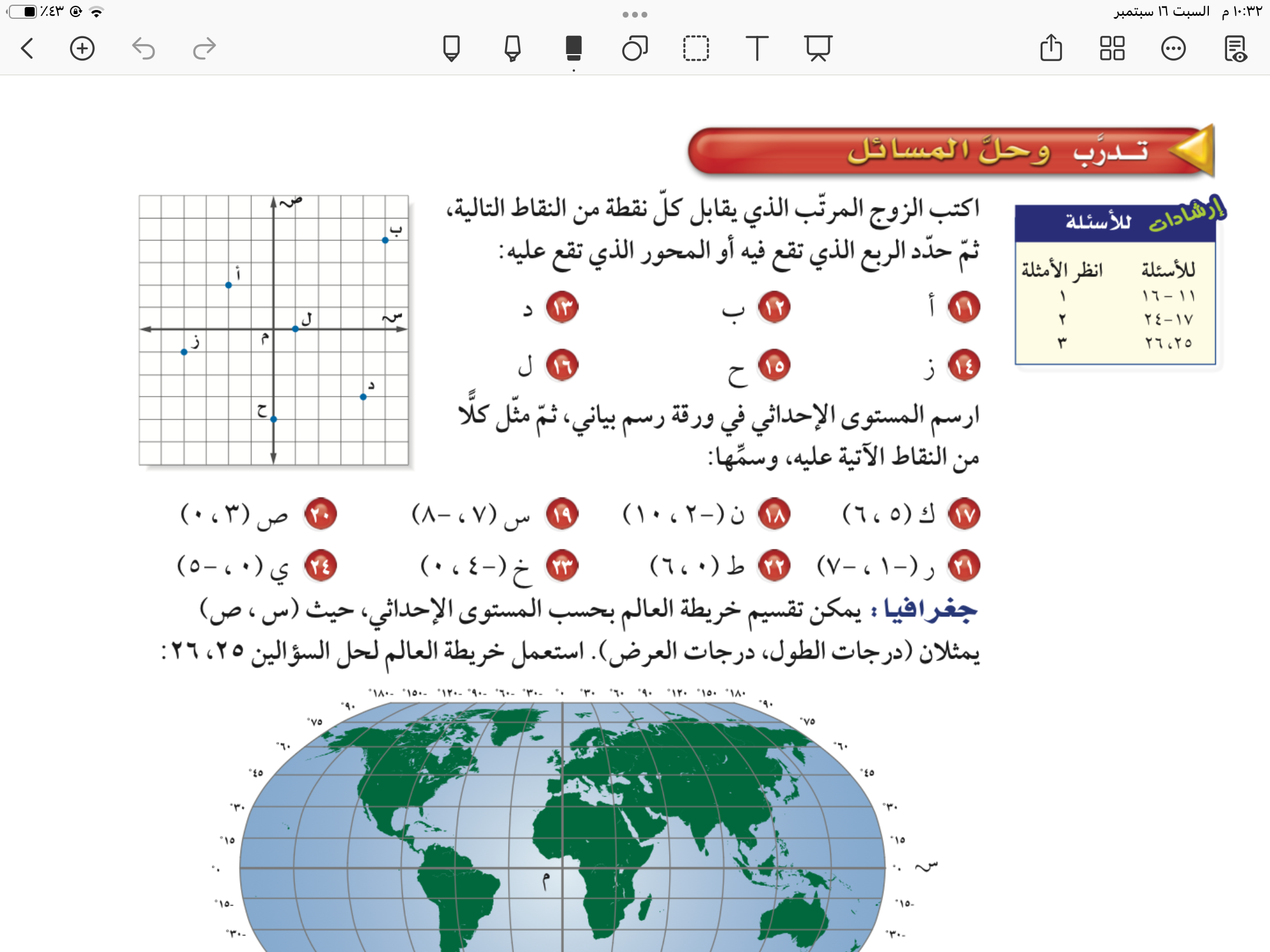 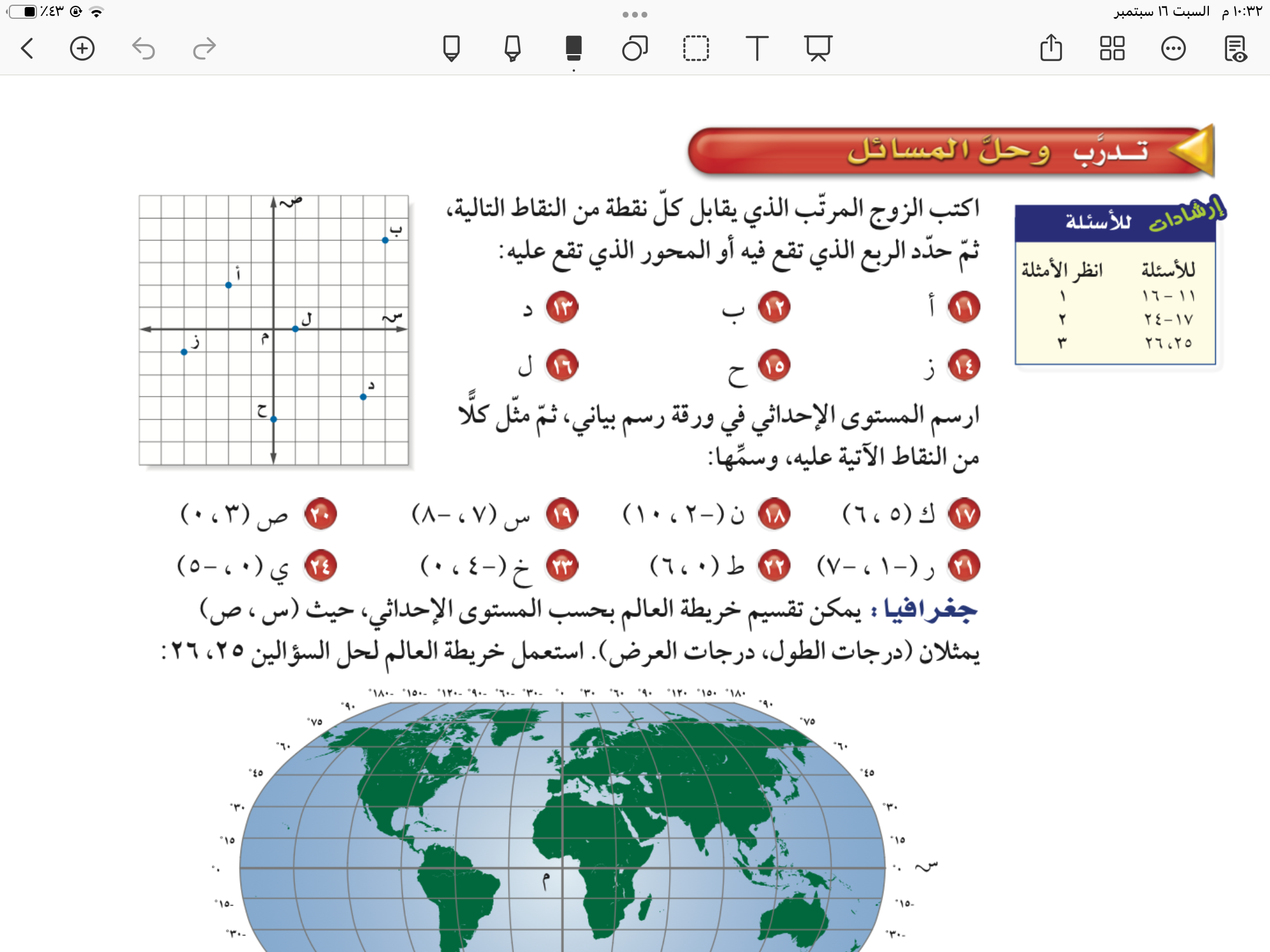 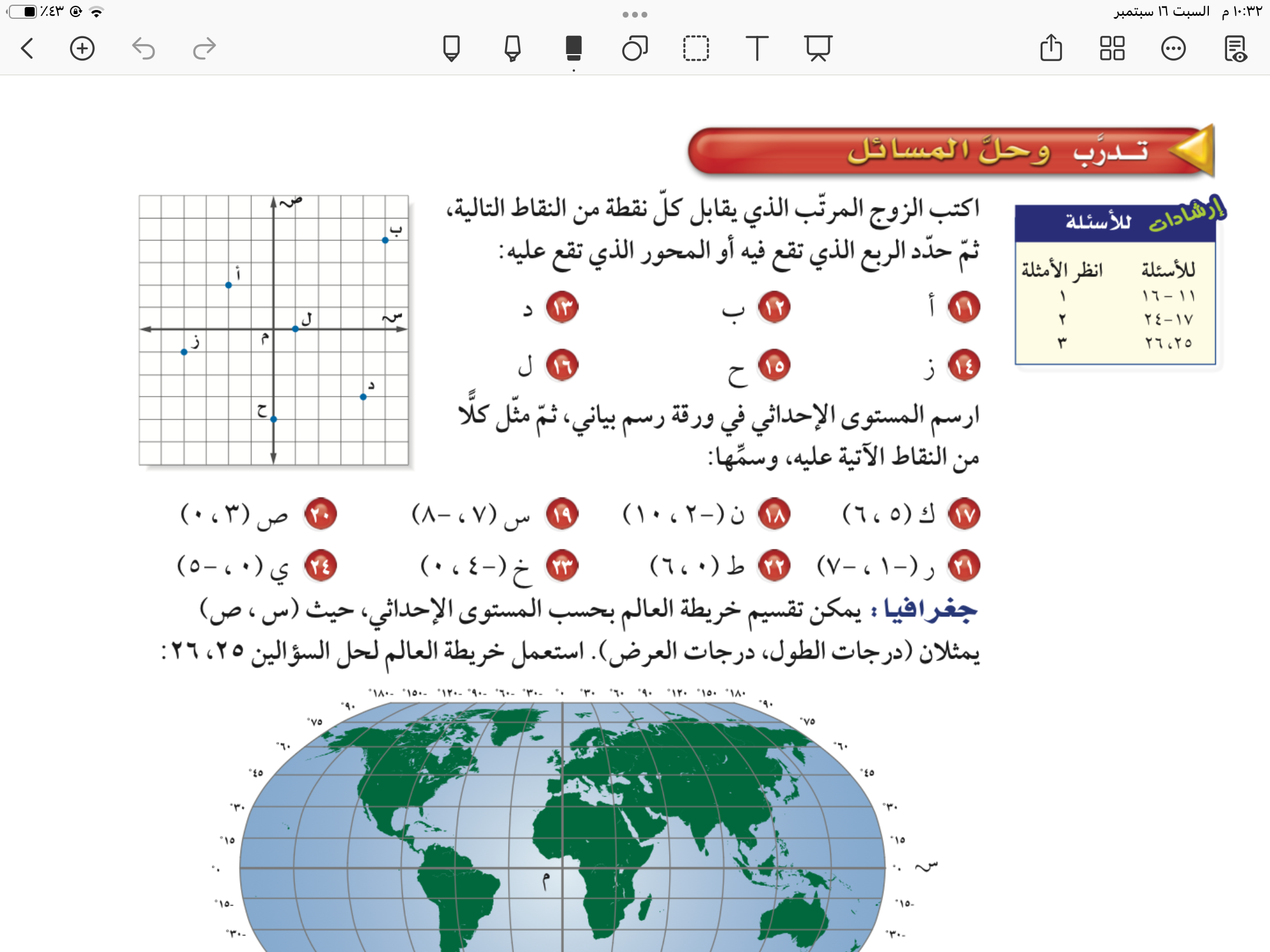 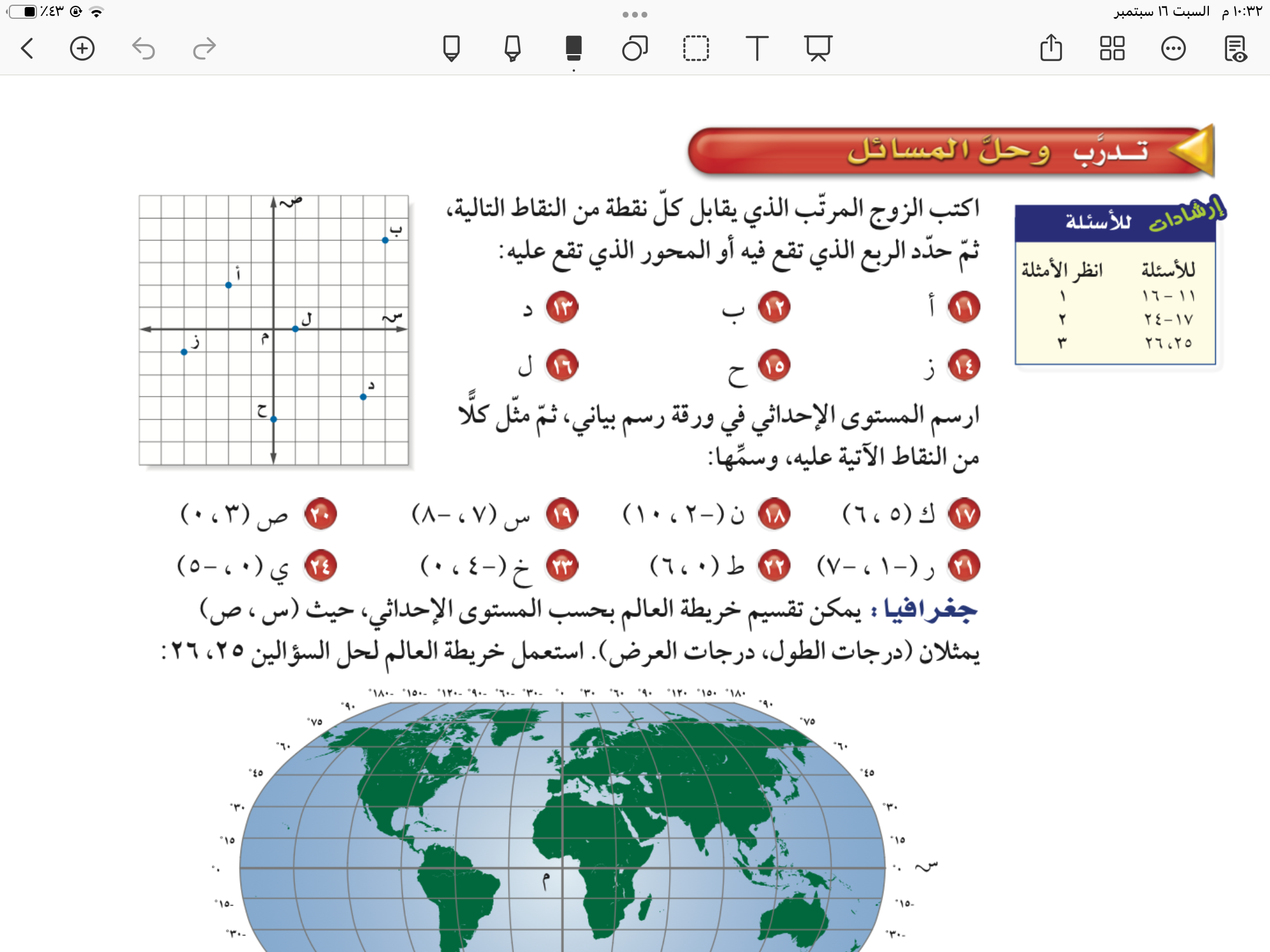 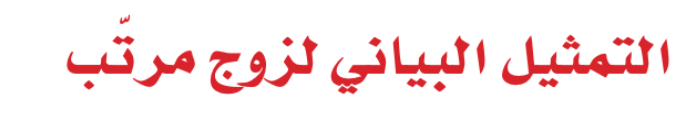 مثال من واقع الحياة
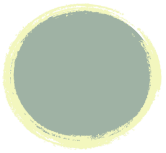 ٥٩
٢
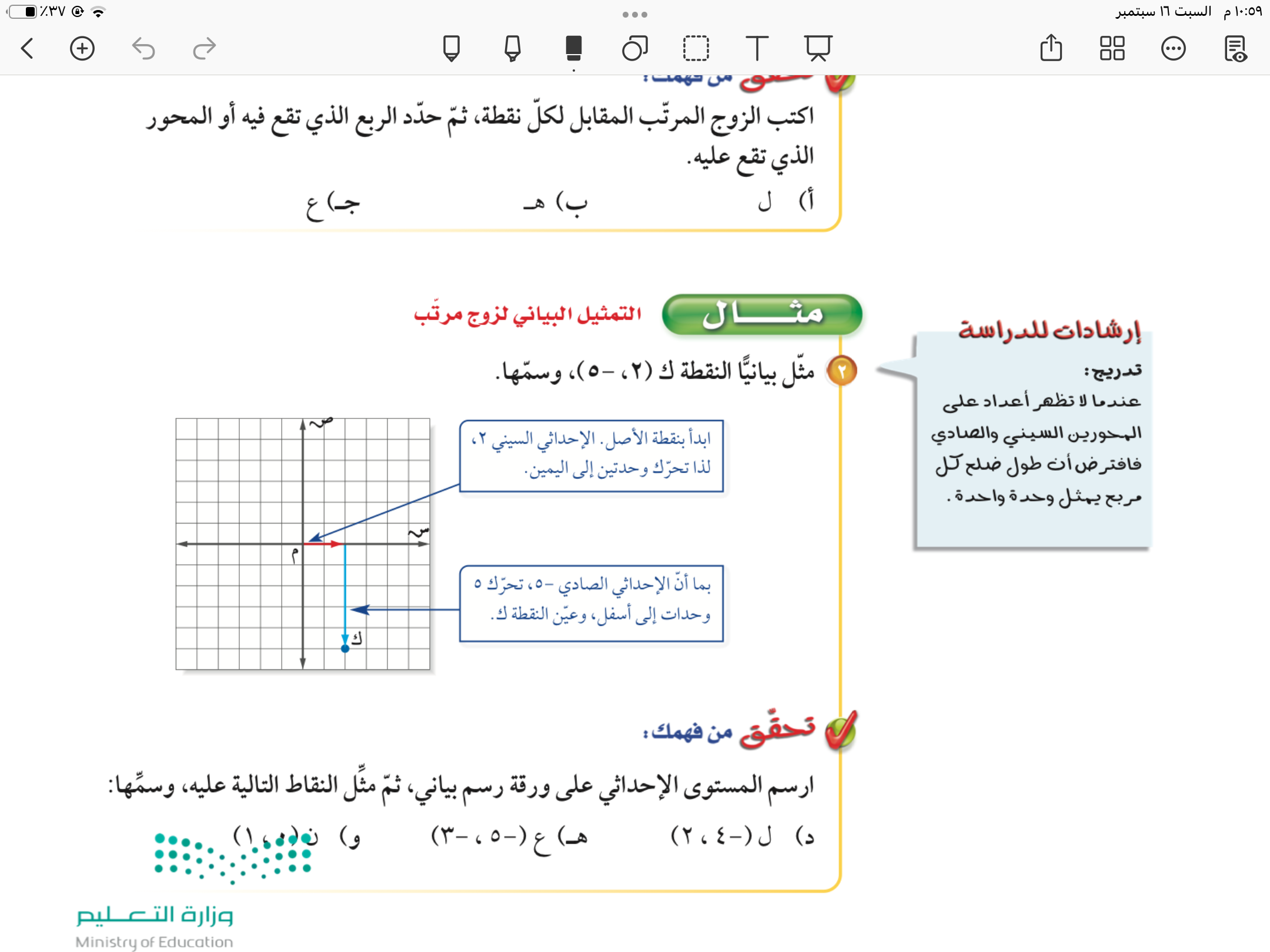 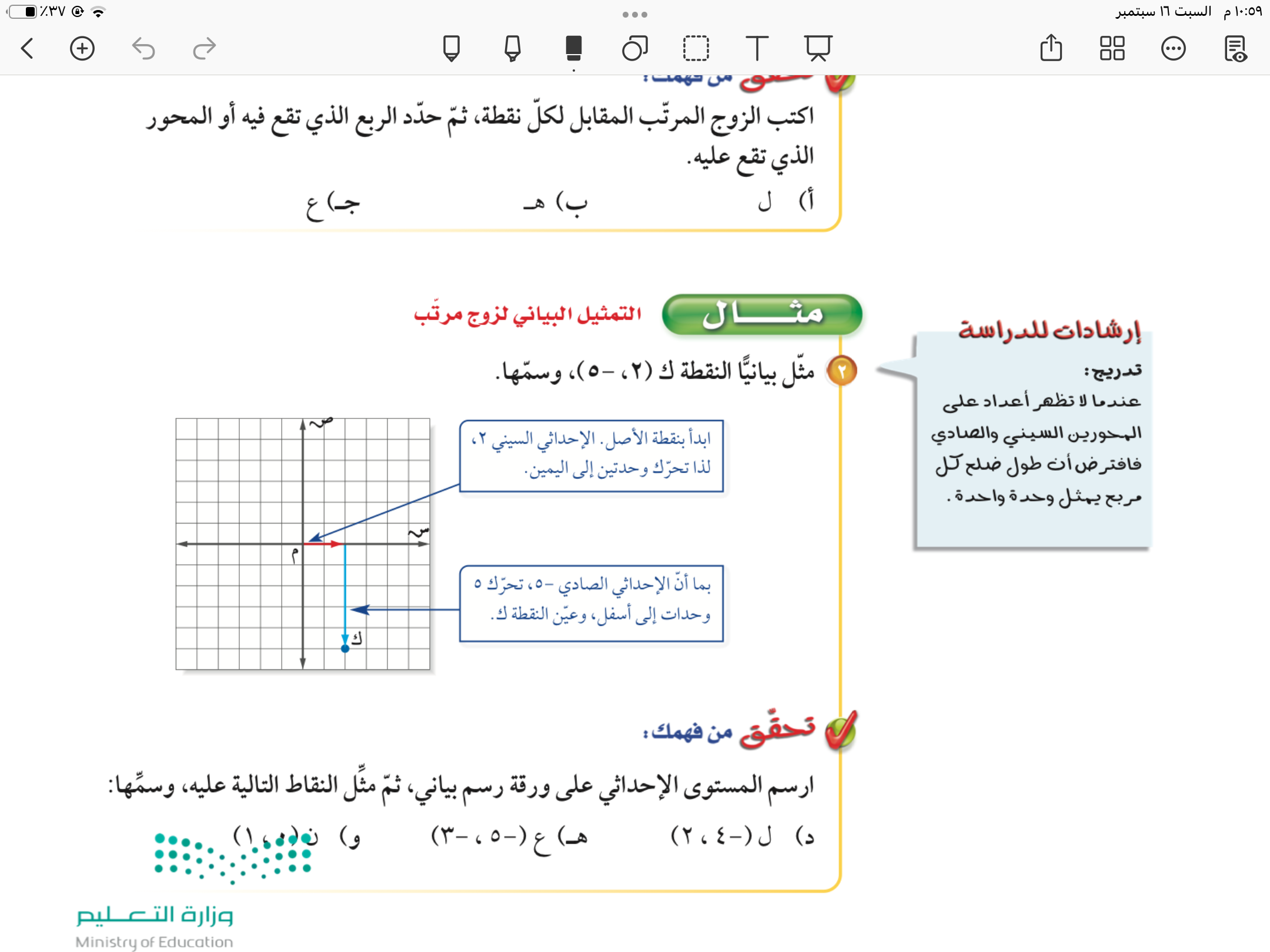 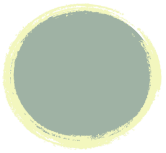 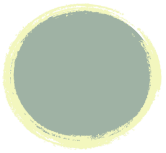 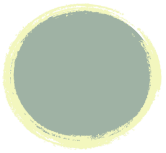 ٥٩
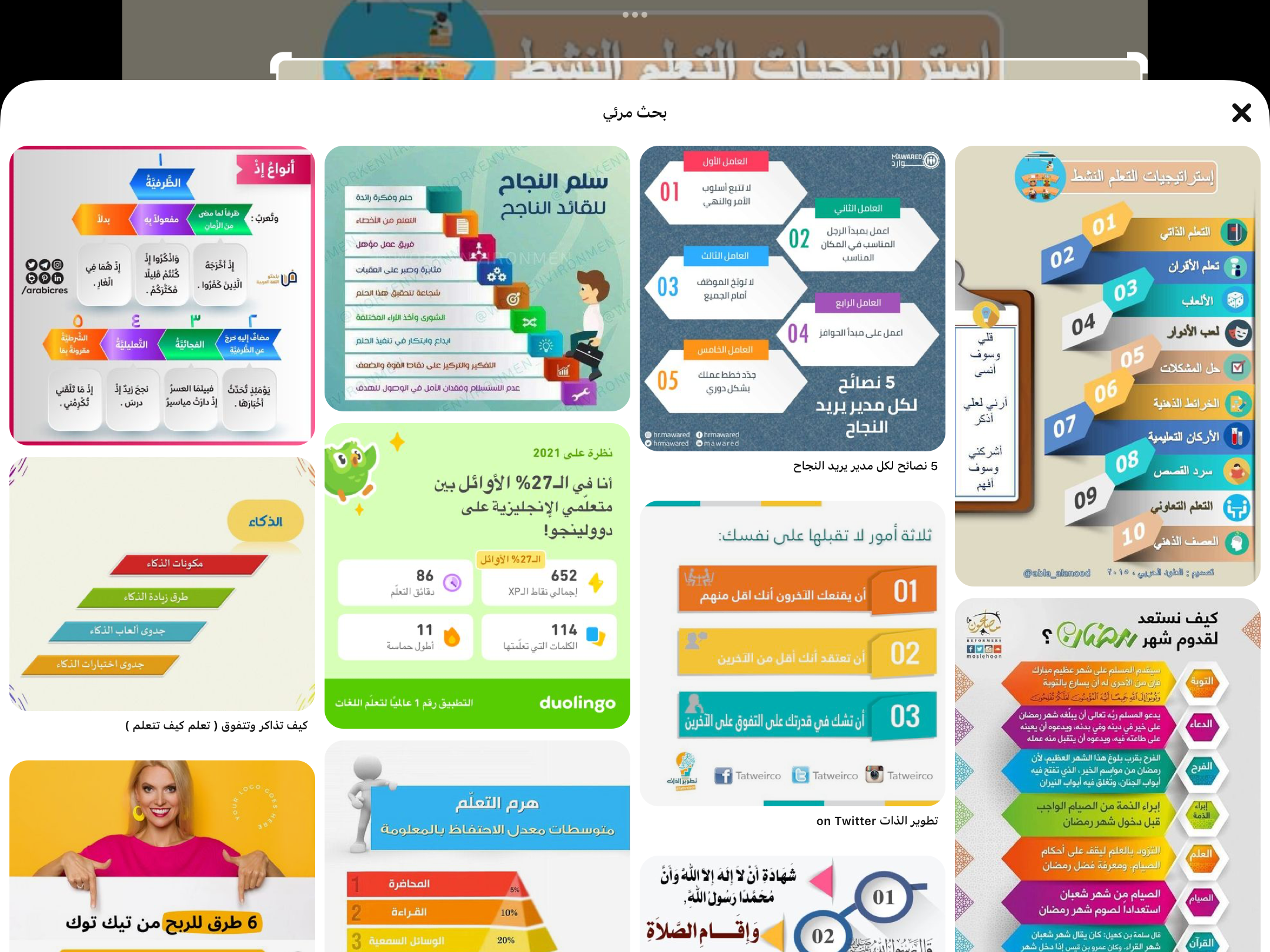 ص
فكر 
زاوج 
شارك
د
هـ
و
تحقق من فهمك
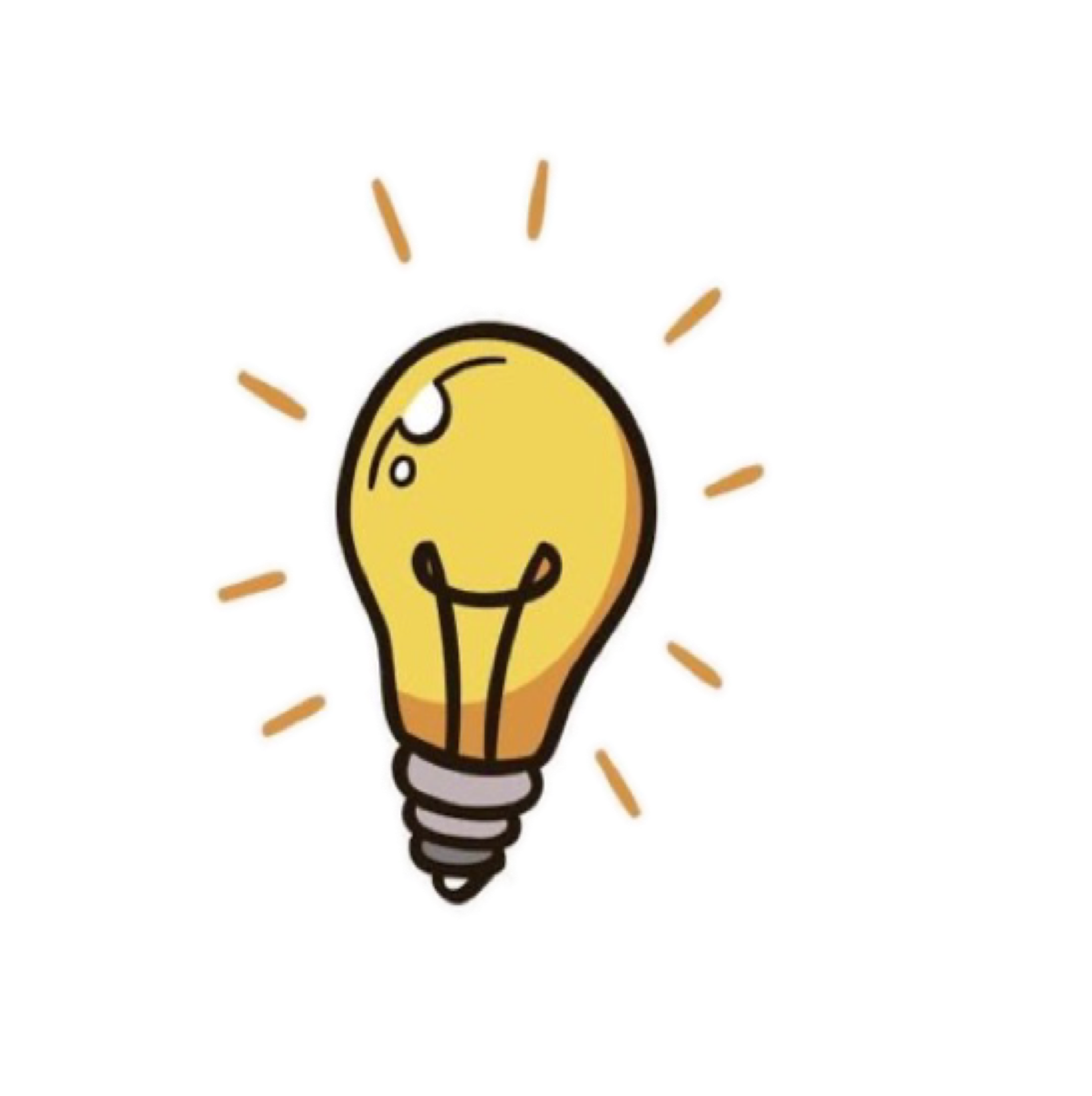 س
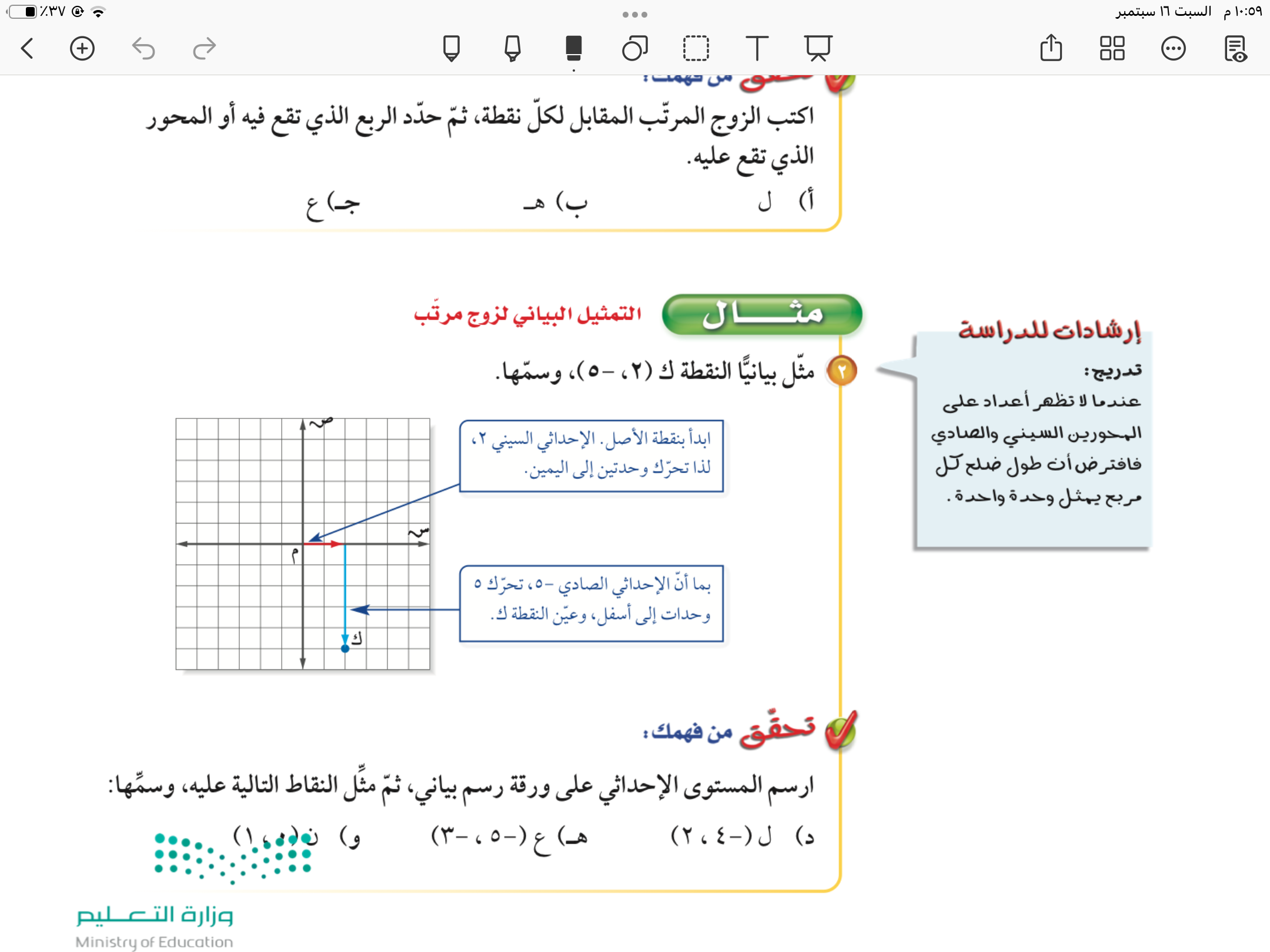 🌸
ع ( -٥،-٣)
ل
🌼
ل (-٤،٢)
ن
🌼
🌸
🌺
ن (٠،١)
🌺
ع
مثال من واقع الحياة
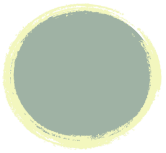 ٦٠
٣
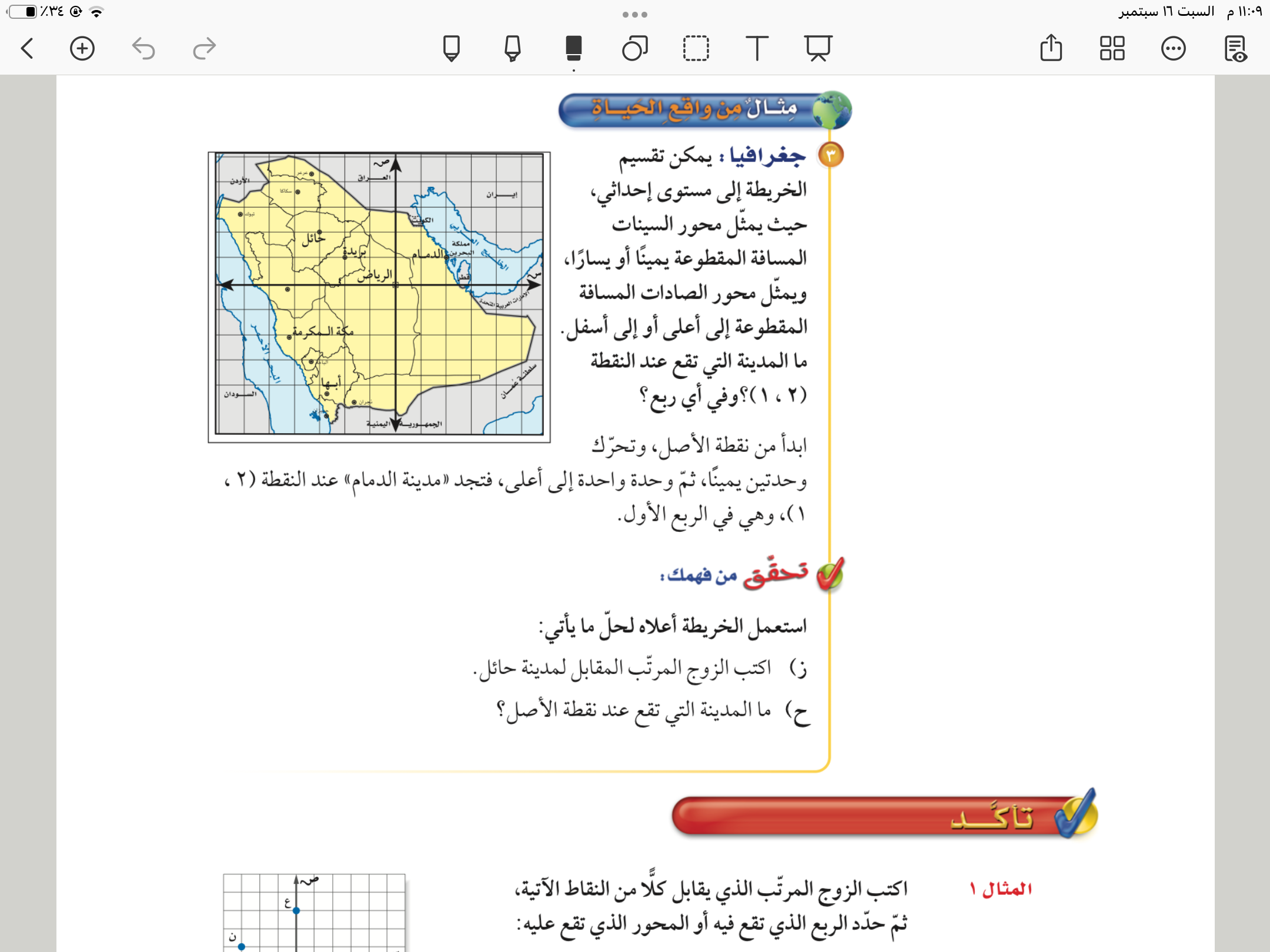 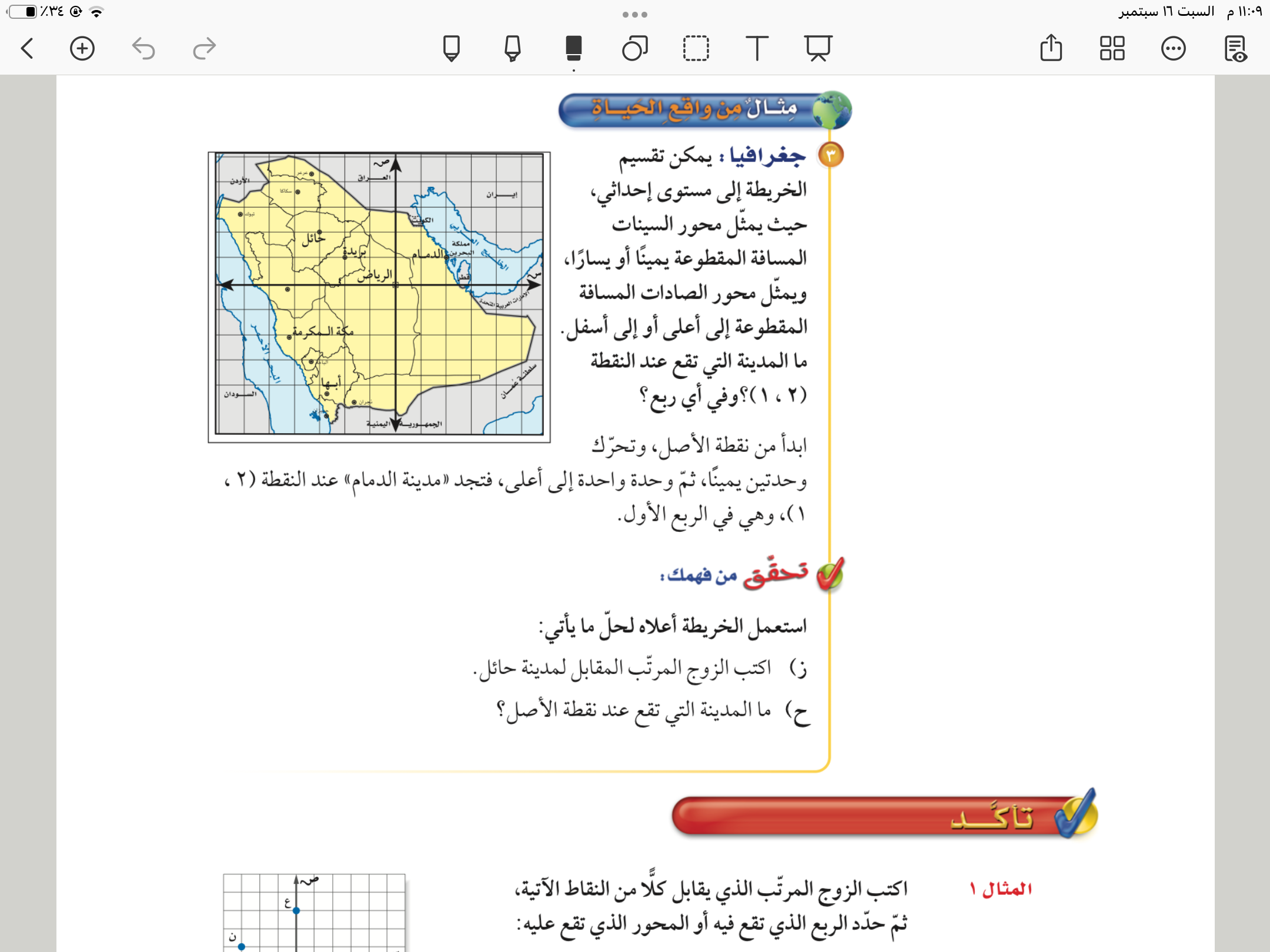 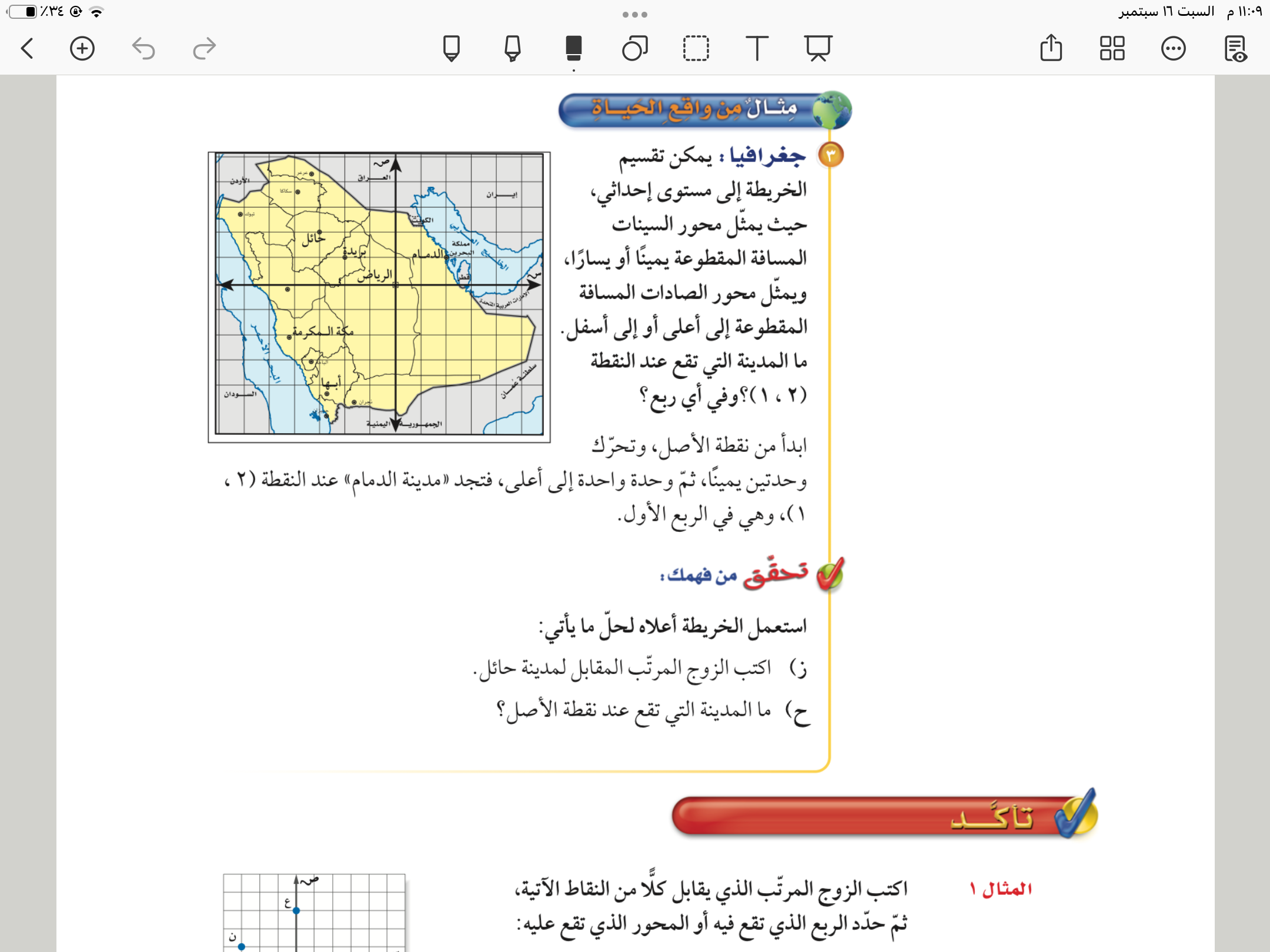 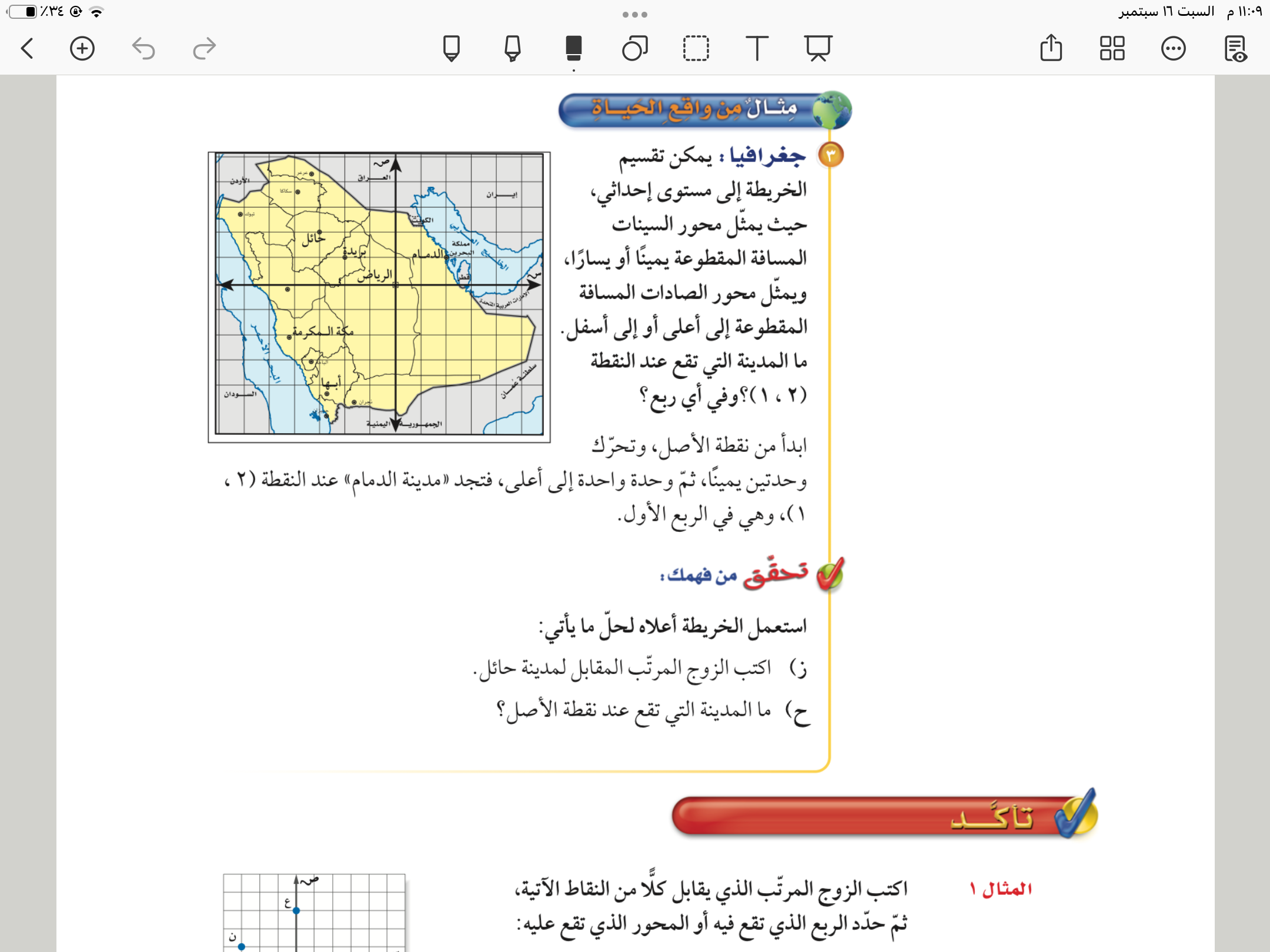 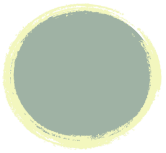 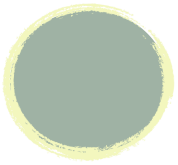 ٦٠
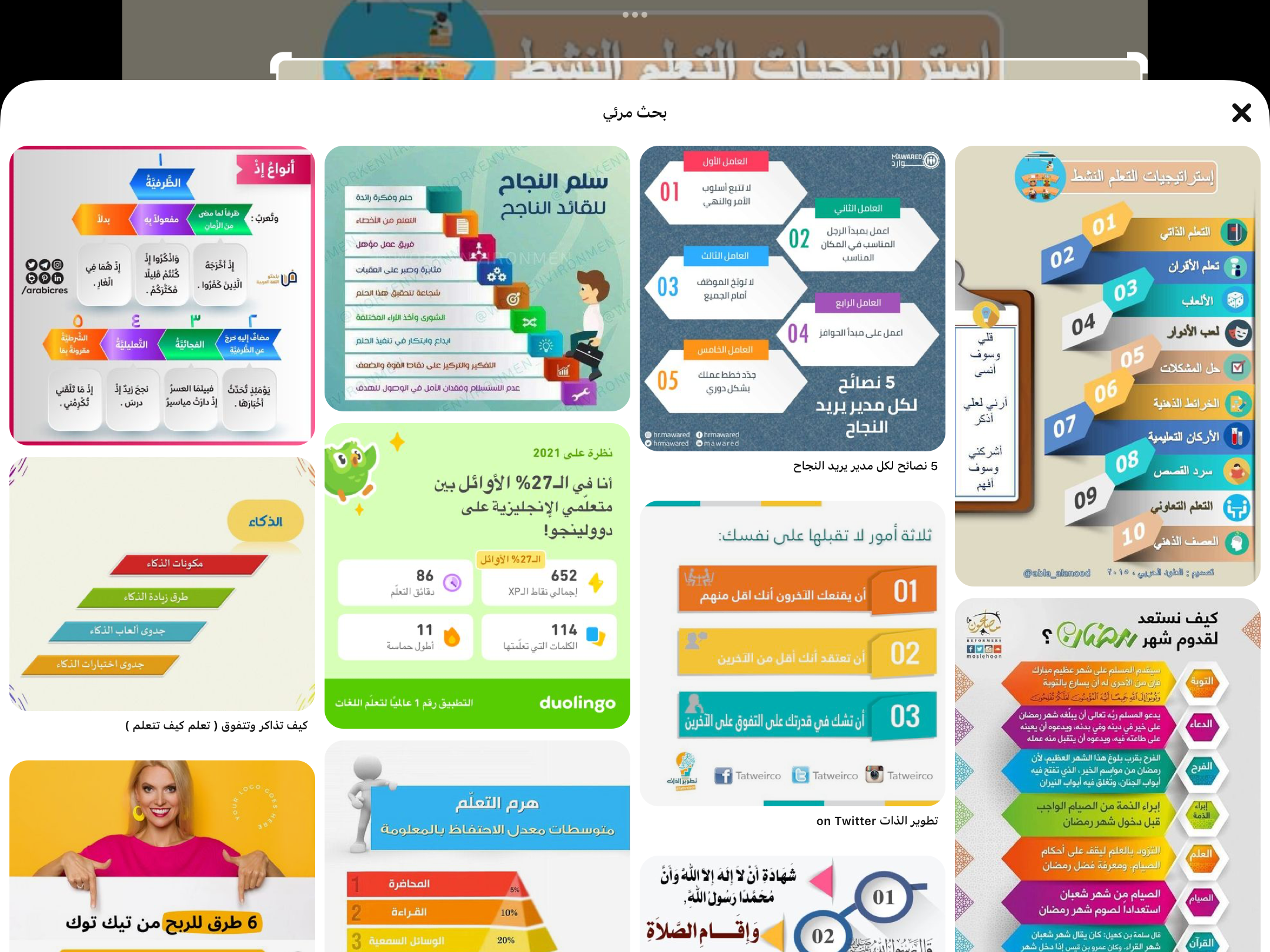 فكر 
زاوج 
شارك
ز
ح
تحقق من فهمك
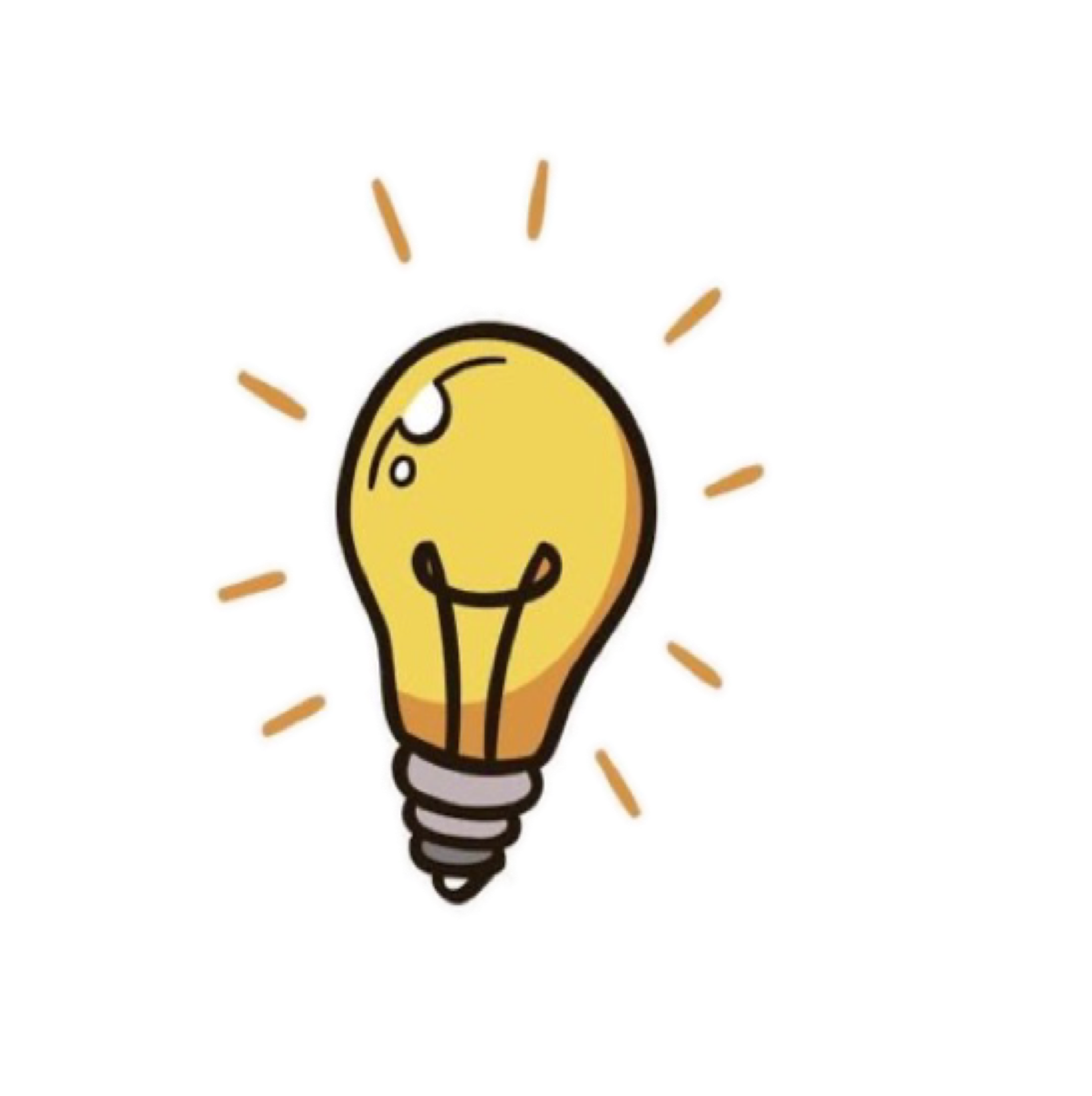 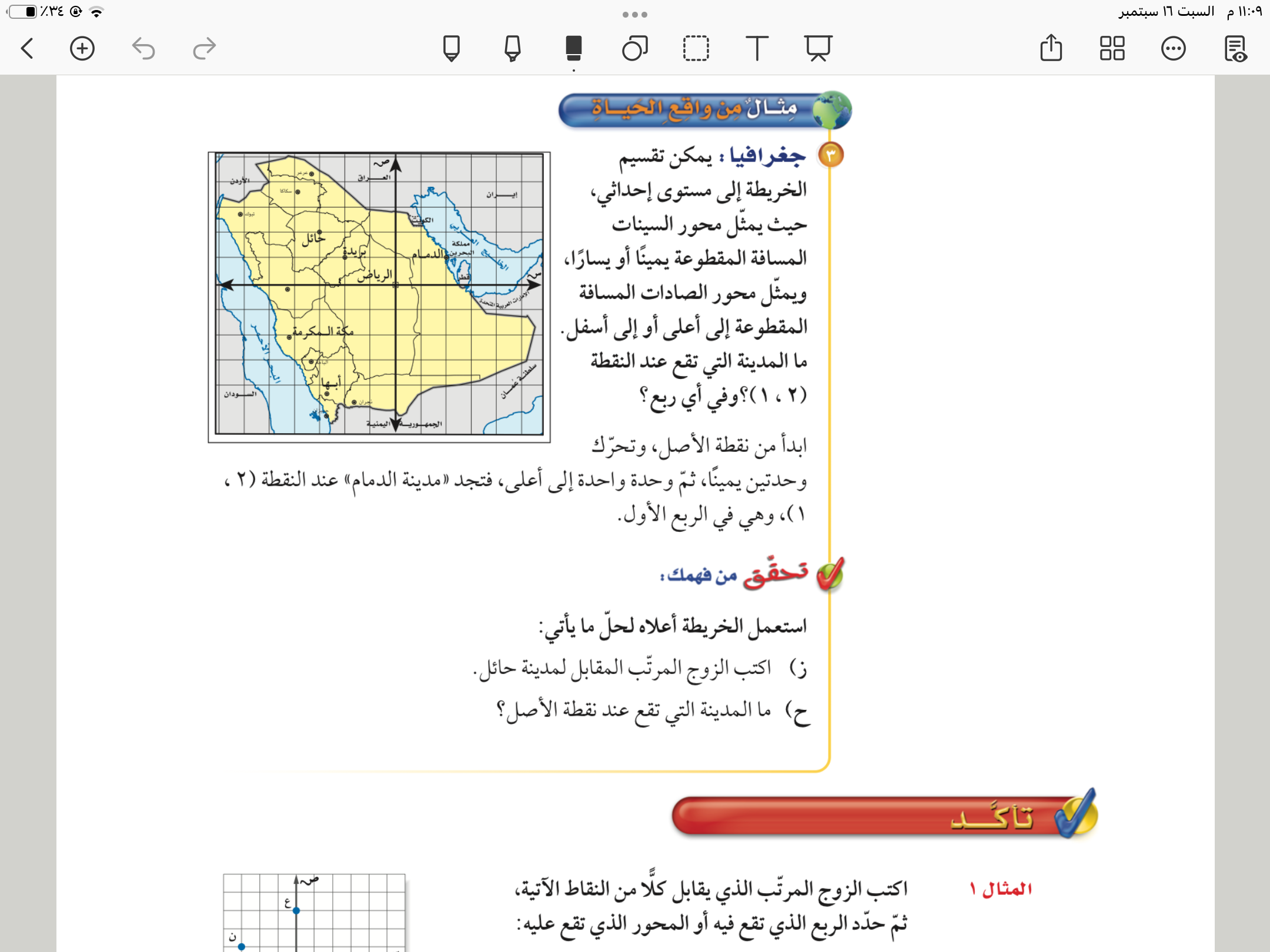 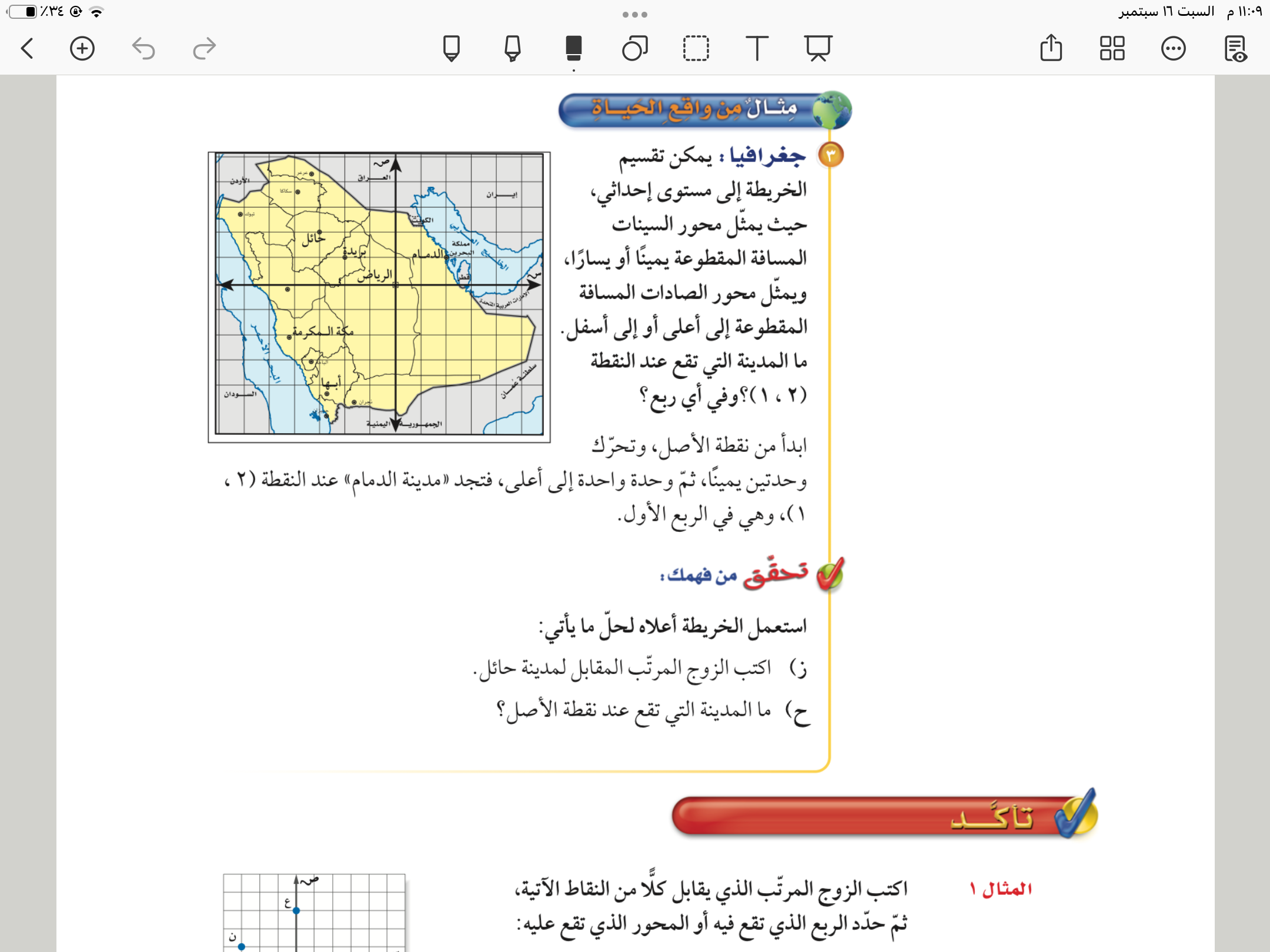 (-٣ ، ٢)
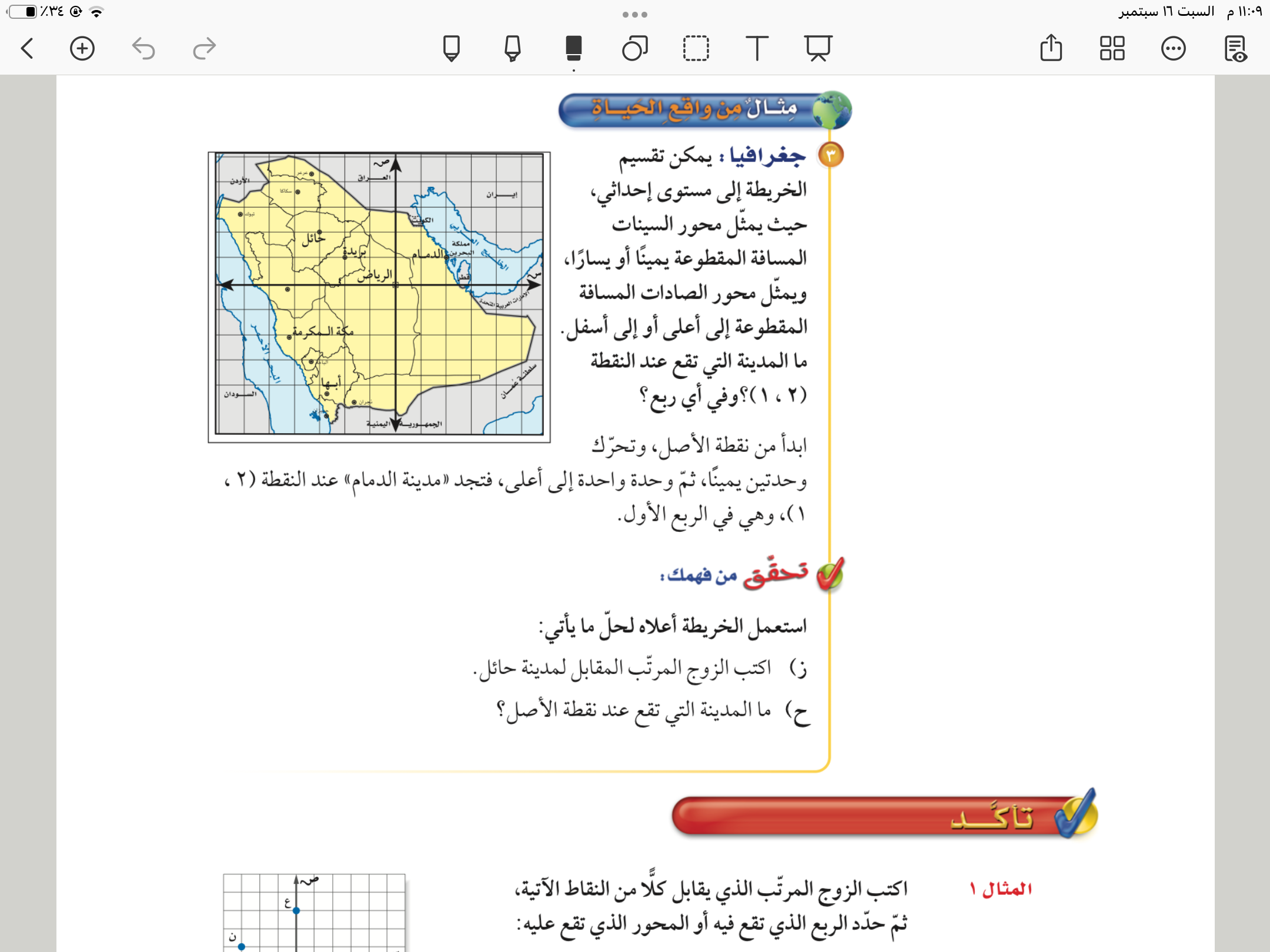 الرياض
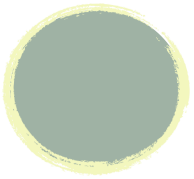 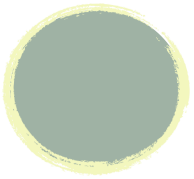 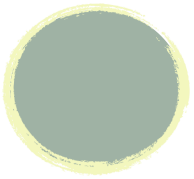 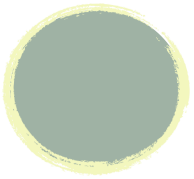 ٦٠
تأكد
ص
٥
٦
٧
٨
س
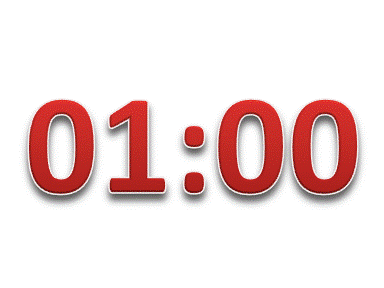 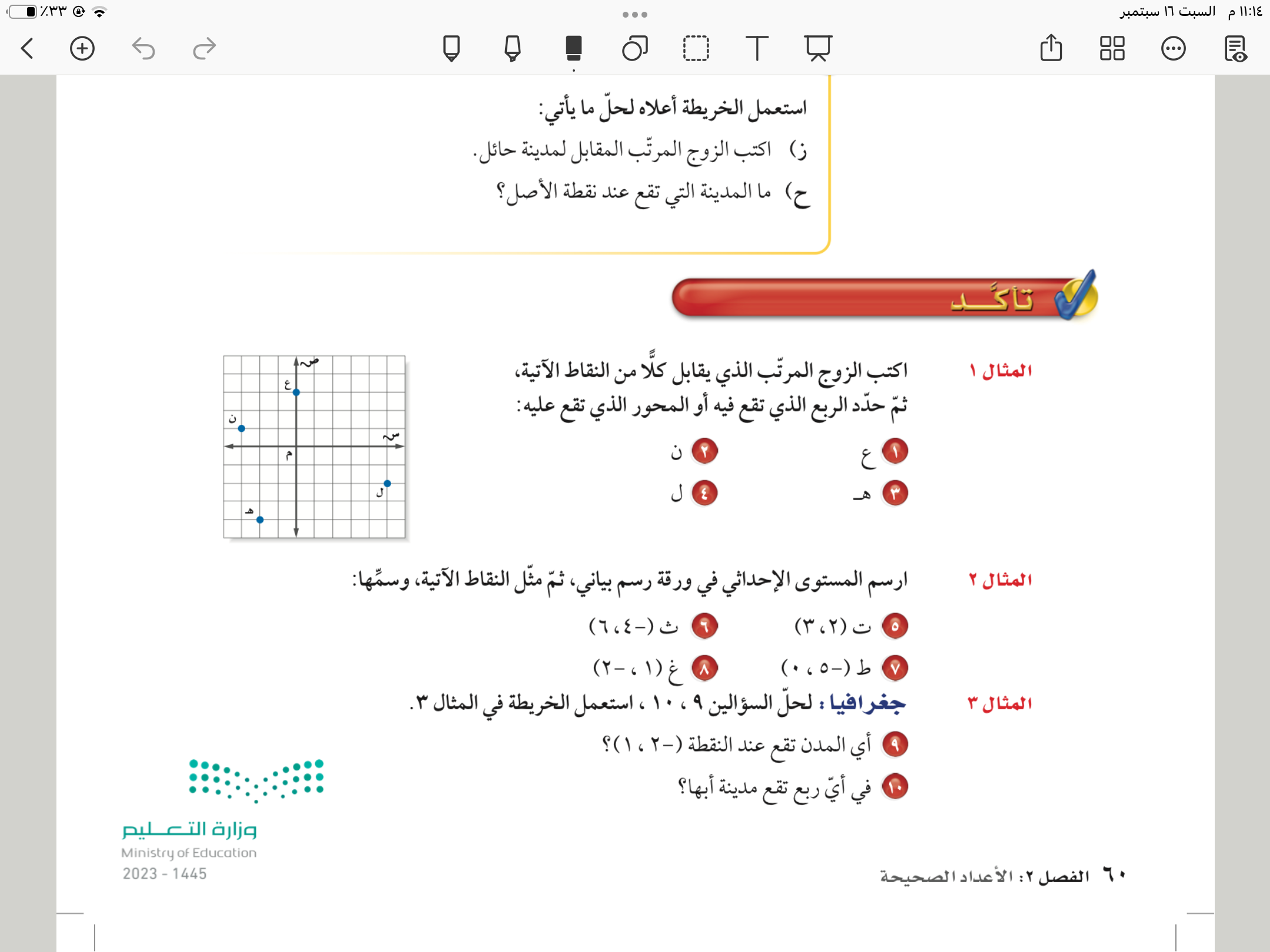 ث
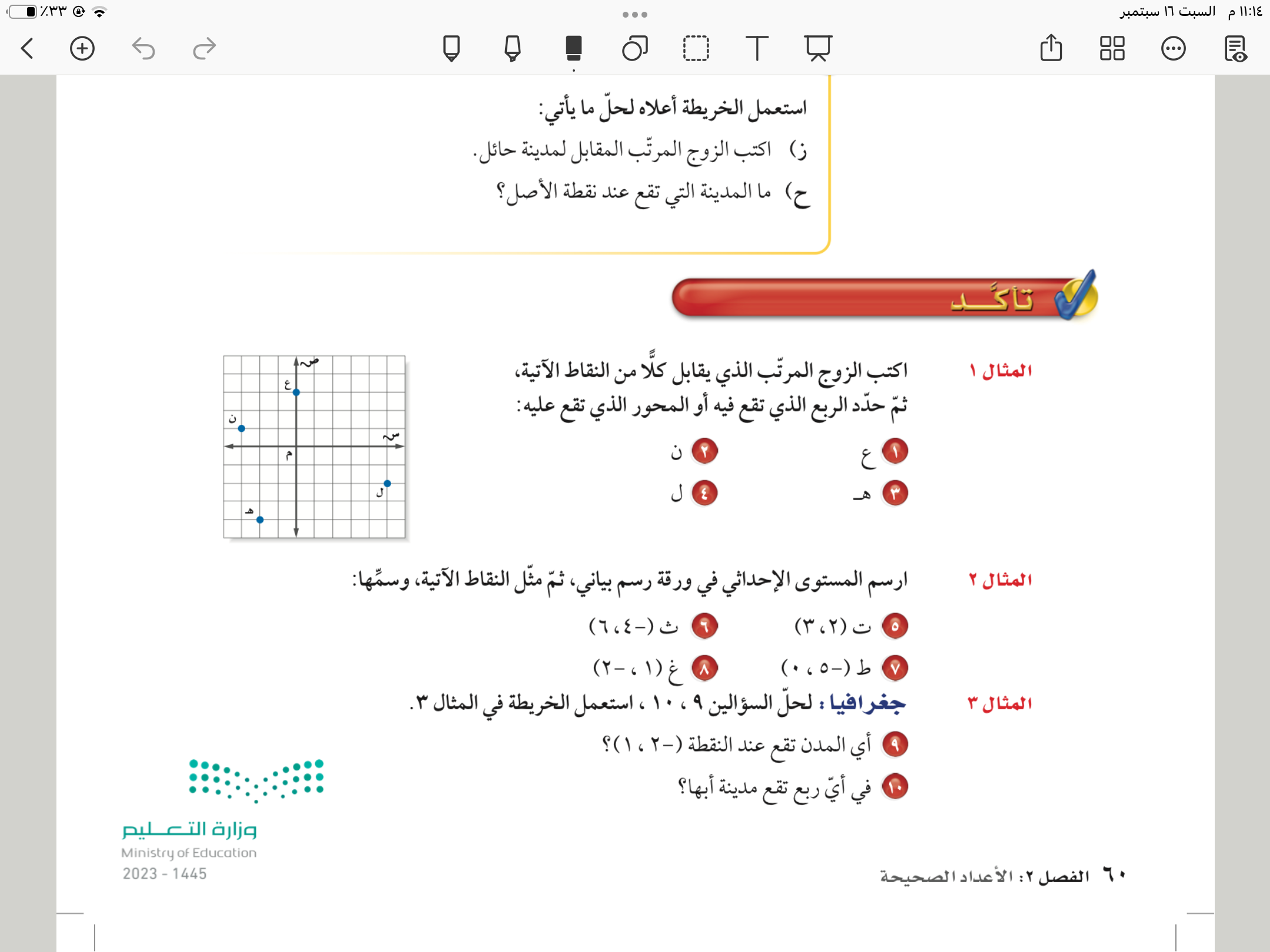 🔵
ت
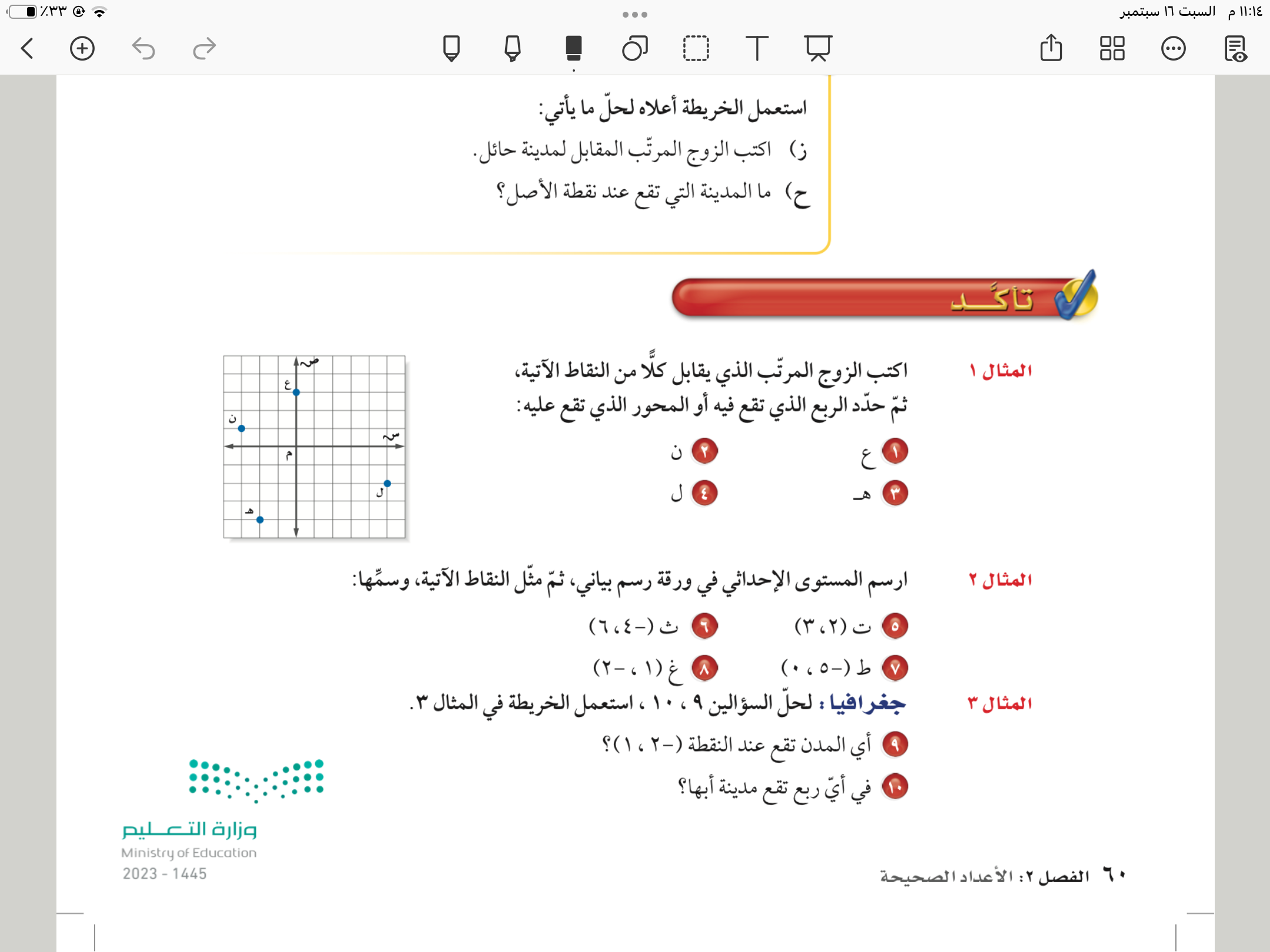 🟢
ط
🔵
🟢
🟣
🔴
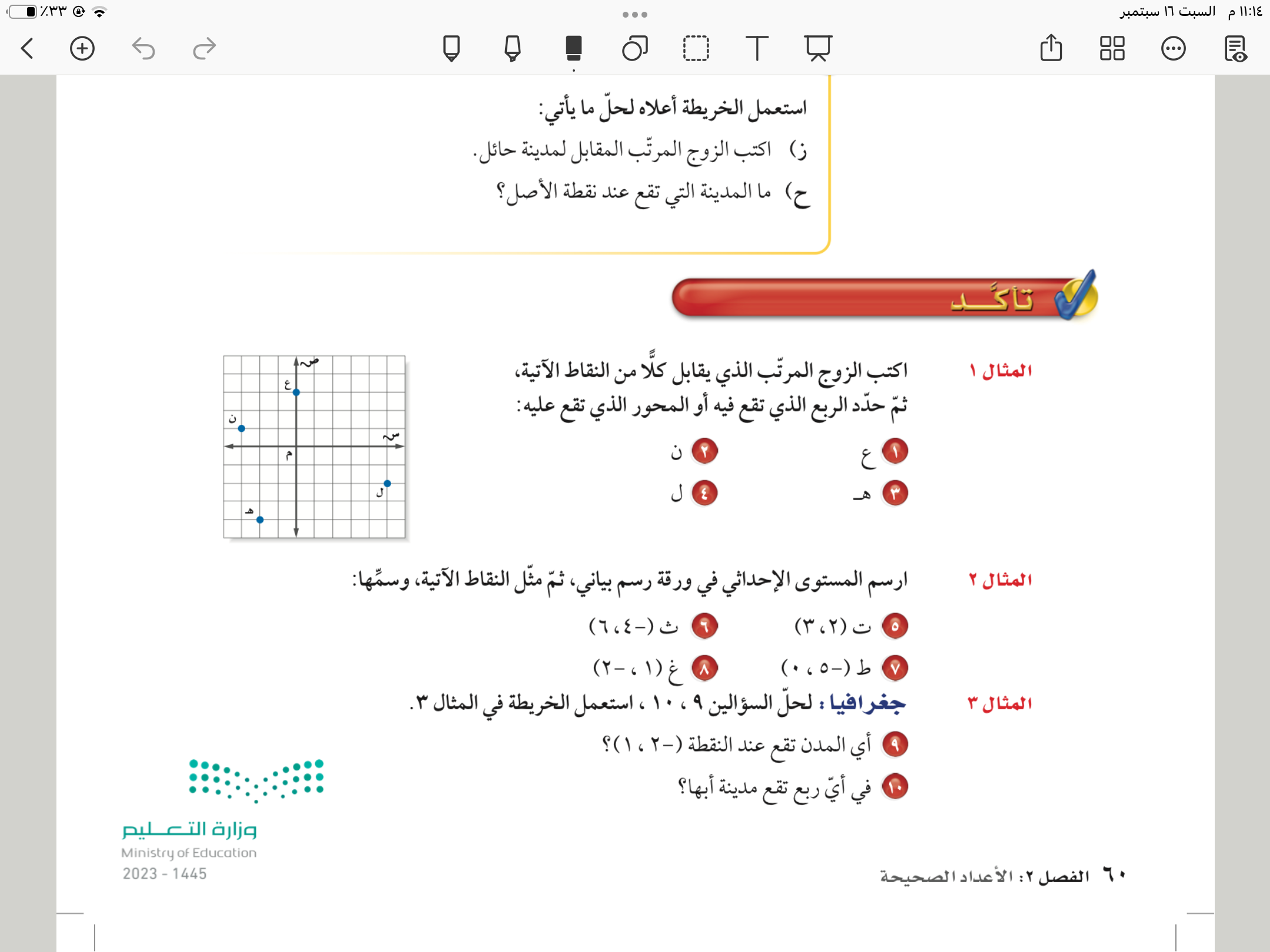 🔴
غ
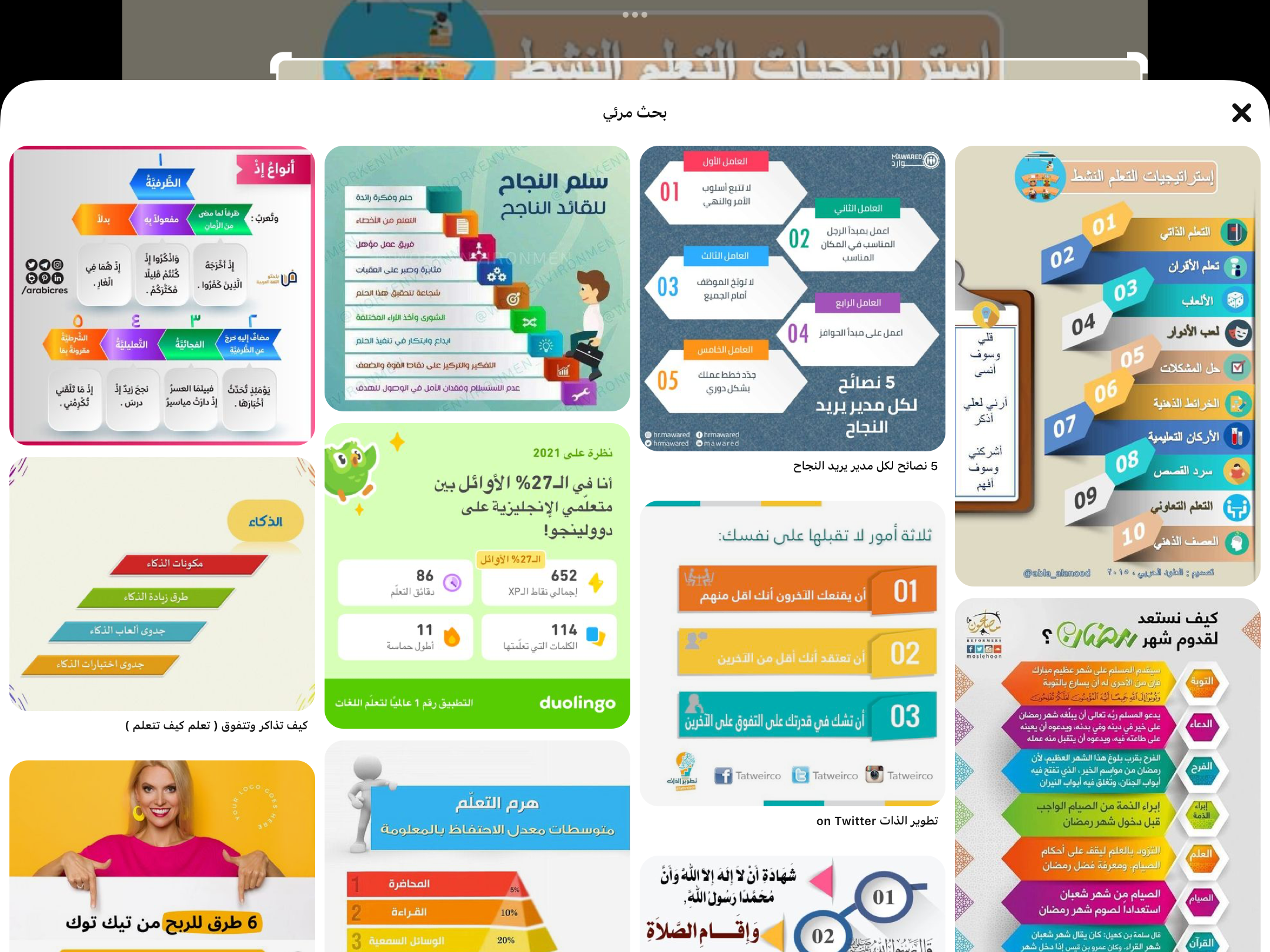 🟣
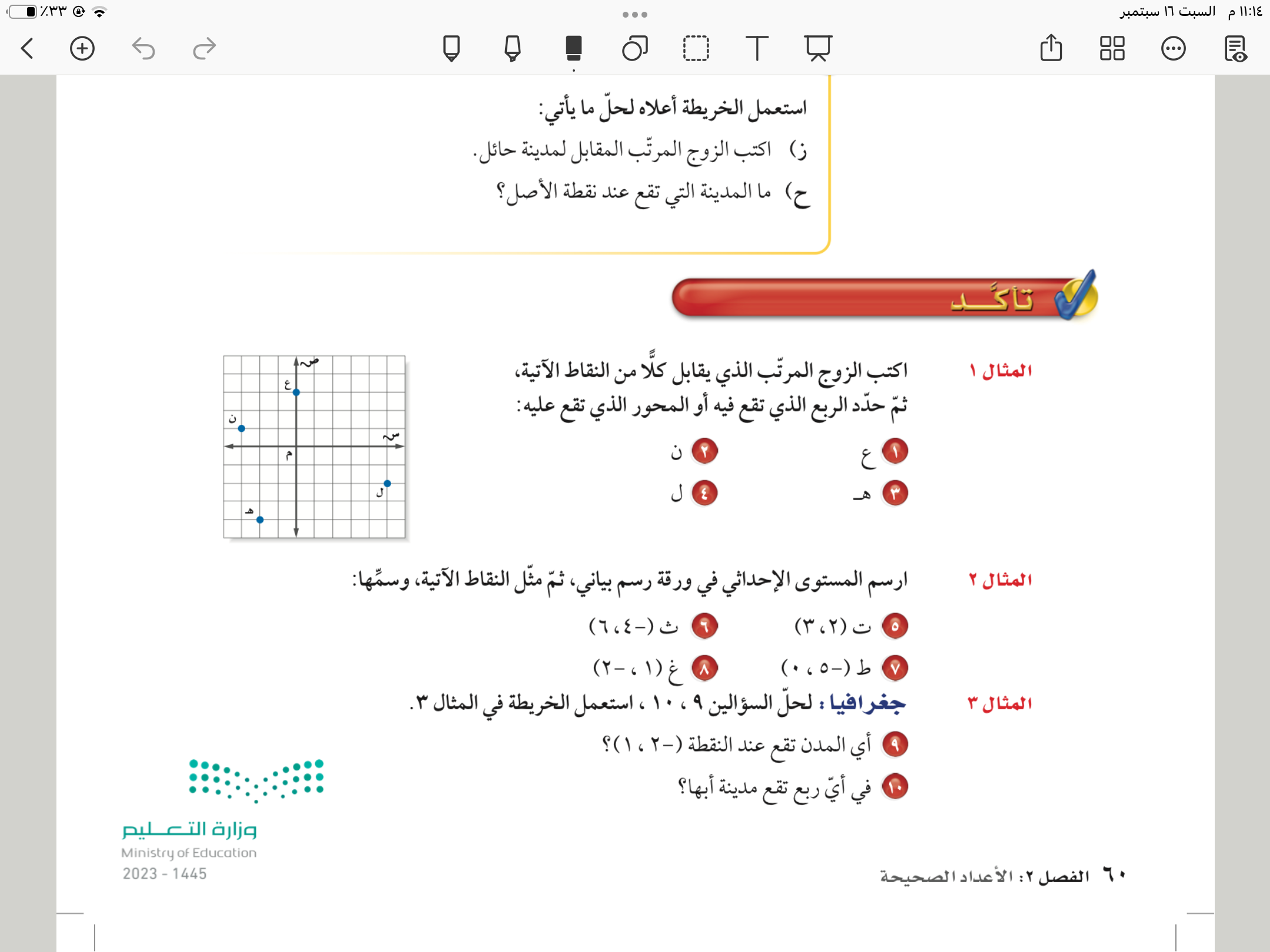 ٦٢
تدريب على الاختبارات الدولية
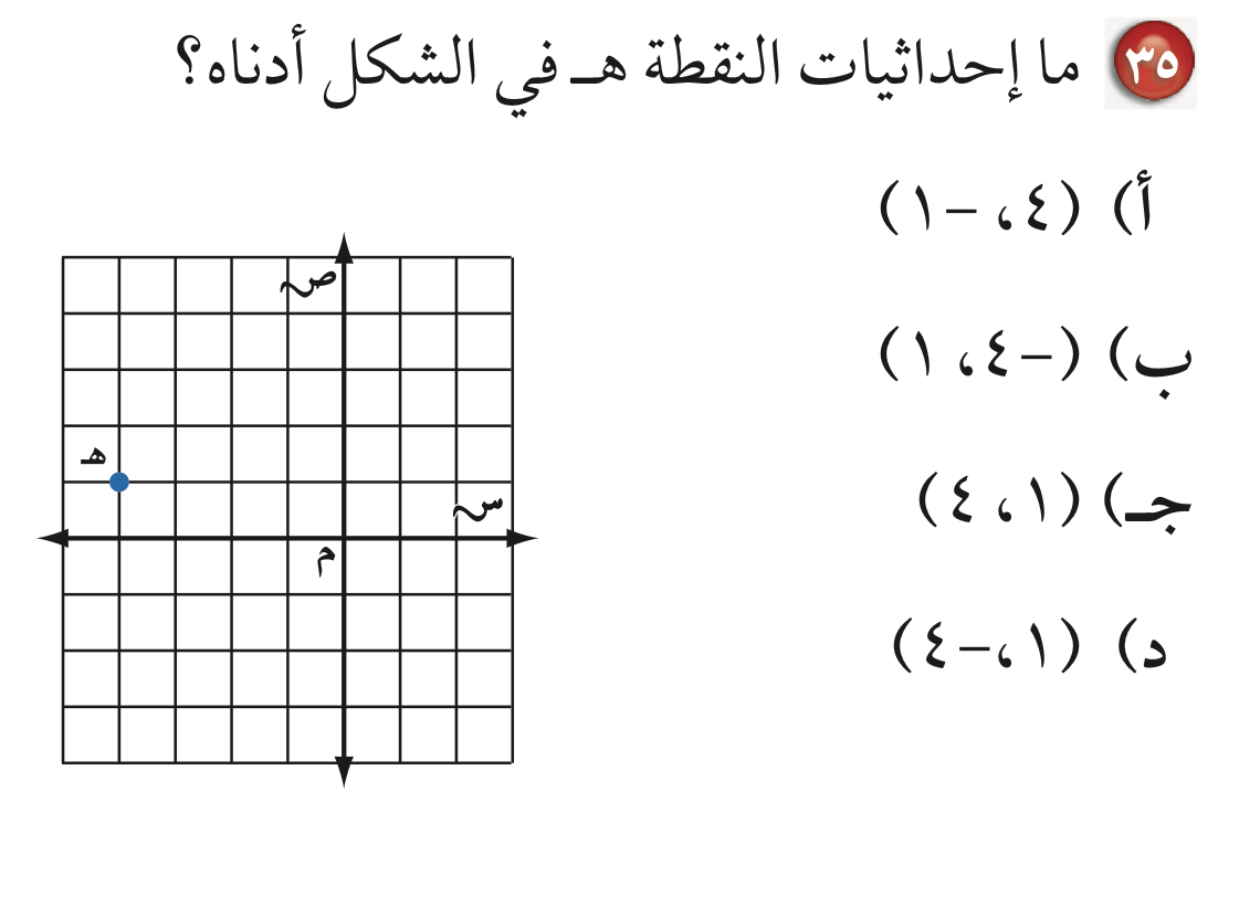 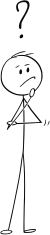 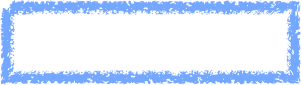 ٦١
تدرب وحل المسائل
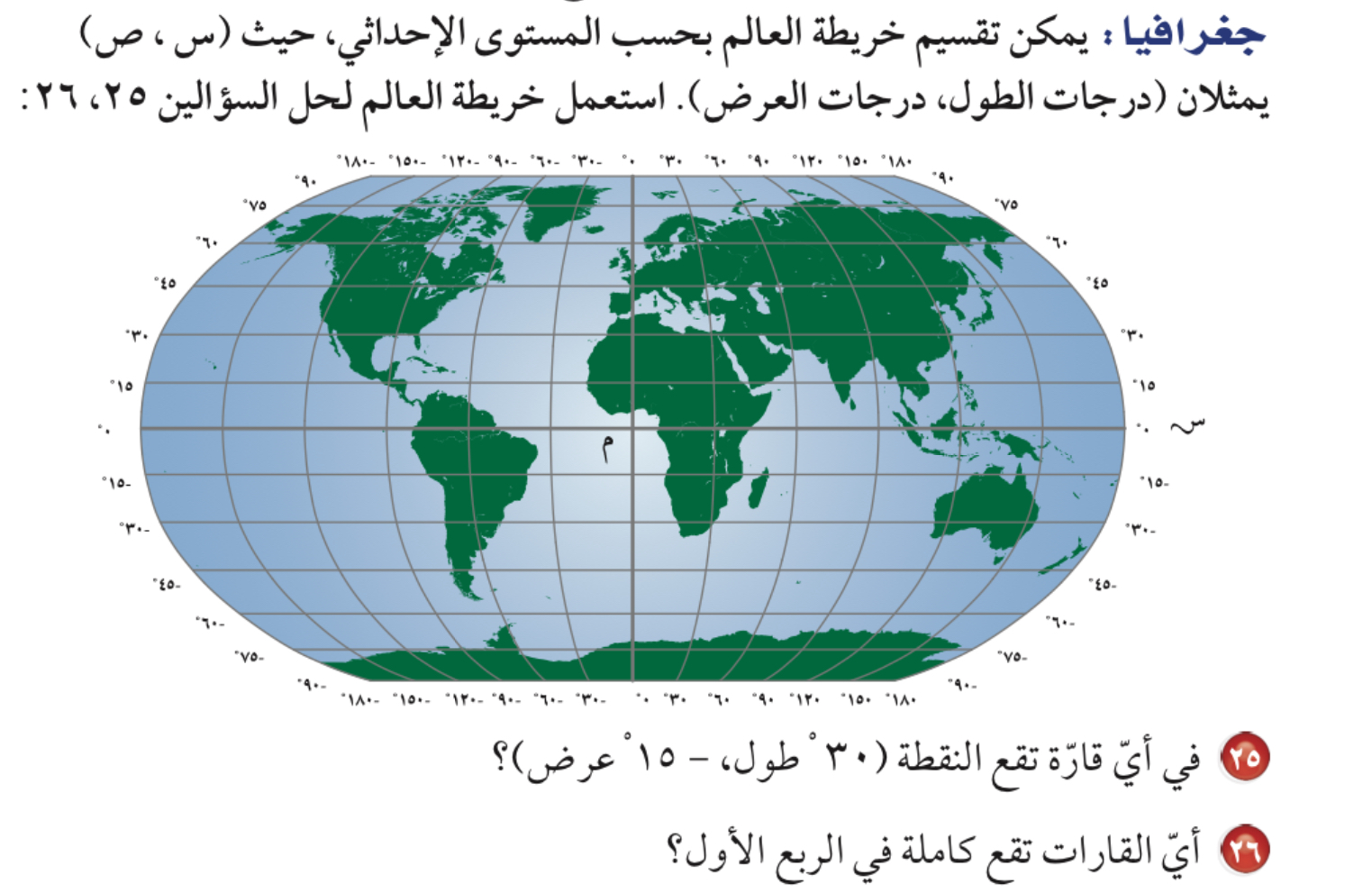 ٥٦
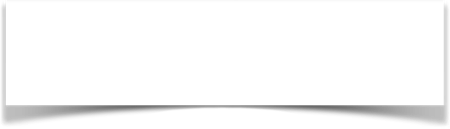 الاستفسارات
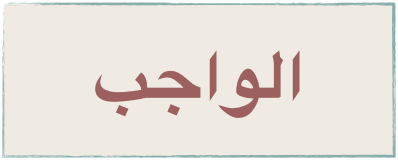 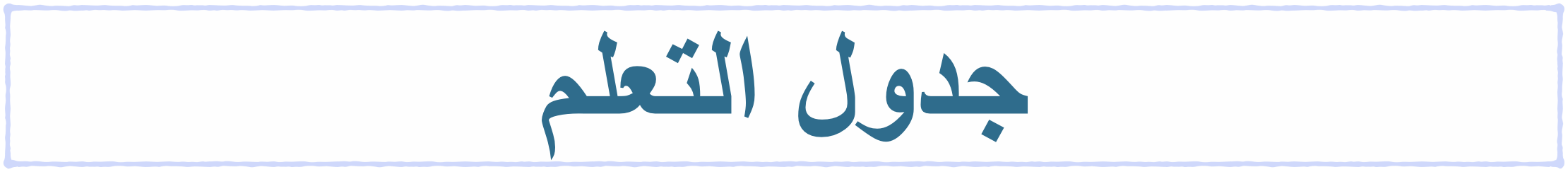 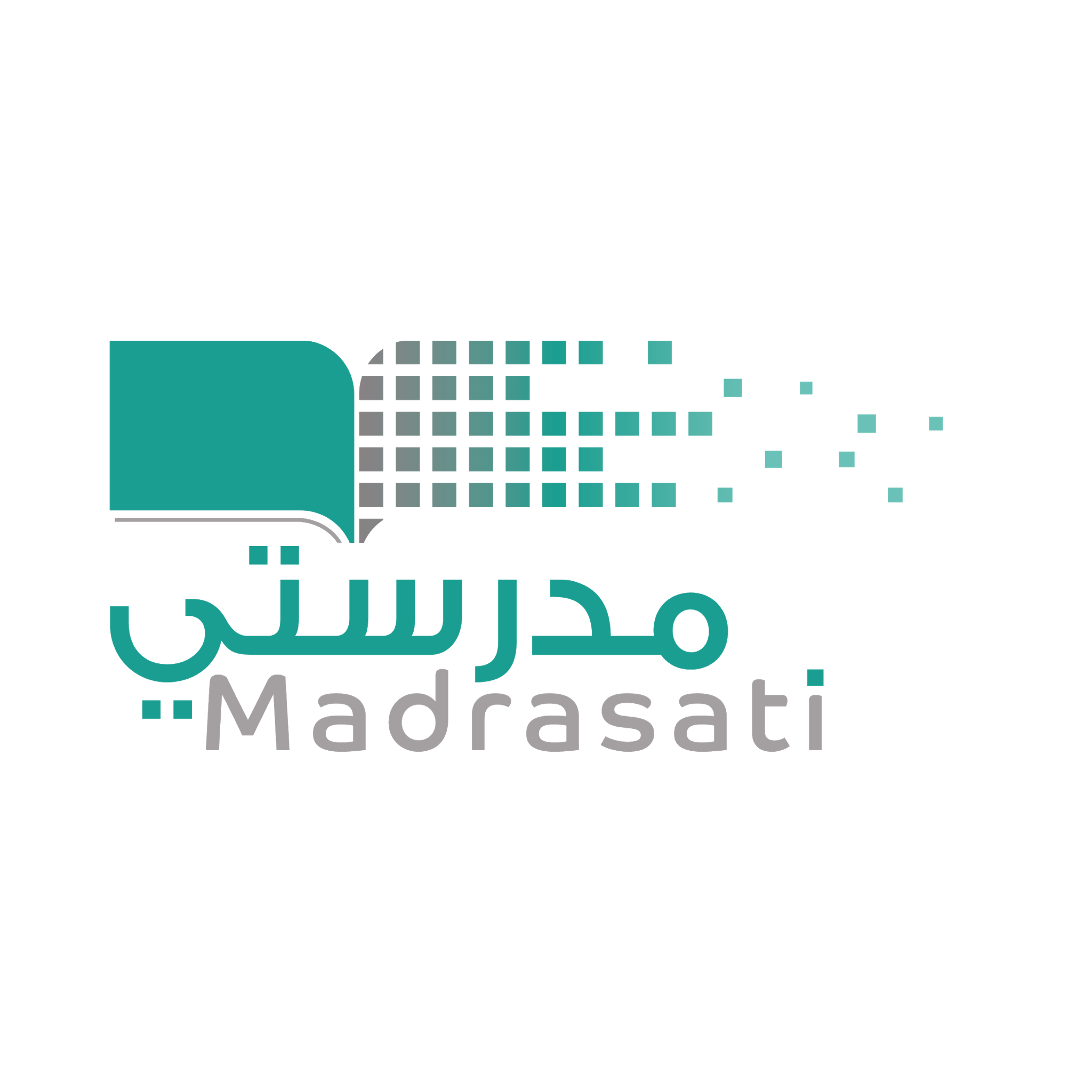 ماذاسنتعلم
ماذا نعرف
ماذا تعلمنا
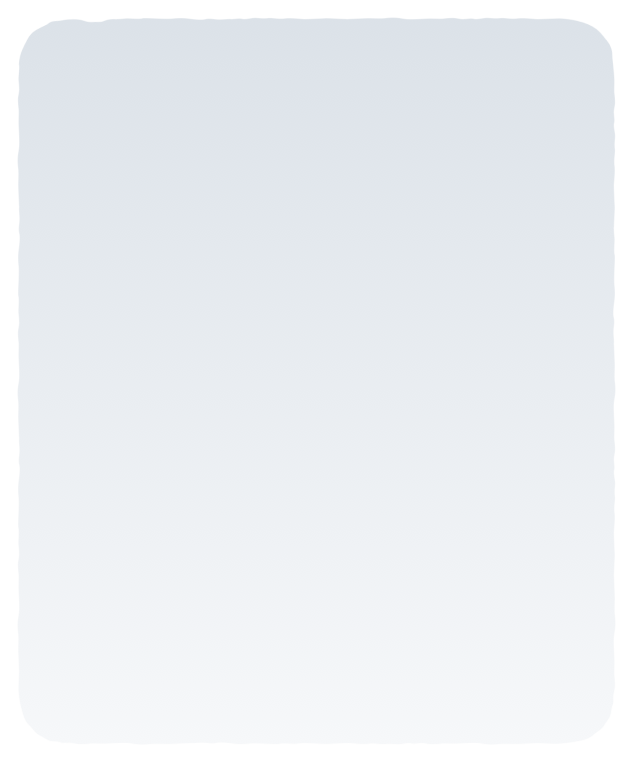 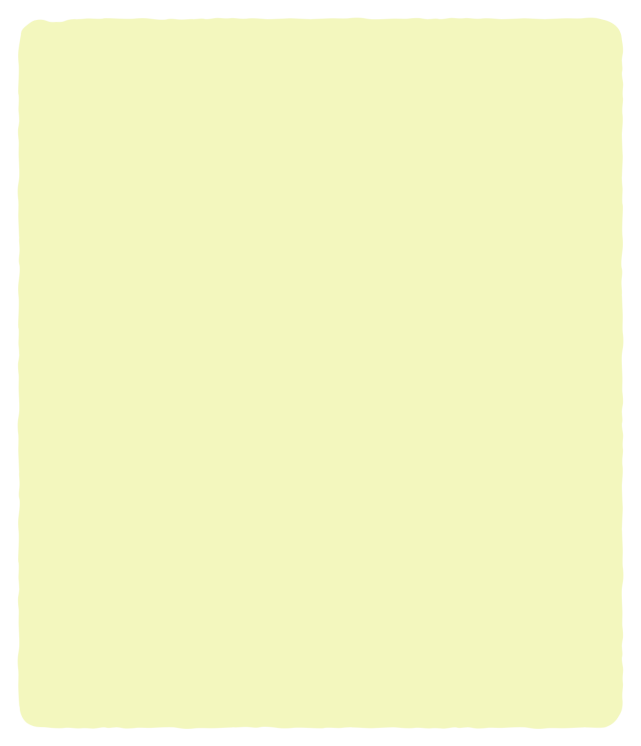 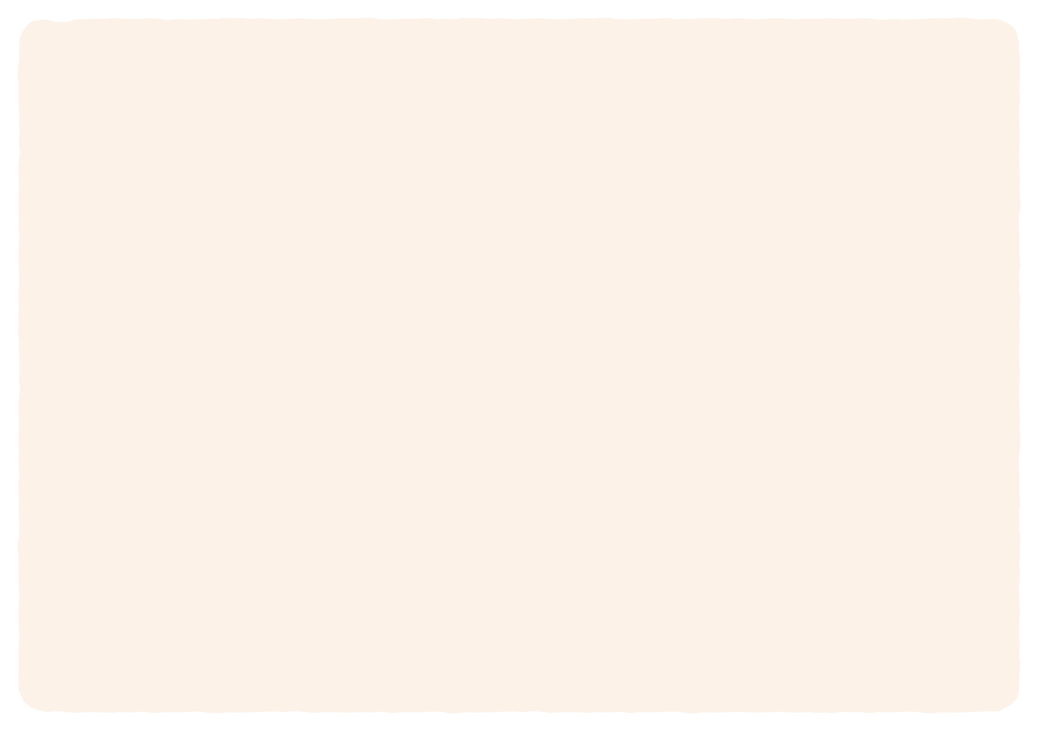 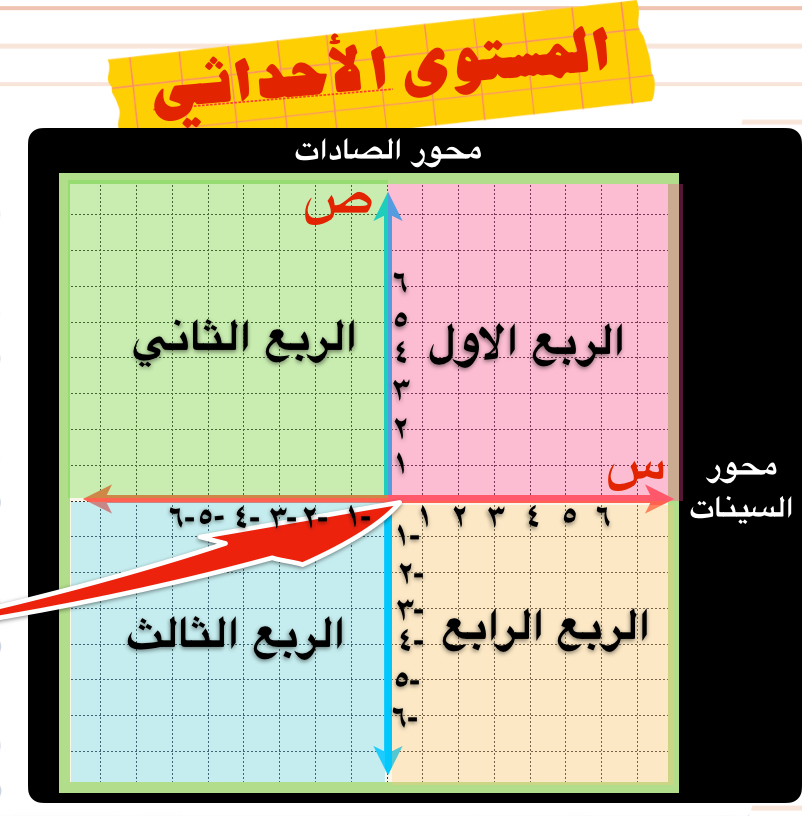 تحديد النقاط على خط الاعداد
عزيزتي الطالبة  
يمكنك زيارة قناة عين التعليمية للاستفادة
🎯أمثل نقاط في المستوى الأحداثي
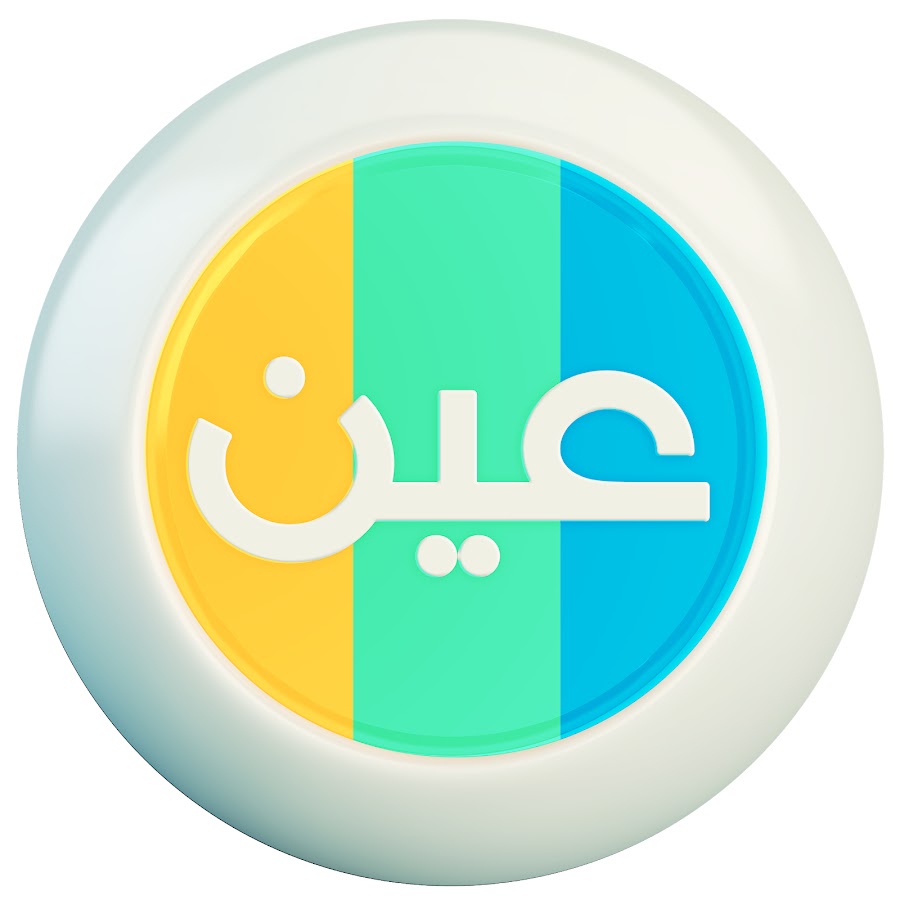 سُبْحَانَكَ اللَّهُمَّ وَبِحَمْدِكَ، أَشْهَدُ أَنْ لَا إِلَهَ إِلَّا أَنْتَ أَسْتَغْفِرُكَ وَأَتُوبُ إِلَيْكَ
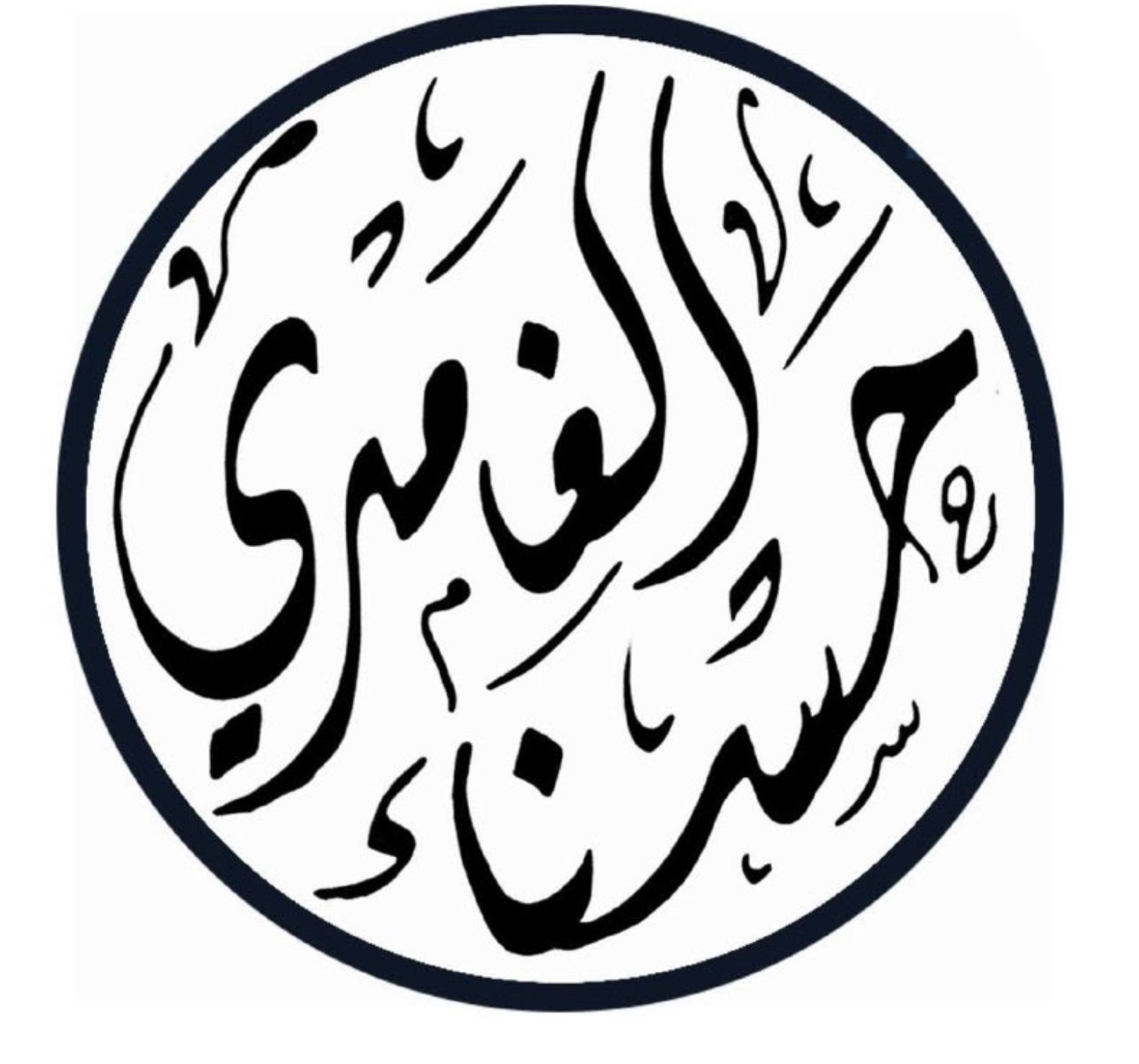